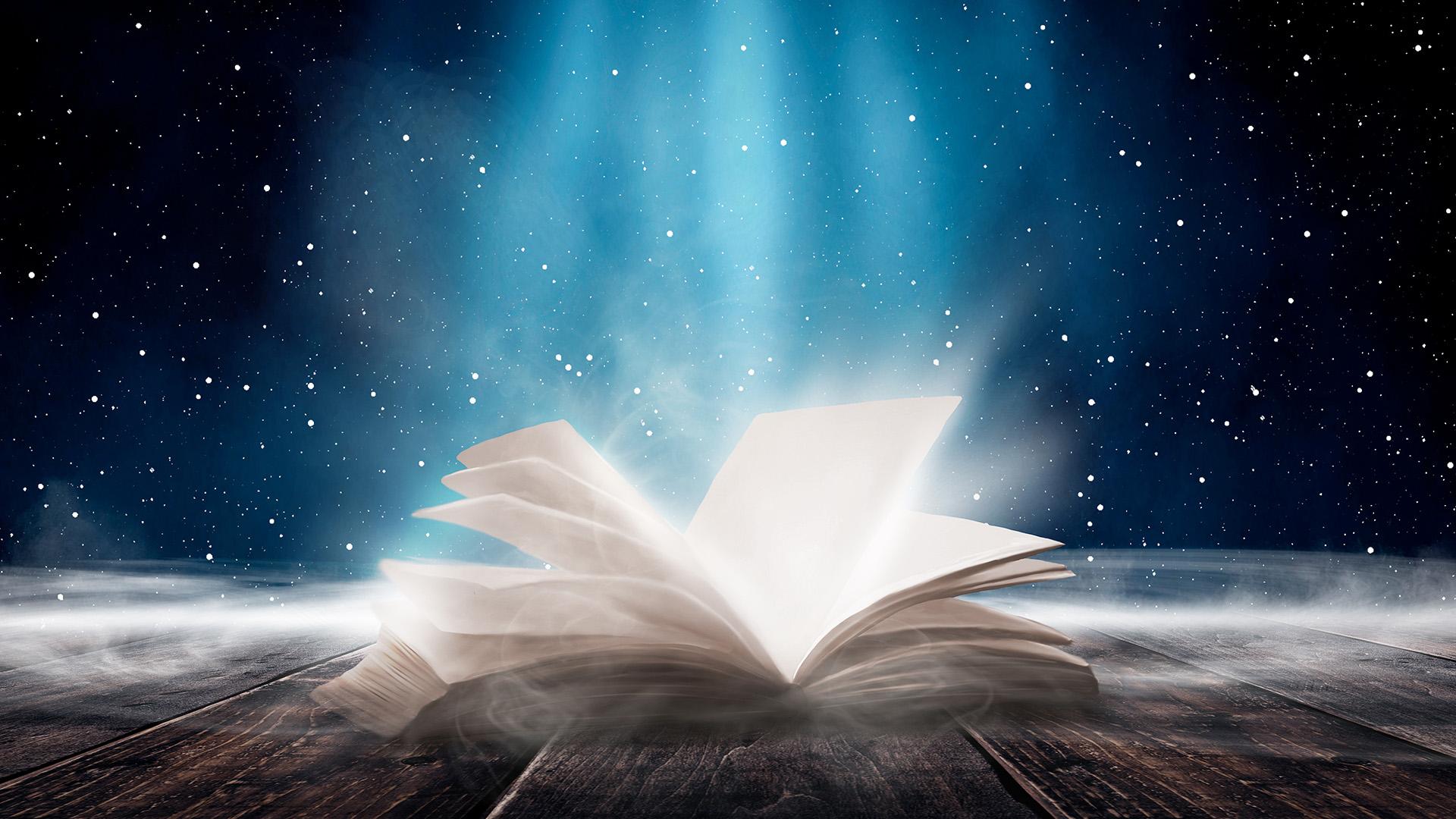 SVETOM
BIBLIE
[Speaker Notes: Prajem Vám krásny deň a vítam Vás na dnešnej prednáške]
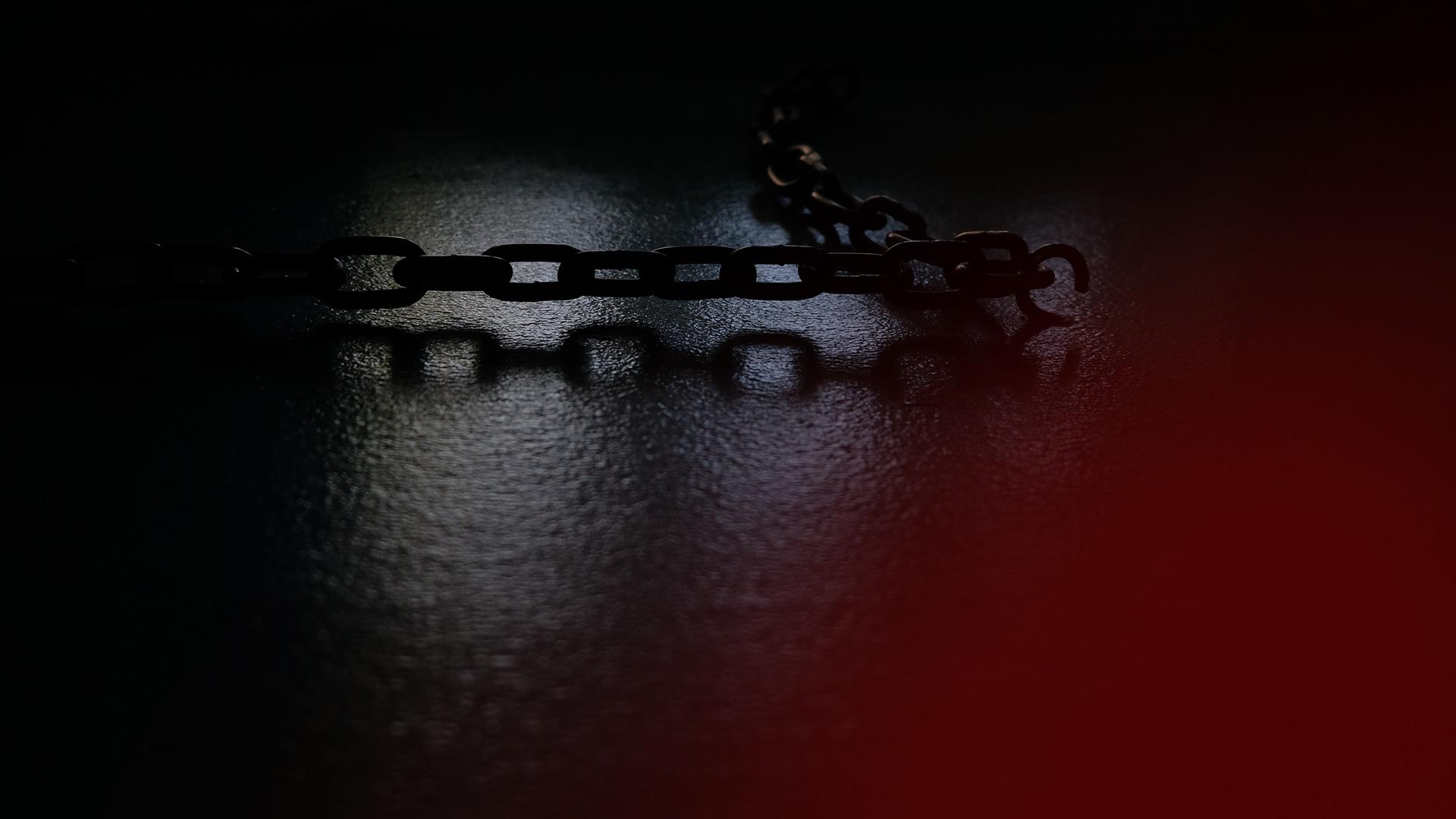 KONIEC ZLA
Apokalypsa podľa biblickej knihy Zjavenia
[Speaker Notes: KONIEC ZLA
Apokalypsa podľa biblickej knihy Zjavenia]
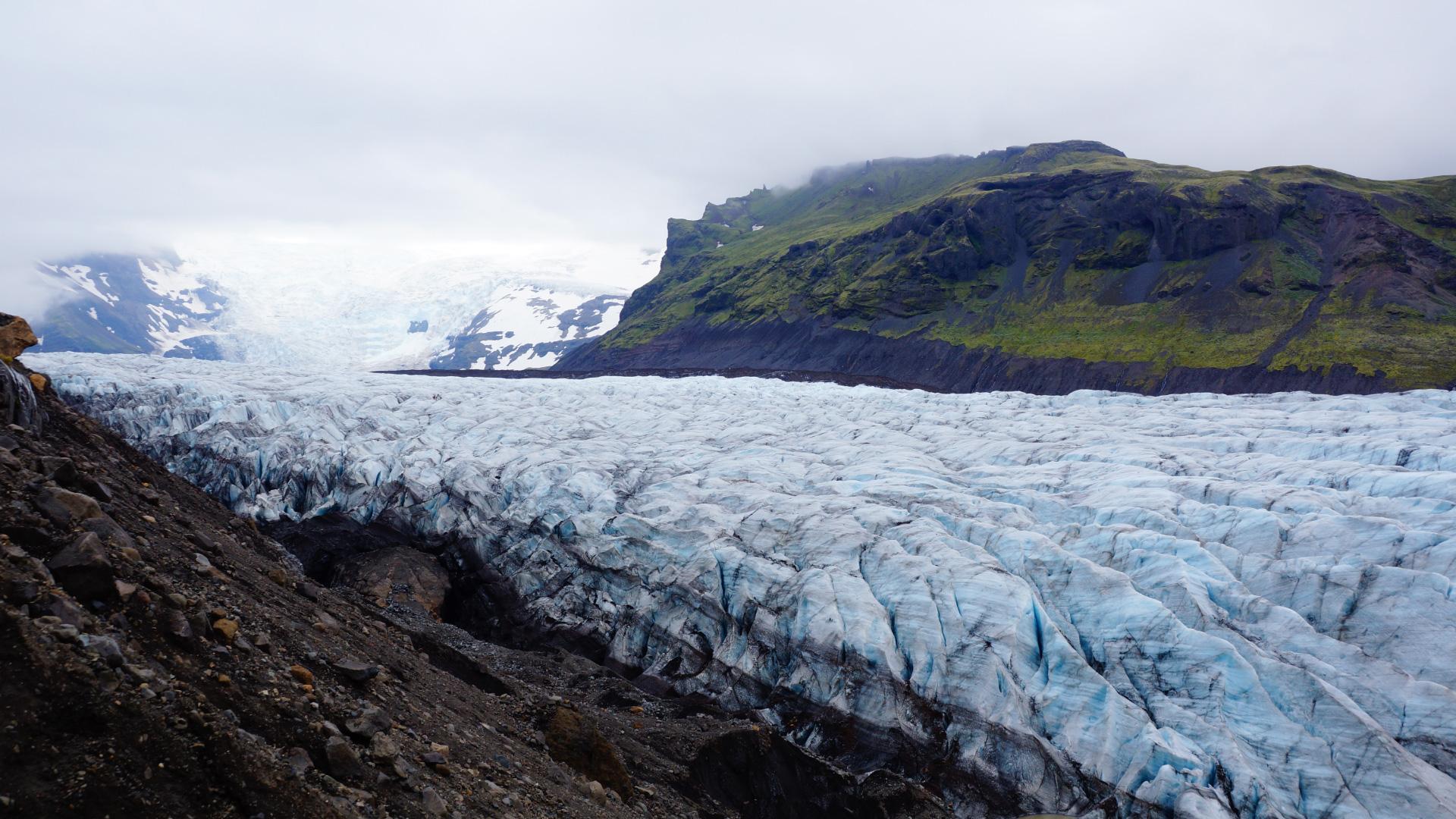 [Speaker Notes: Skupina arktických výskumníkov bola opustená na skalnatom a pustom ostrove. Ich zásoby rýchlo dochádzali. Zjedli posledných pár kúskov jedla. Mali aj málo paliva. Teplota klesala rýchlo a mrzli. Pripravovali sa na najhoršie. Vedeli, že smrť príde skoro. Keď už sa lúčili s všetkou nádejou, jeden z výskumníkov zaregistroval obláčik dymu na horizonte. Niekto zodvihol ich krátkovlnnú vysielačku. Pomoc bola na ceste. Záchrana sa blížila. Obláčik dymu na obzore bolo všetko, čo potrebovali, aby vydržali. Za chvíľu už bude táto nočná mora a toto hrozné trápenie za nimi. Čoskoro už budú v bezpečí a v teple v záchrannom plavidle a čoskoro sa dostanú domov. Konečne doma!]
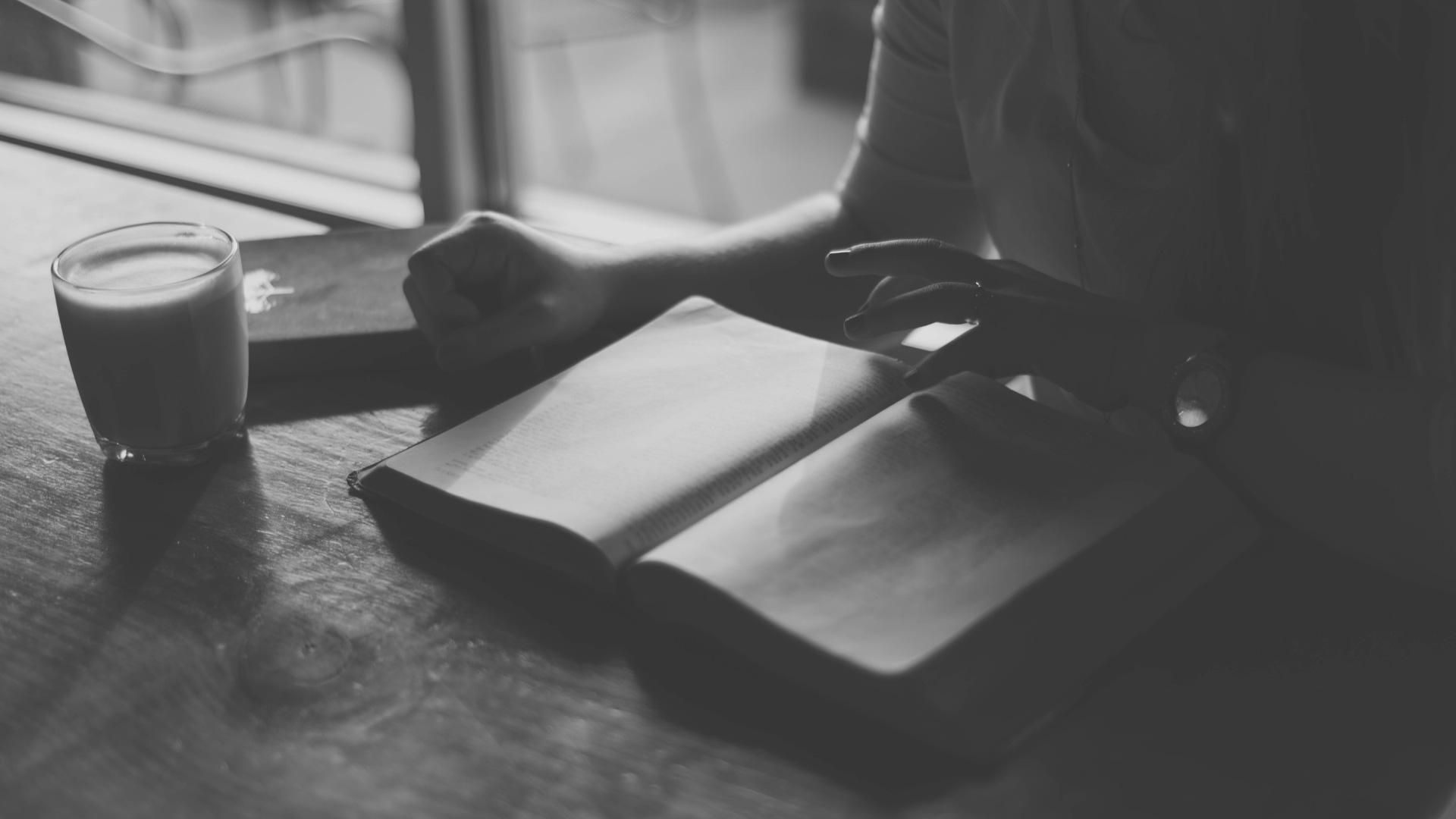 [Speaker Notes: Posledná kniha Biblie, Zjavenie, nám odhaľuje, že pomoc je už na ceste. Dlhá nočná mora hriechu už skončí. Čoskoro budeme aj my zachránení. Budeme zachránení a Satan bude uväznený. My budeme oslobodení a on zviazaný. Budeme vytrhnutí do neba, aby sme sa stretli s Ježišom a Satan bude zviazaný okolnosťami na tejto zemi.  Boží súd nám prizná večný život a Satanovi a jeho nasledovníkom prizná večnú skazu.]
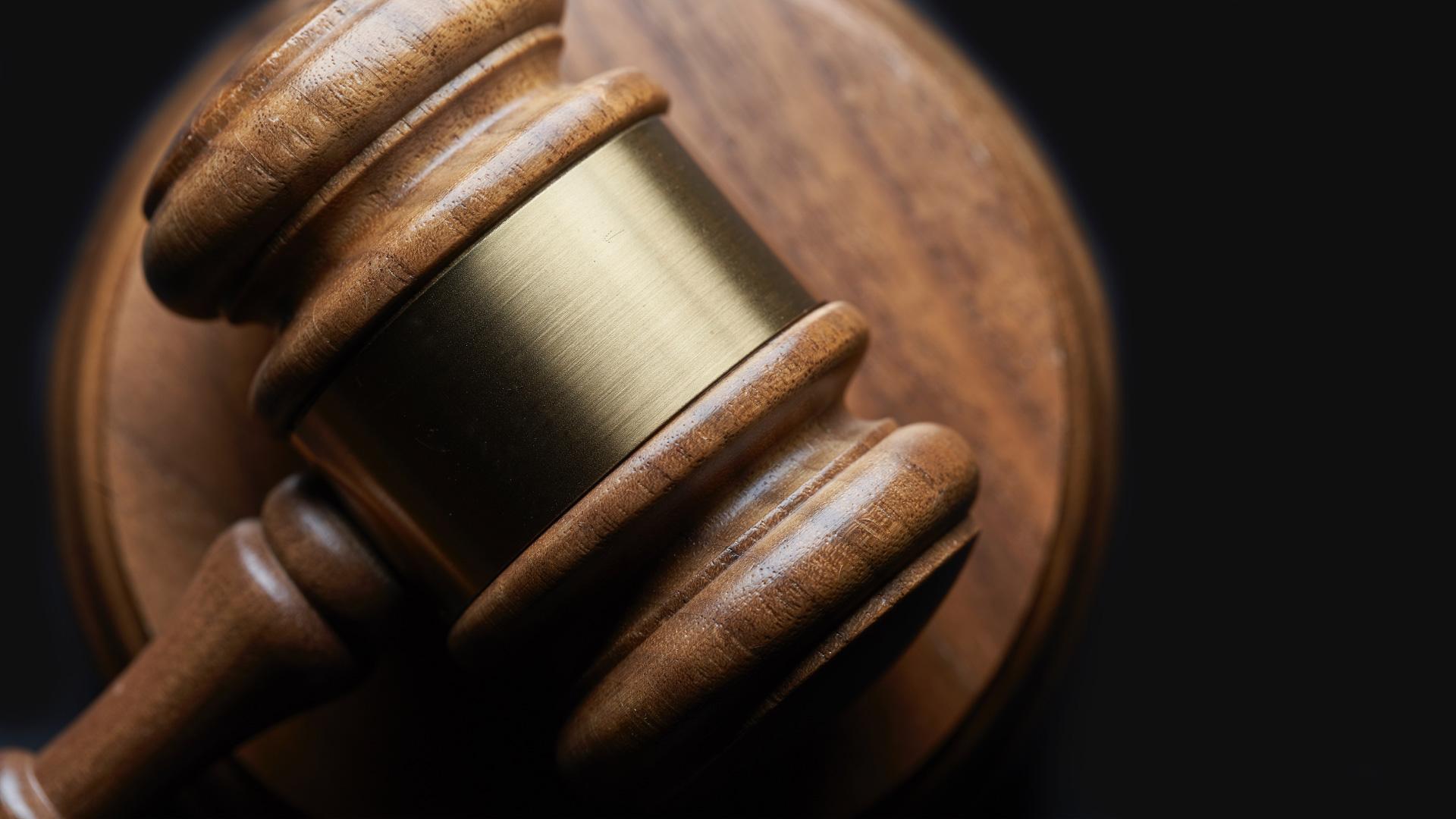 [Speaker Notes: Obzvlášť dlhé tresty sa dávajú zločincom, aby sa vyjadrila hrôza strašného zločinu. Rozsudky, kedy je páchateľ odsúdený ku trom a štyrom doživotným trestom (v USA), sú vydávané bez očakávaní, že by si ich vinník mohol kedy úplne odpykať.]
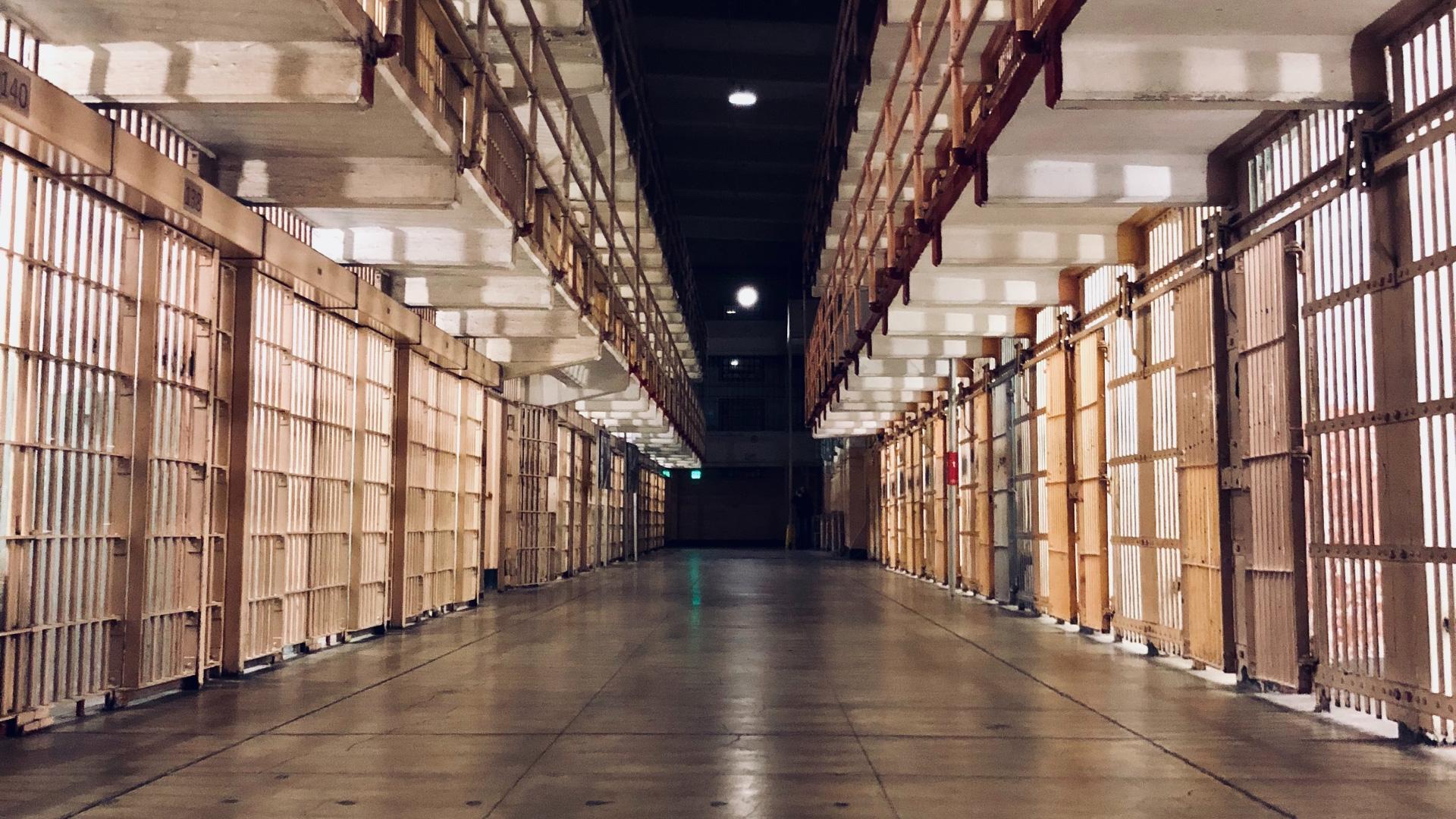 [Speaker Notes: Výnimočné dlhé tresty vyjadrujú pobúrenie spoločnosti nad konkrétnymi príšernými zločinmi.]
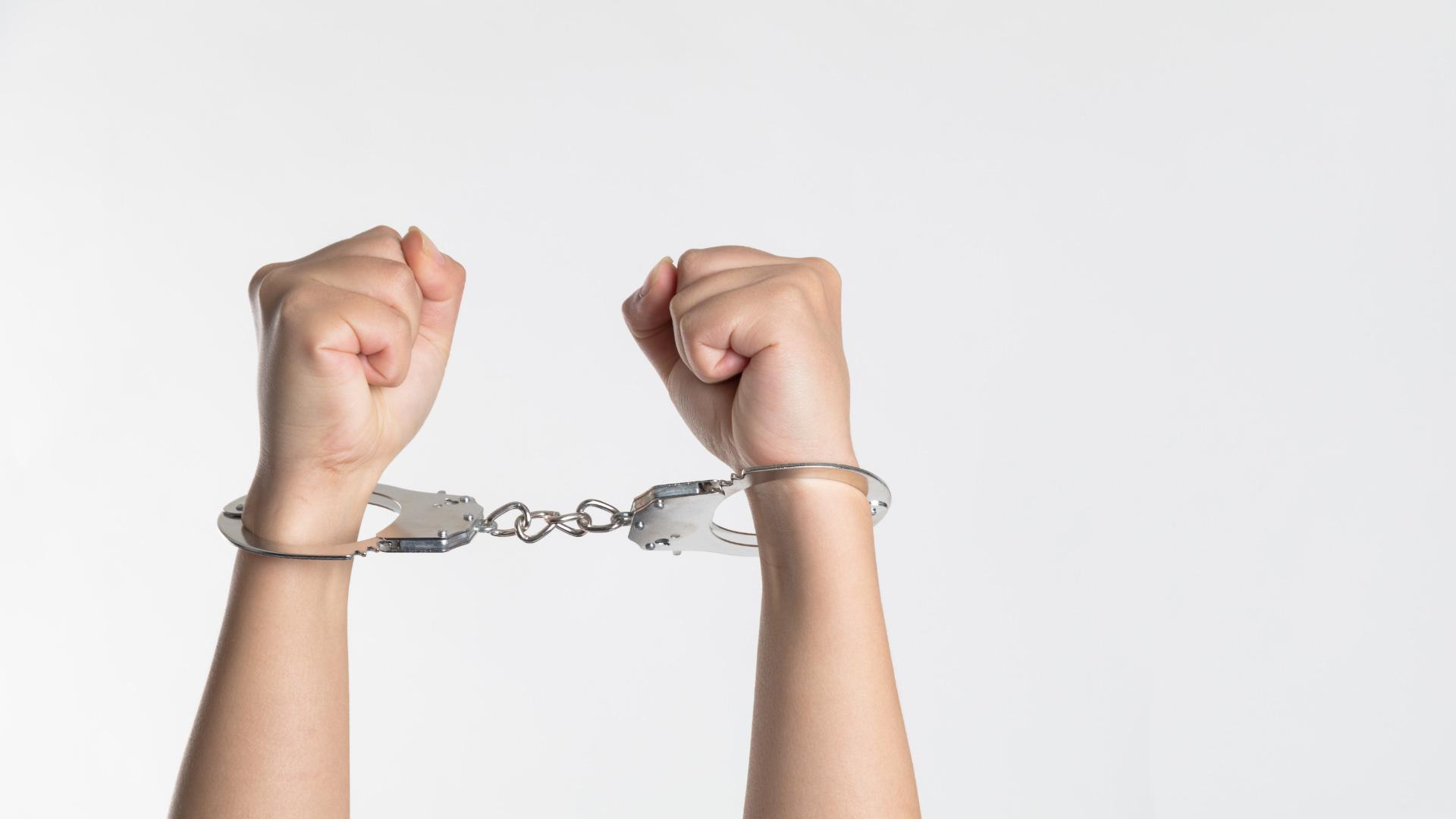 [Speaker Notes: Spútaný na 1000 rokov Ale čoskoro príde deň, kedy Sudca vynesie rozsudok na 1000 rokov a zločinec si odpyká každý deň z tohto trestu! Vypočujte si tieto slová z Biblie:]
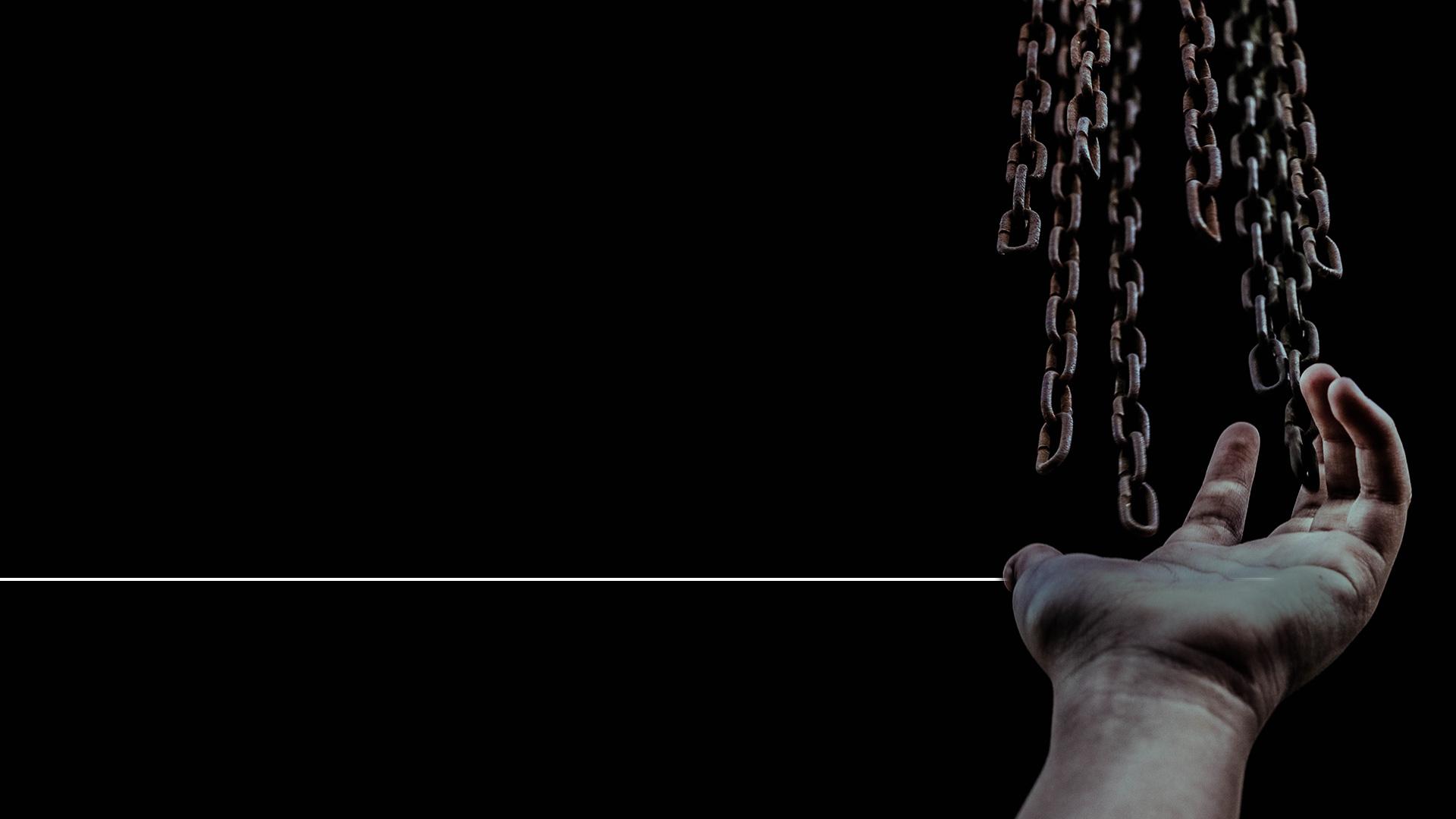 „Videl som anjela zostupujúceho z neba. Mal kľúč od priepasti a v ruke veľkú reťaz.“
Zjavenie 20,1
[Speaker Notes: (Zjavenie 20,1)  „Videl som anjela zostupujúceho z neba. Mal kľúč od priepasti a v ruke veľkú reťaz.“]
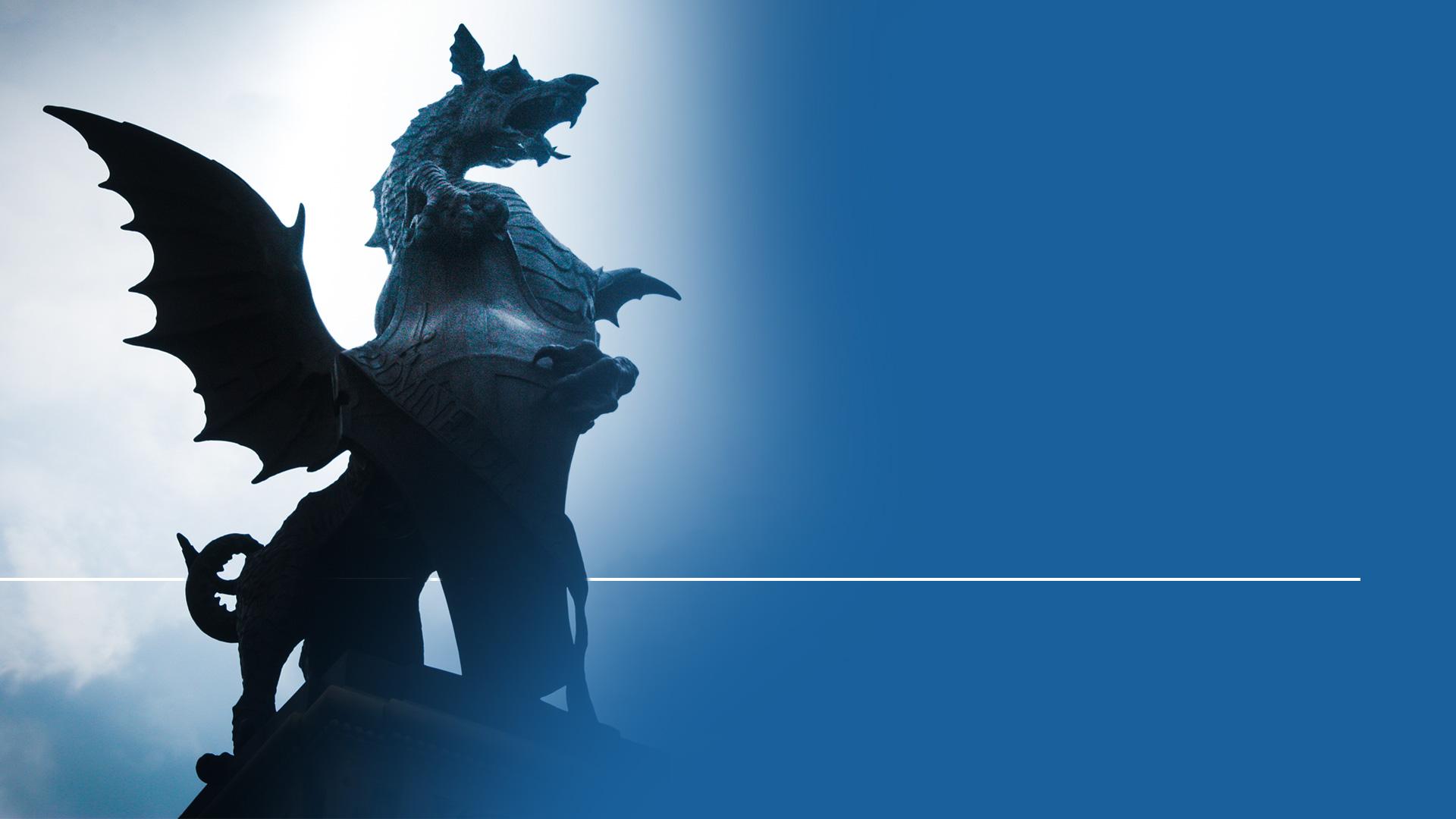 „Zmocnil sa draka, toho starého hada, ktorým je diabol, satan, a spútal ho na tisíc rokov…“
Zjavenie 20,2-3
[Speaker Notes: (Zjavenie 20,2)  „Zmocnil sa draka, toho starého hada, ktorým je diabol, satan, a spútal ho na tisíc rokov…“]
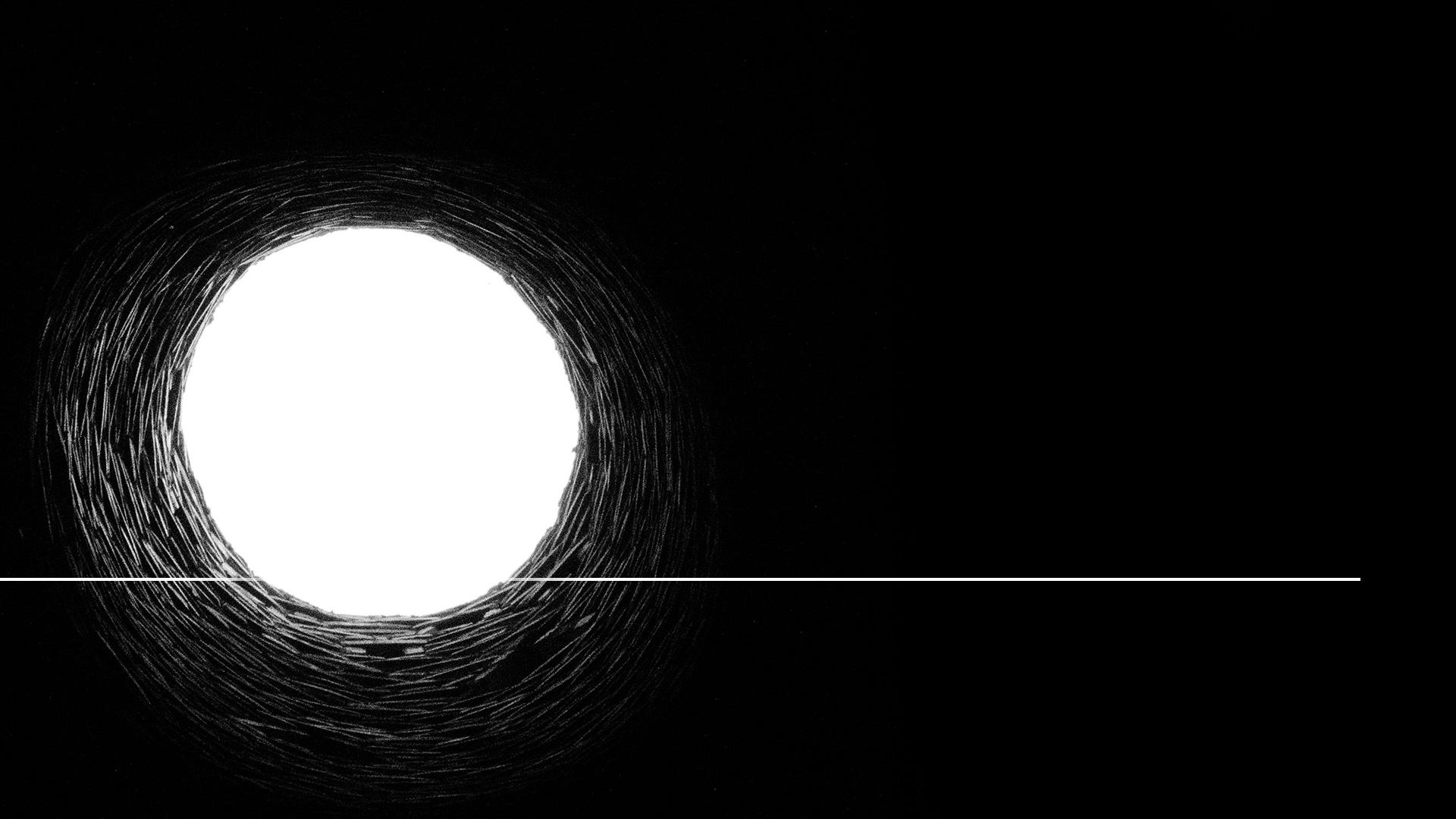 „...spútal ho na tisíc rokov, hodil do priepasti, zavrel a zapečatil ju...“
Zjavenie 20,3
[Speaker Notes: (Zjavenie 20,3)  „...spútal ho na tisíc rokov, hodil do priepasti, zavrel a zapečatil ju...“]
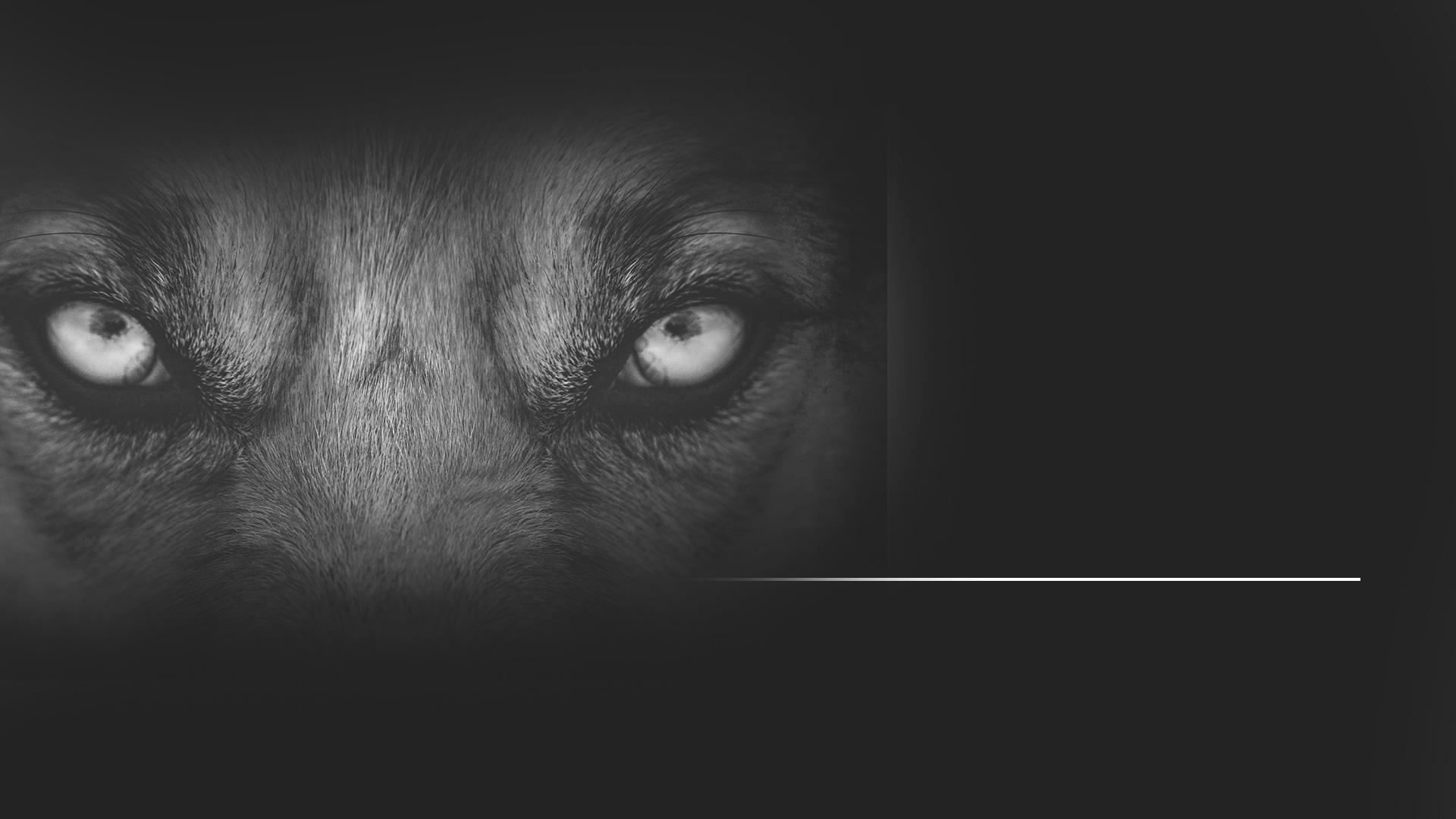 „...aby už nezvádzal národy, kým sa nedovŕši tisíc rokov. Potom musí byť na krátky čas uvoľnený.“
Zjavenie 20,3
[Speaker Notes: (Zjavenie 20,3)  „...aby už nezvádzal národy, kým sa nedovŕši tisíc rokov. Potom musí byť na krátky čas uvoľnený.“Tu nachádzame, že Boh má plán, aby sa vysporiadal s týmto najväčším zločincom, akého kedy vesmír poznal: so zločincom, ktorý bol priamo zapojený do každého hriechu a zločinu, ktorý bol kedy na tejto zemi spáchaný. Bude uväznený na 1000 rokov! Niekedy sa o tomto období tiež hovorí ako o miléniu.]
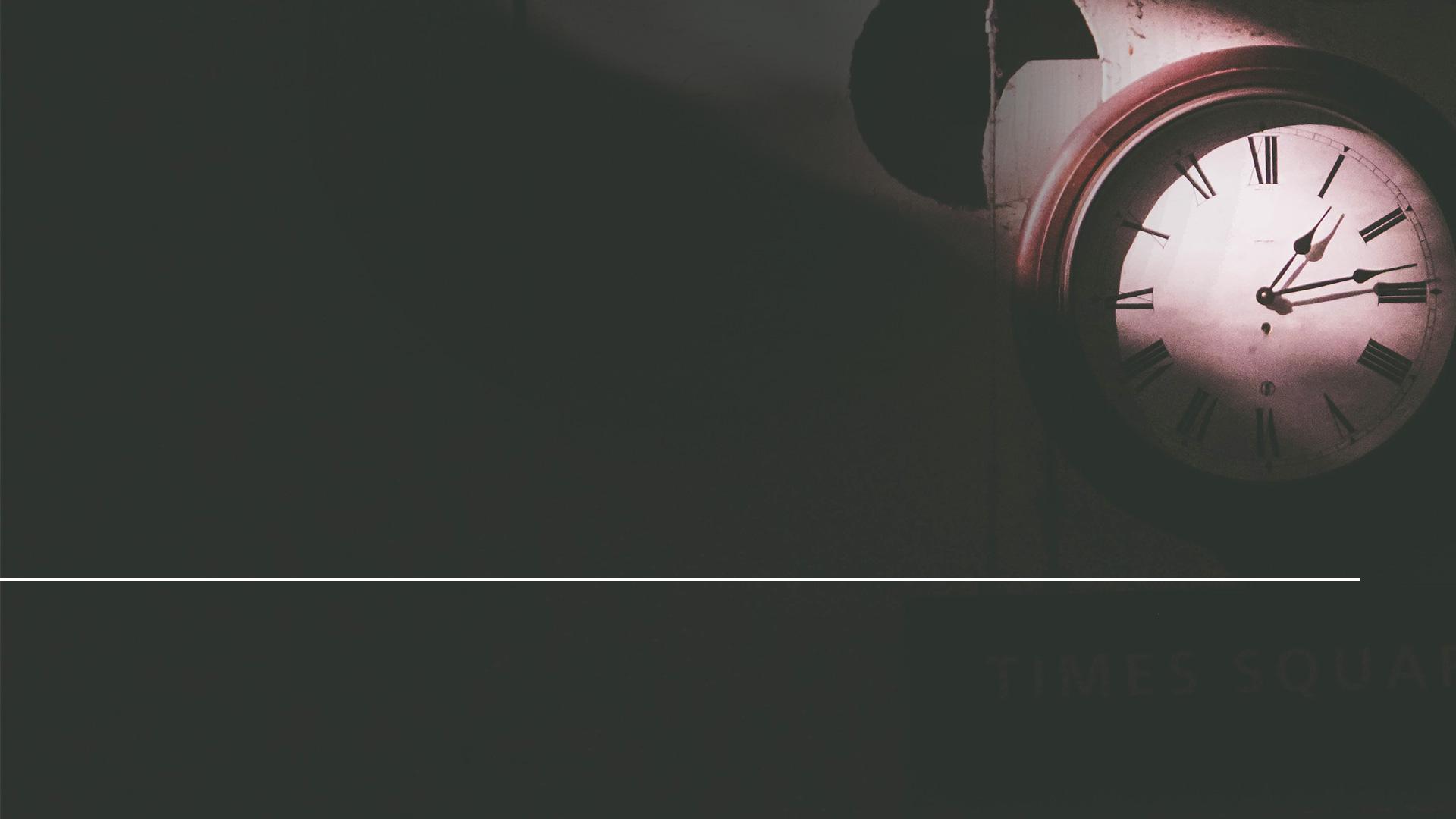 Toto tisícročné obdobie sa nazýva „milénium,“ čo pochádza z dvoch latinských slov – mille (tisíc) a annum (rok).
Čo je to milénium?
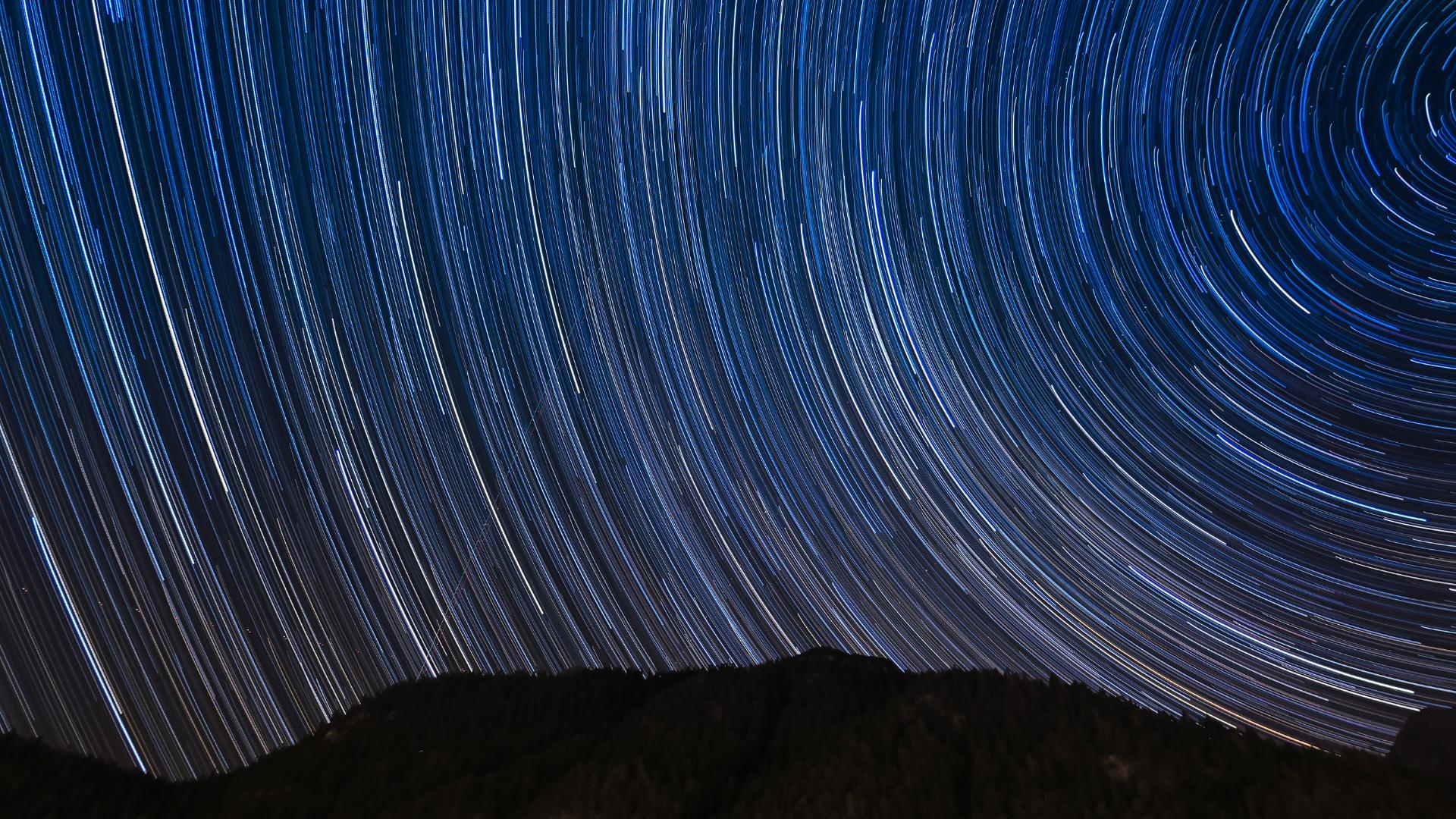 [Speaker Notes: Milénium - 1000 rokovAby sme boli schopní porozumieť proroctvu a úplne pochopiť jeho dôležitosť, potrebujeme zistiť, ako začína a končí a čo sa deje v čase medzi tým. Dovoľte mi prosím teraz niečo prehlásiť a ako budeme pokračovať, doložím pravdivosť tohto prehlásenia z Písma.]
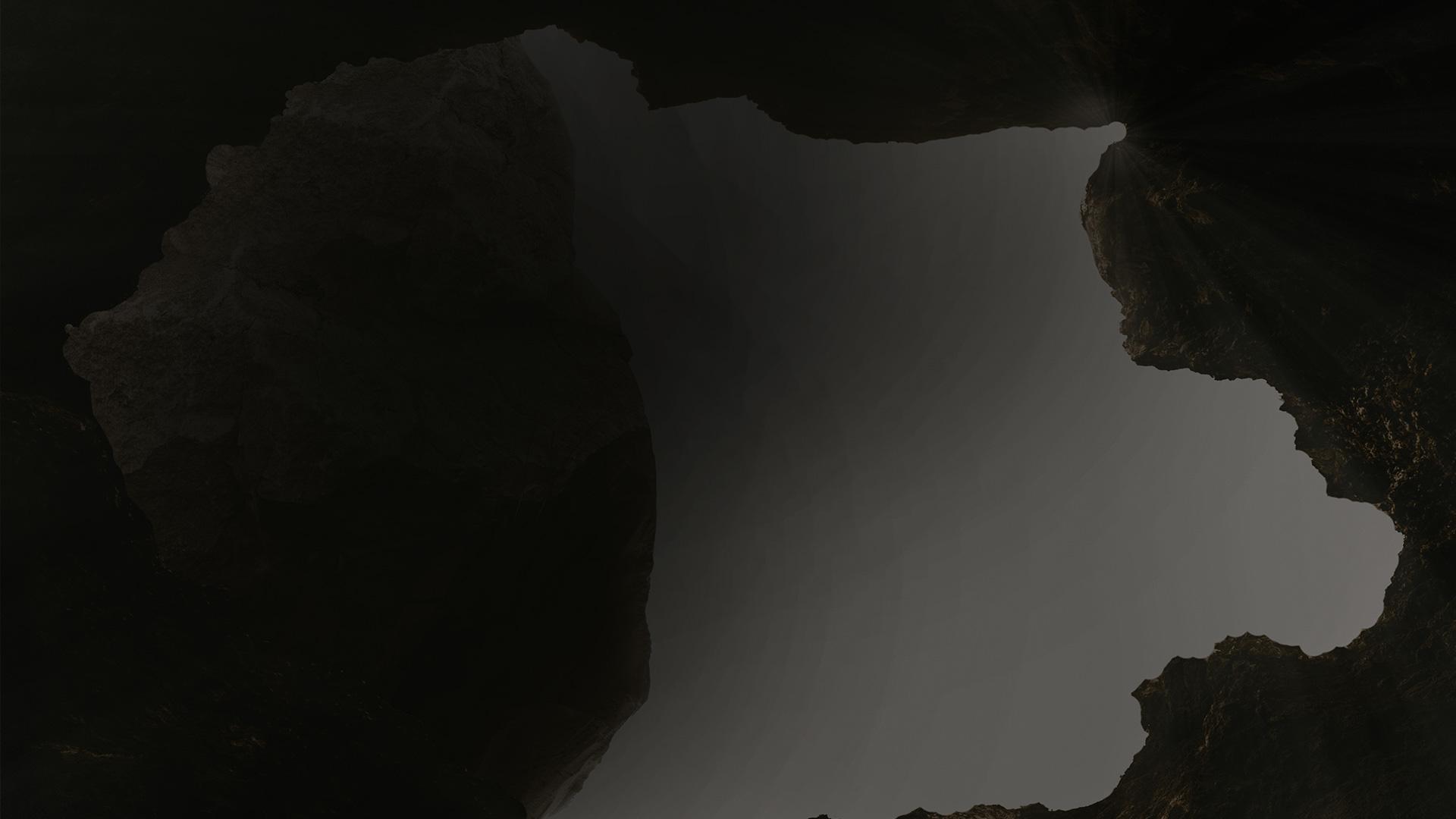 MILÉNIUM JE ZVIAZANÉ S DVOMA OBMEDZENIAMI:
Vzkriesenie k životu na začiatku tohto obdobia 
Vzkriesenie k zatrateniu na konci tohto obdobia
[Speaker Notes: Milénium je na oboch svojich koncoch charakterizované vzkriesením:1)Vzkriesenie k životu na začiatku tohto obdobia a2)vzkriesenie k zatrateniu na konci tohto obdobia.Poďme sa pozrieť, ako tieto vzkriesenia popisuje Biblia:]
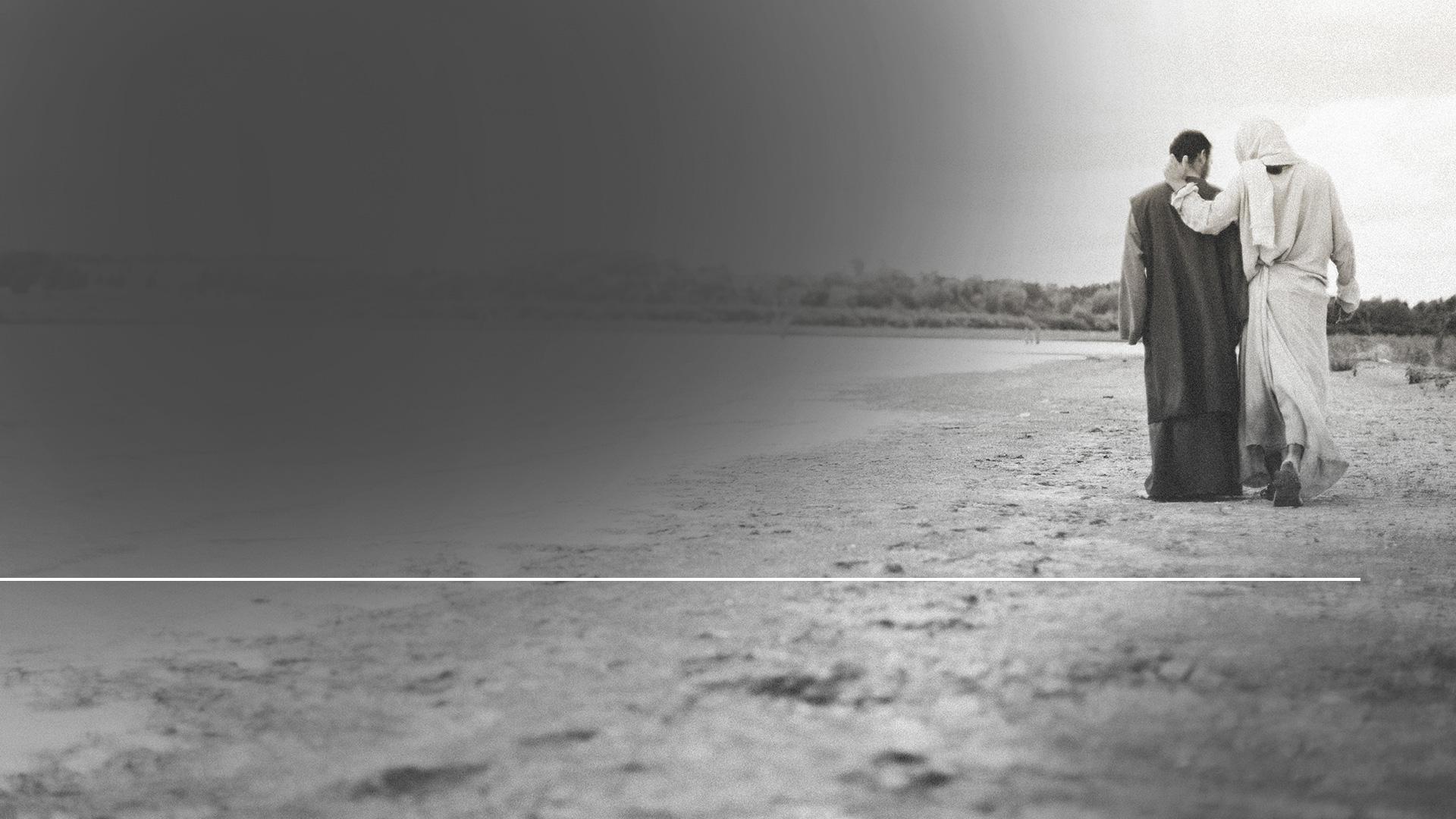 „Amen, amen, hovorím vám: Prichádza hodina, ba už je tu, keď mŕtvi počujú hlas Božieho Syna a tí, čo ho počujú, budú žiť.“
Ján 5,25
[Speaker Notes: (Ján 5,25)  Jedného dňa, keď Ježiš učil svojich učeníkov o smrti, povedal im:  „Amen, amen, hovorím vám: Prichádza hodina, ba už je tu, keď mŕtvi počujú hlas Božieho Syna a tí, čo ho počujú, budú žiť.“Chápem, že pre niektorých z vás to bude prekvapenie, pretože ste si mysleli, že vzkriesenie z mŕtvych budú len spravodliví. Ale tu Ježiš učí, že budú vzkriesení všetci mŕtvi. Pozrime sa, ako Ježiš rozvádza verše 28-29 v rovnakej kapitole.]
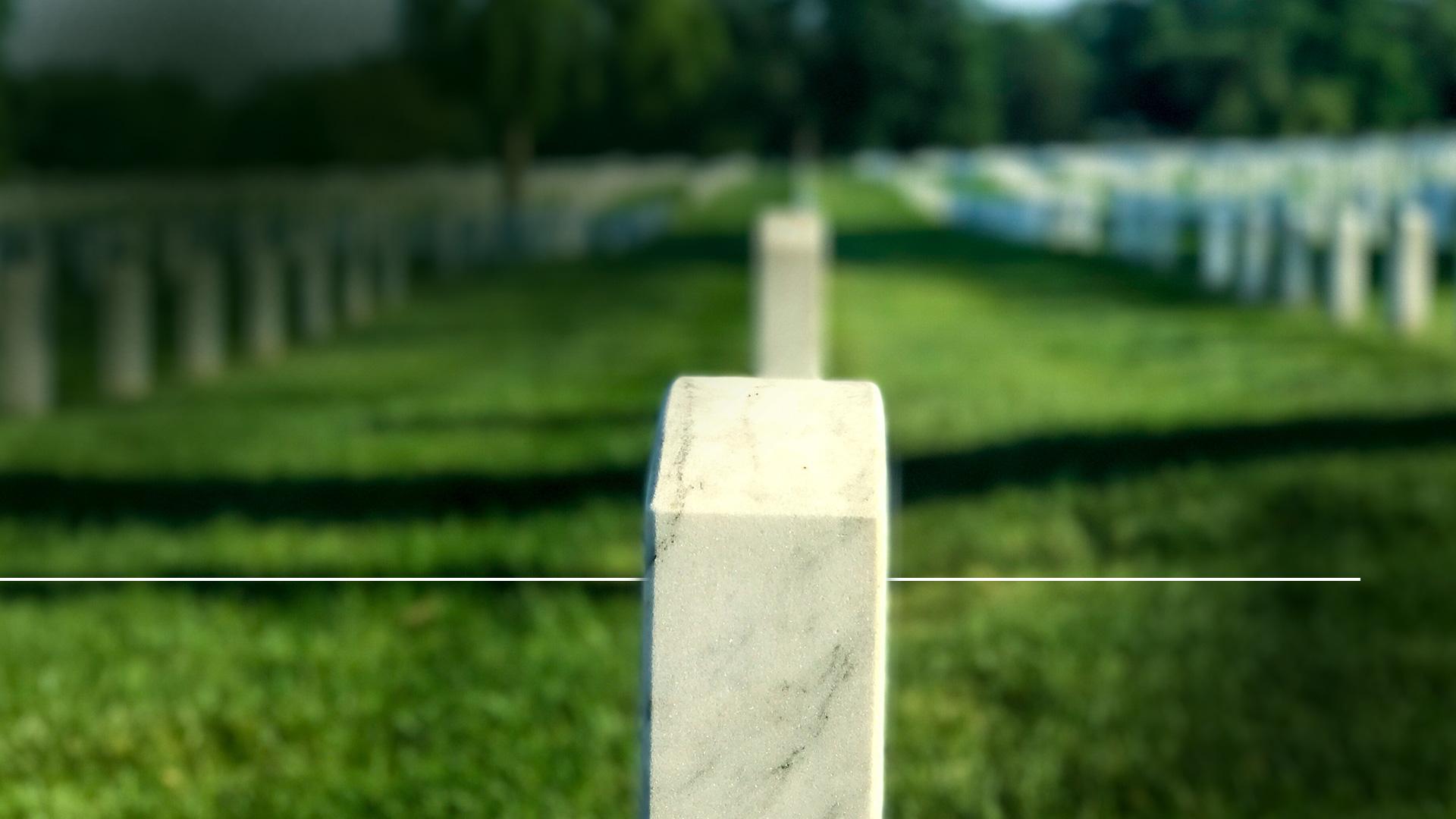 „Nečudujte sa, že prichádza hodina, keď všetci v hroboch počujú jeho hlas...“
Ján 5,28
[Speaker Notes: (Ján 5,28) „Nečudujte sa, že prichádza hodina, keď všetci v hroboch počujú jeho hlas...“]
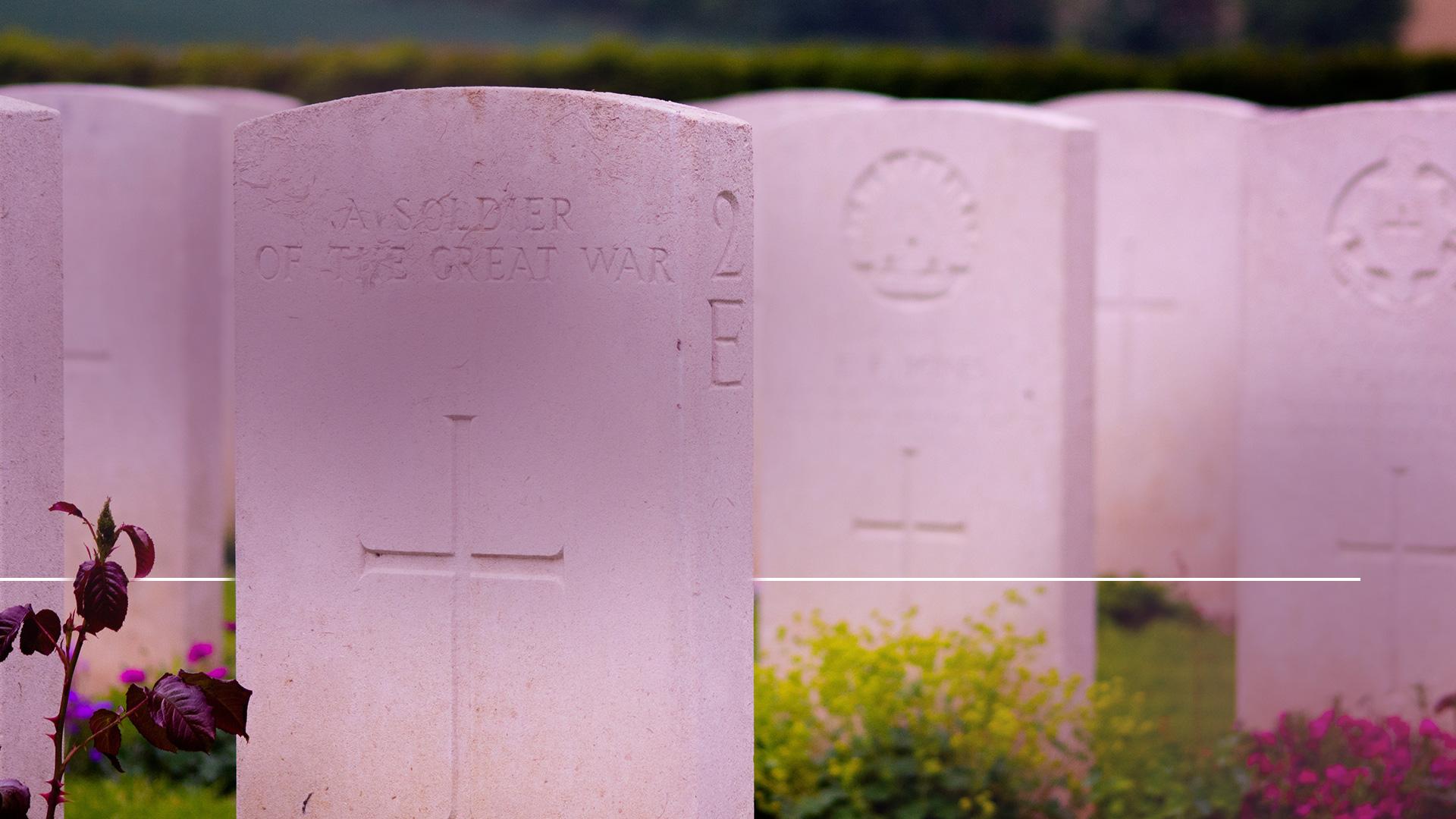 „a tí, čo robili dobre, budú vzkriesení pre život, kým tí, čo páchali zlo, budú vzkriesení na odsúdenie.“
Ján 5,29
[Speaker Notes: (Ján 5,29)  „a tí, čo robili dobre, budú vzkriesení pre život, kým tí, čo páchali zlo, budú vzkriesení na odsúdenie.“  Povšimnime si dvoch vzkriesení.  Za prvé je tu vzkriesenie tých, ktorí konali dobro a potom je tu vzkriesenie odsúdených.]
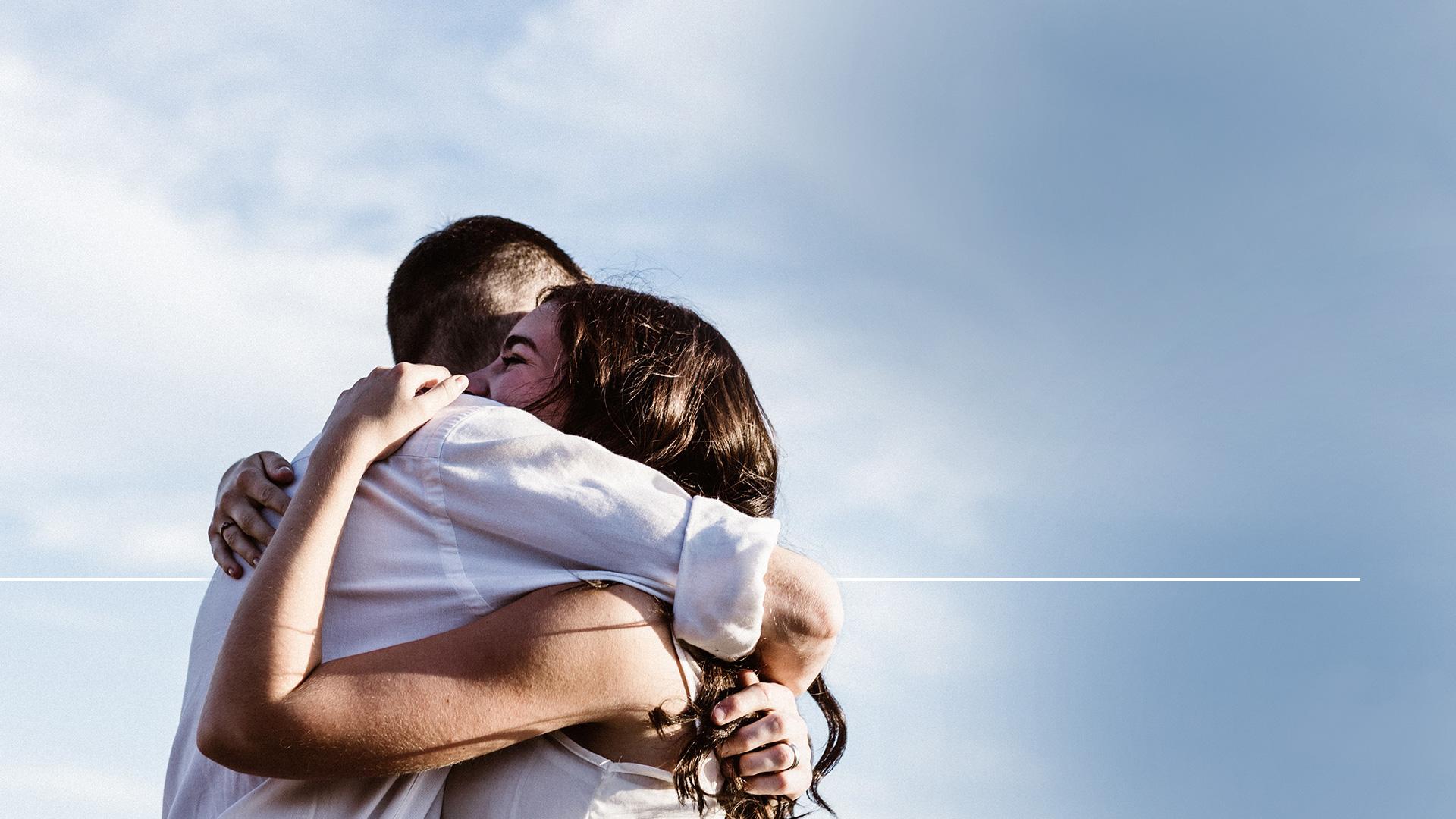 „To je prvé vzkriesenie.“
Zjavenie 20,5
[Speaker Notes: (Zjavenie 20,5) Kniha Zjavenie hovorí veľmi jasno o tom, čo rozlišuje tieto vzkriesenia: „To je prvé vzkriesenie.“]
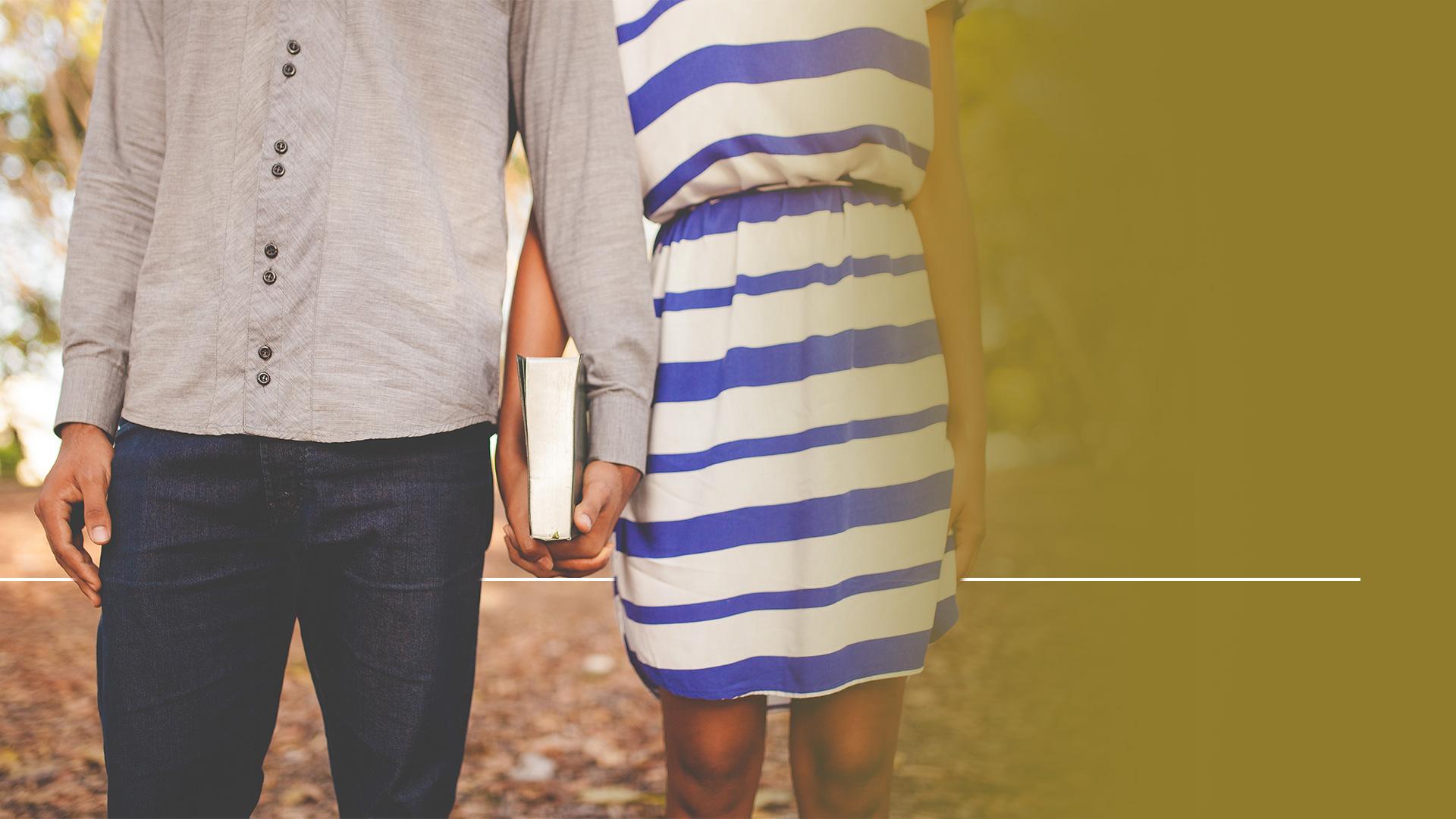 „Blahoslavený a svätý, kto má podiel na prvom vzkriesení. Nad tými druhá smrť nemá moci...“
Zjavenie 20,6
[Speaker Notes: (Zjavenie 20,6)  „Blahoslavený a svätý, kto má podiel na prvom vzkriesení. Nad tými druhá smrť nemá moci...“]
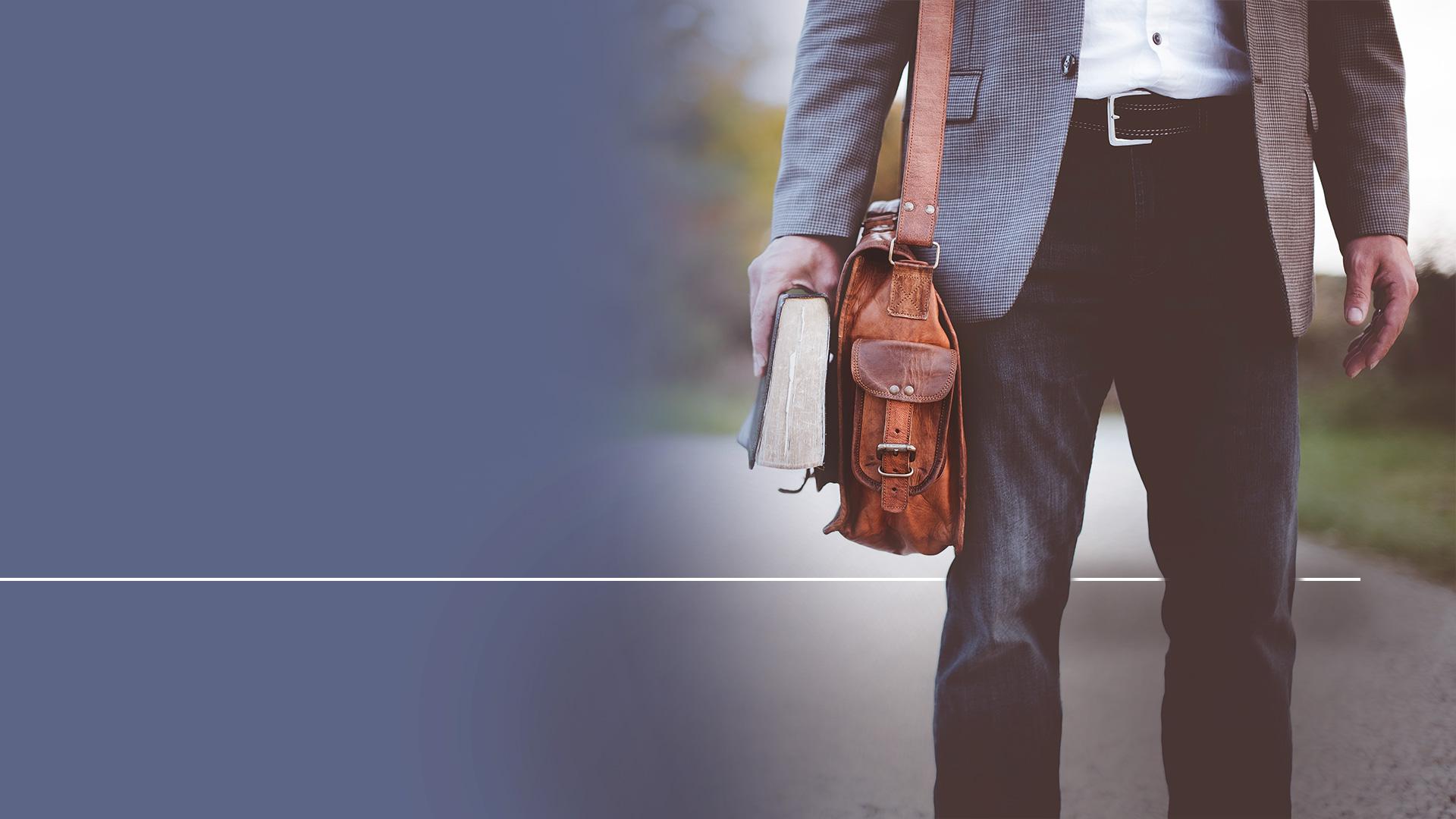 „...ale budú kňazmi Boha a Krista a budú s ním kraľovať tisíc rokov.“
Zjavenie 20,6
[Speaker Notes: (Zjavenie 20,6)  „...ale budú kňazmi Boha a Krista a budú s ním kraľovať tisíc rokov.“ To je v súlade s tým, čo Pavol povedal Tesalonickým. Povšimnime si, ako popisuje Kristov druhý príchod.]
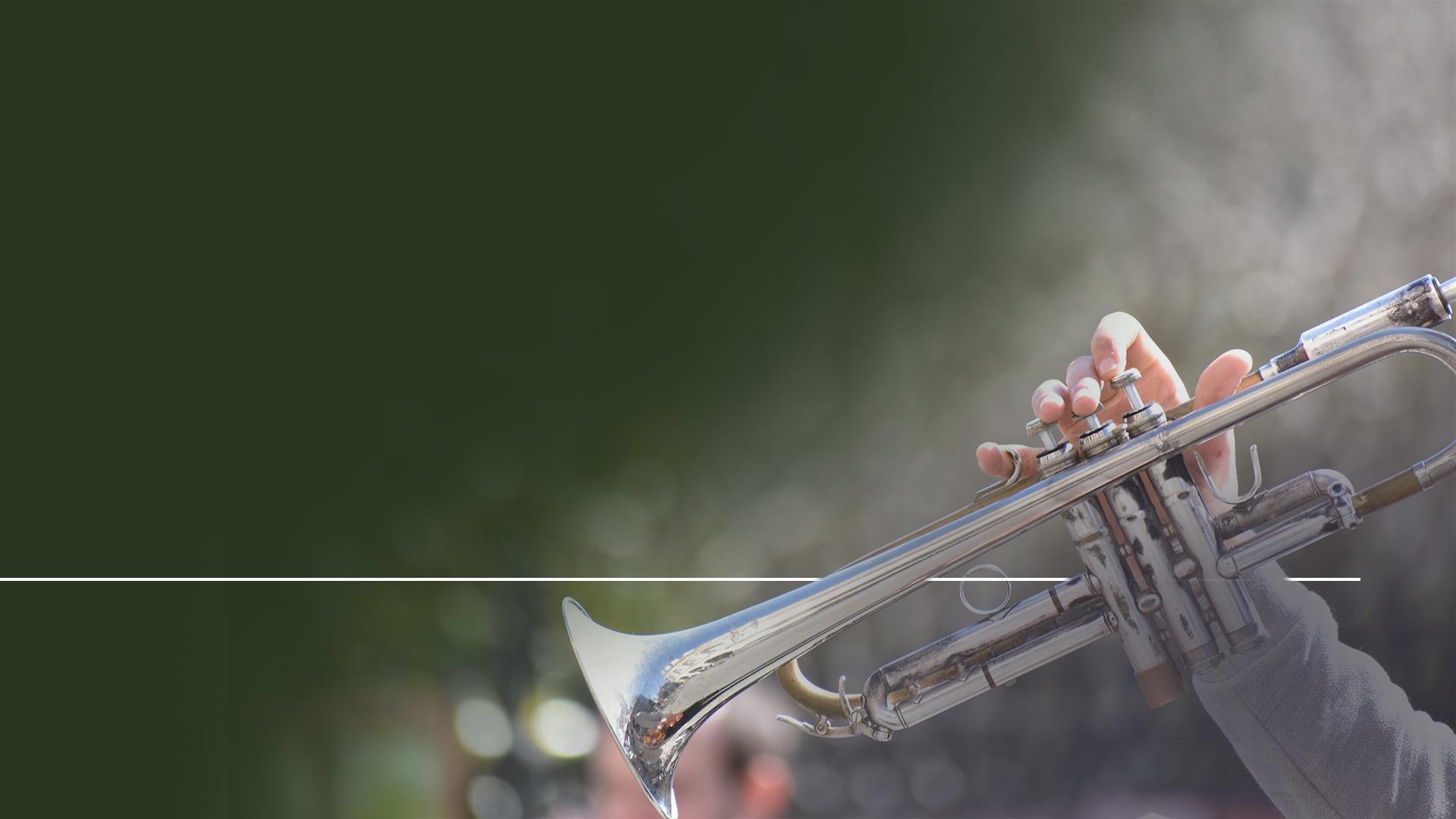 „Lebo vo chvíli, keď zaznie povel, hlas archanjela a Božia poľnica, sám Pán zostúpi z neba a prví vstanú tí, čo zomreli v Kristovi;“
1. Tesaloničanom 4,16
[Speaker Notes: (1. Tesaloničanom 4,16)  „Lebo vo chvíli, keď zaznie povel, hlas archanjela a Božia poľnica, sám Pán zostúpi z neba a prví vstanú tí, čo zomreli v Kristovi;“]
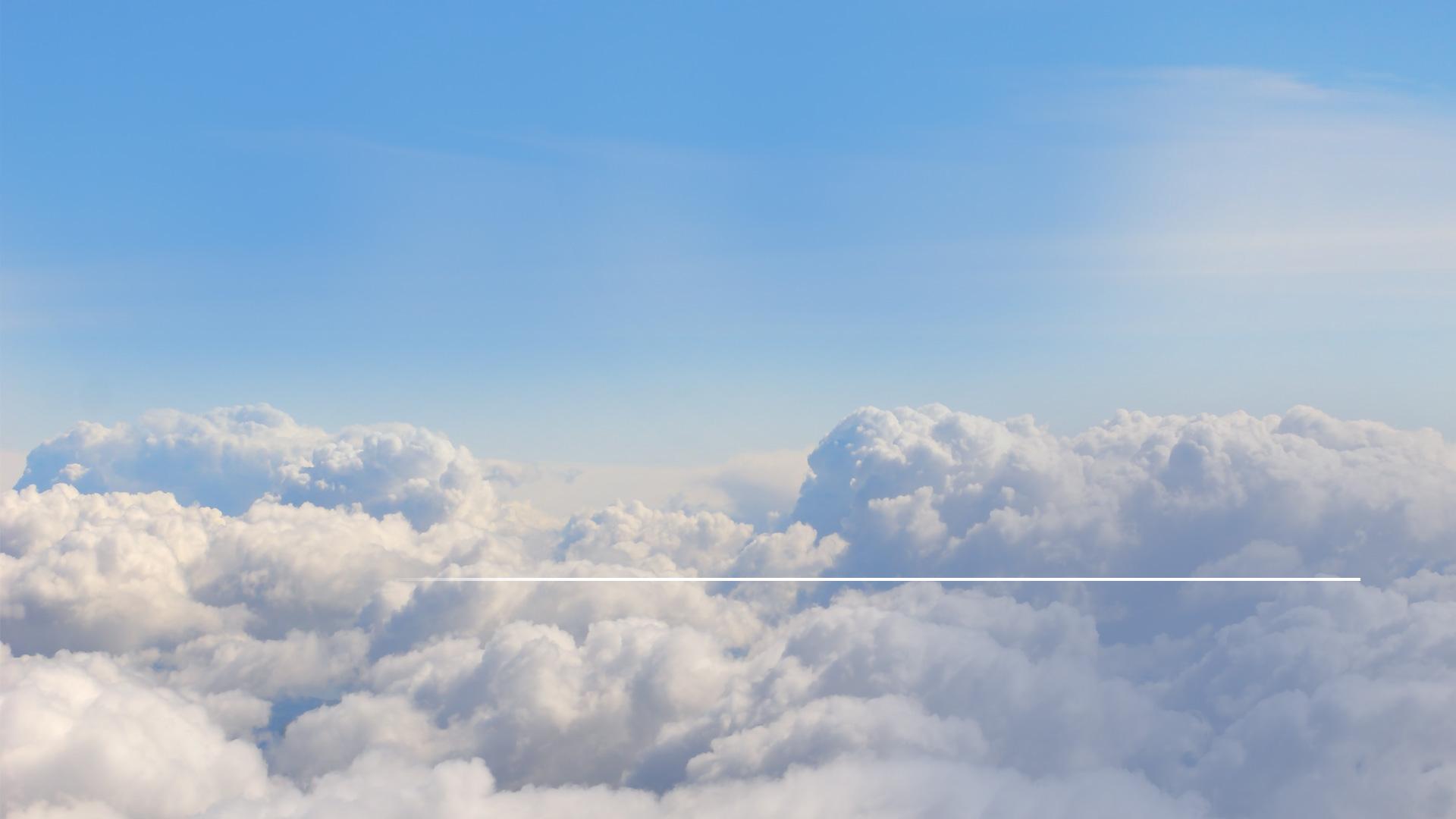 „...potom my, ktorí zostaneme nažive, spolu s nimi budeme uchvátení v oblakoch hore v ústrety Pánovi a budeme tak navždy s Pánom.“
1. Tesaloničanom 4,17
[Speaker Notes: (1. Tesaloničanom 4,17)  „...potom my, ktorí zostaneme nažive, spolu s nimi budeme uchvátení v oblakoch hore v ústrety Pánovi a budeme tak navždy s Pánom.“Aký to nádherný popis vzkriesenia. Všimnite si, že mŕtvi v Kristovi budú vzkriesení ako prví, a Kristovi nasledovníci, ktorí sa toho dožijú, budú spoločne uchvátení v oblakoch hore, aby sa tam stretli s Pánom.]
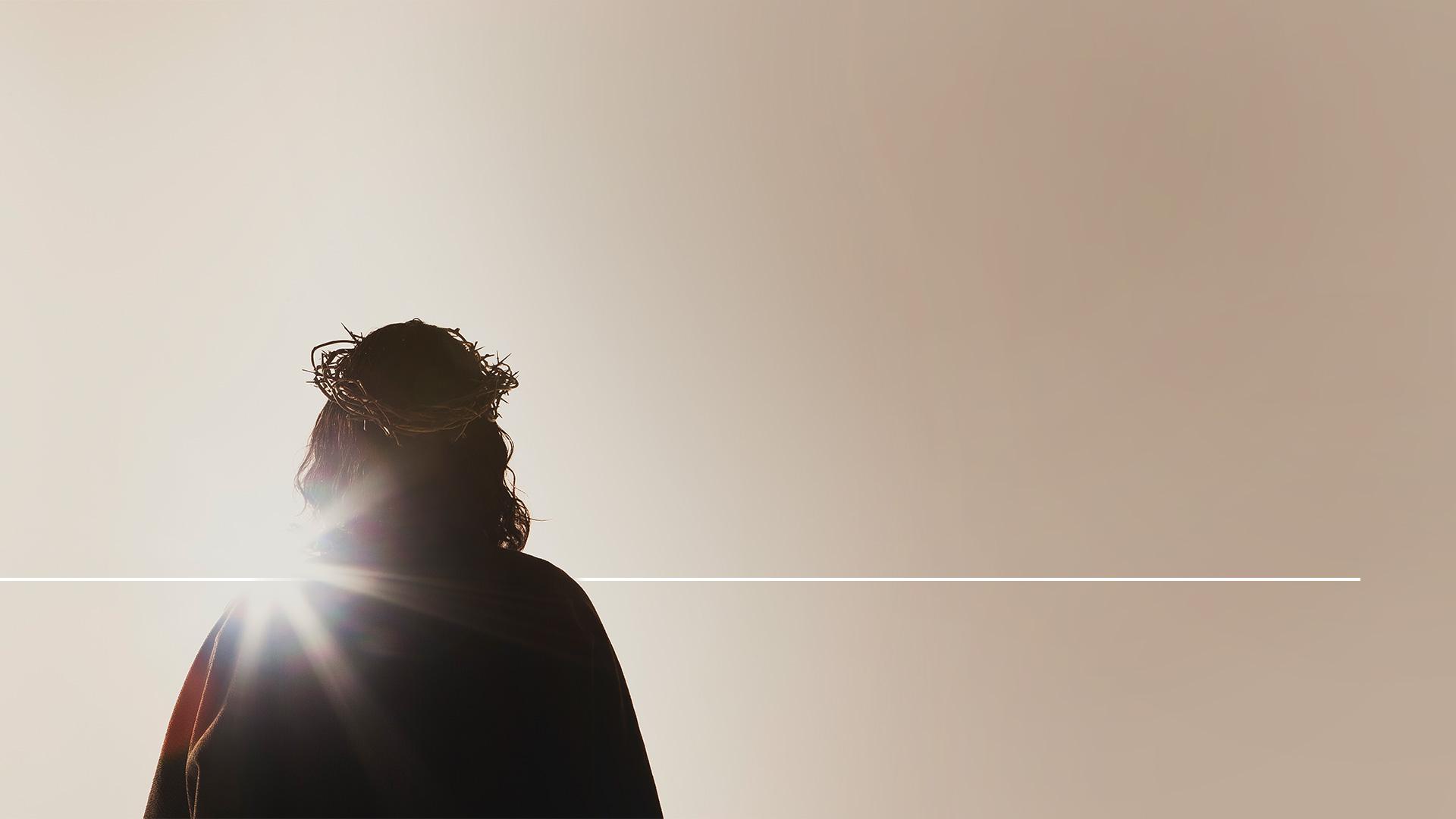 „Kto verí vo mňa, aj keď zomrie, bude žiť.“
Ján 11,25
[Speaker Notes: (Ján 11,25)  Toho dňa sa splní sľub, ktorý Ježiš dal: „Kto verí vo mňa, aj keď zomrie, bude žiť.“Áno, spravodliví mŕtvi pri Ježišovom návrate budú vzkriesení zo svojich hrobov.]
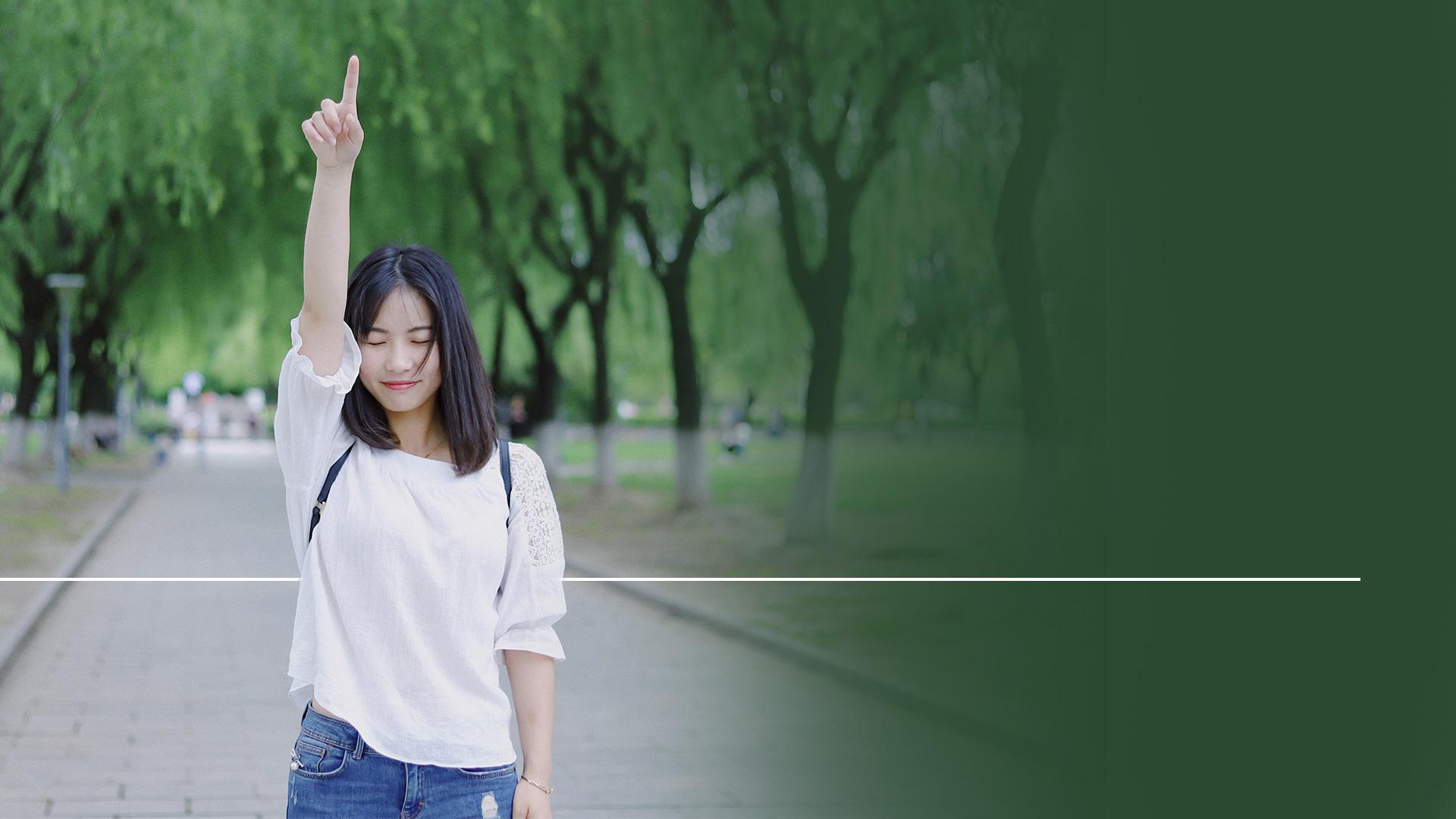 „Prebuďte sa a plesajte, vy, čo ležíte v prachu!...a zem vydá tiene mŕtvych.“
Izaiáš 26,19
[Speaker Notes: (Izaiáš 26,19) Izaiáš popisuje túto radostnú udalosť: „Prebuďte sa a plesajte, vy, čo ležíte v prachu!... A zem vydá tiene mŕtvych.“Aký slávnostný deň to bude! Matky sa znovu stretnú so svojimi deťmi, ktoré zomreli. Manželia sa znovu stretnú so svojimi manželkami. Synovia a dcéry padnú do náručia svojim rodičom. Dokážete si predstaviť niečo dojemnejšieho?]
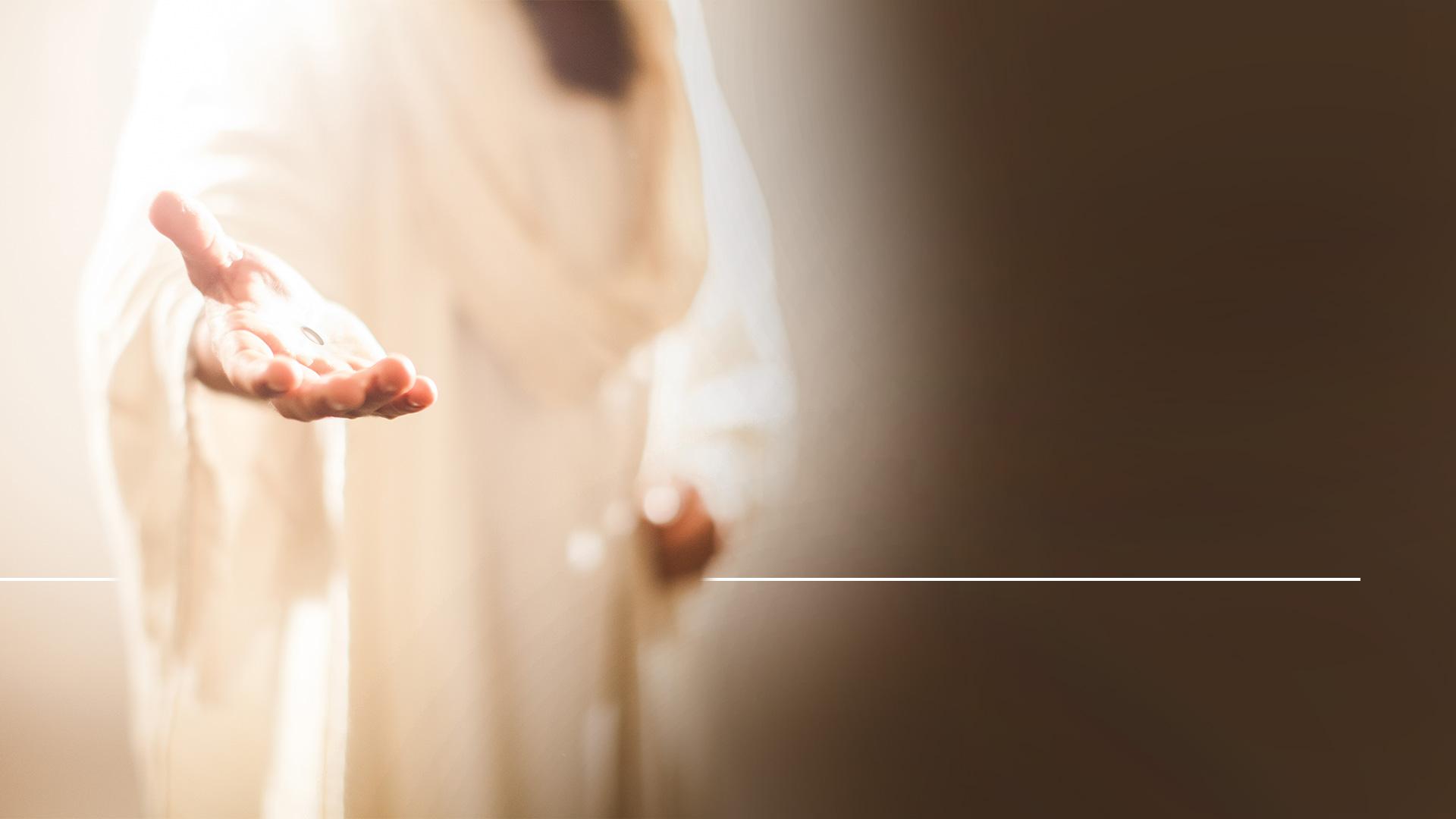 „Idem, aby som vám pripravil miesto.“
Ján 14,2
[Speaker Notes: (Ján 14,2)  Potom sa konečne splní Kristov sľub, ktorý zaznel pred tak dlhou dobou: „Idem, aby som vám pripravil miesto.“]
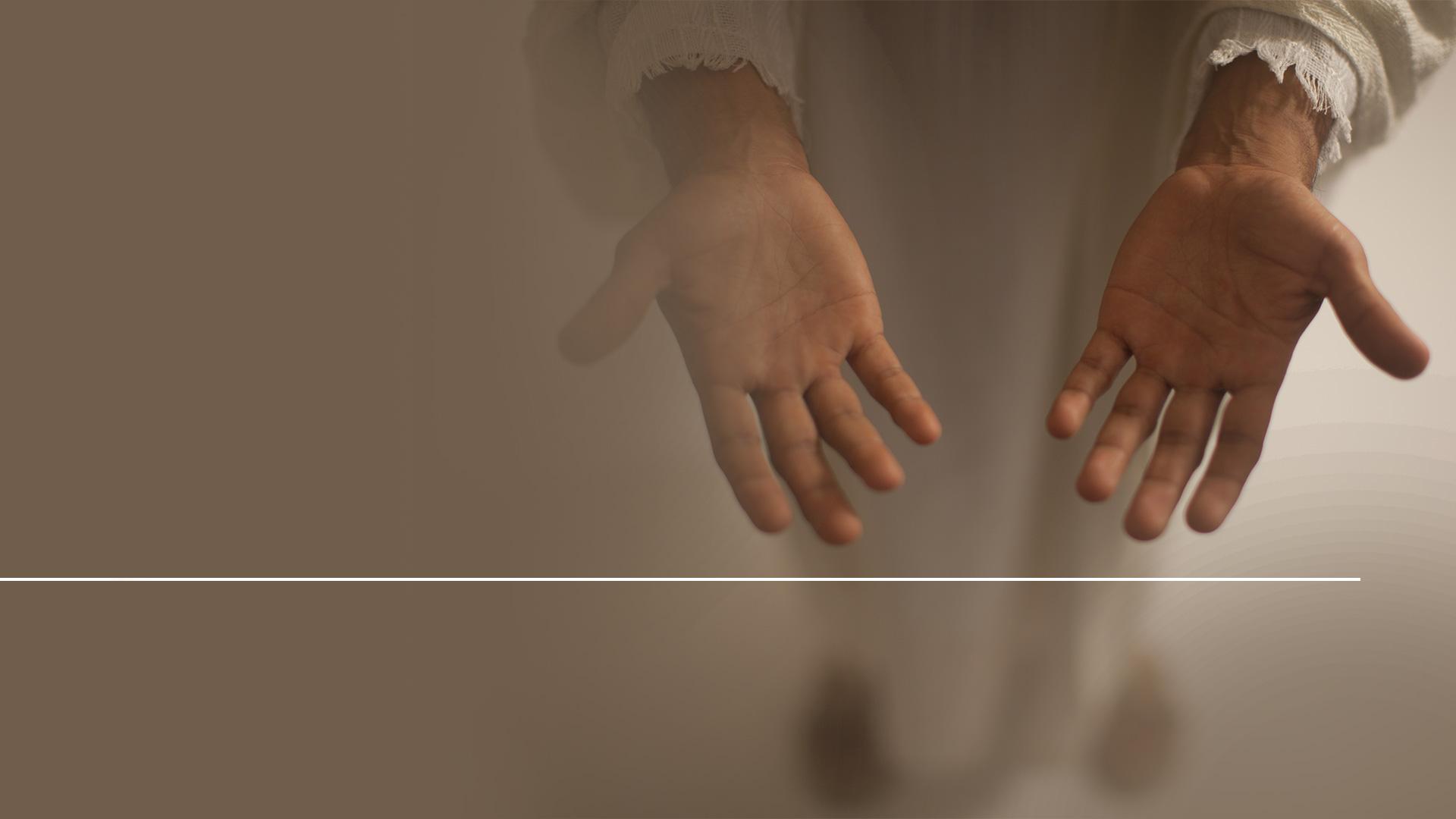 „Keď odídem a pripravím vám miesto, zasa prídem a vezmem vás k sebe, aby ste aj vy boli tam, kde som ja.“
Ján 14,3
[Speaker Notes: (Ján 14,3) „Keď odídem a pripravím vám miesto, zasa prídem a vezmem vás k sebe, aby ste aj vy boli tam, kde som ja.“Takto strávia vykúpení ľudia milénium.]
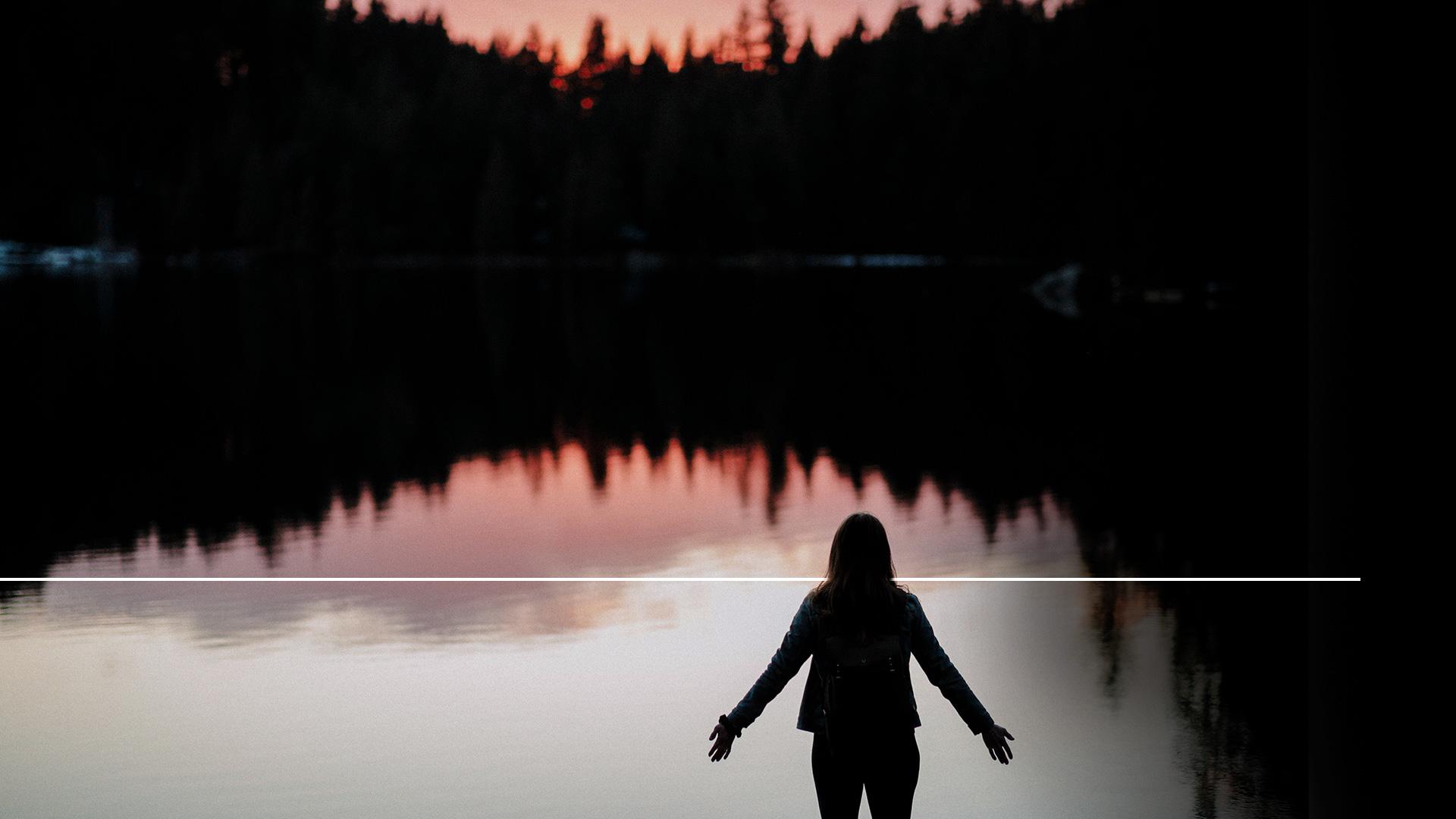 „Blahoslavený a svätý, kto má podiel na prvom vzkriesení. Nad tými druhá smrť nemá moci...“
Zjavenie 20,6
[Speaker Notes: (Zjavenie 20,6)  Čo tam budeme robiť? Ján nám hovorí: „Blahoslavený a svätý, kto má podiel na prvom vzkriesení. Nad tými druhá smrť nemá moci...“]
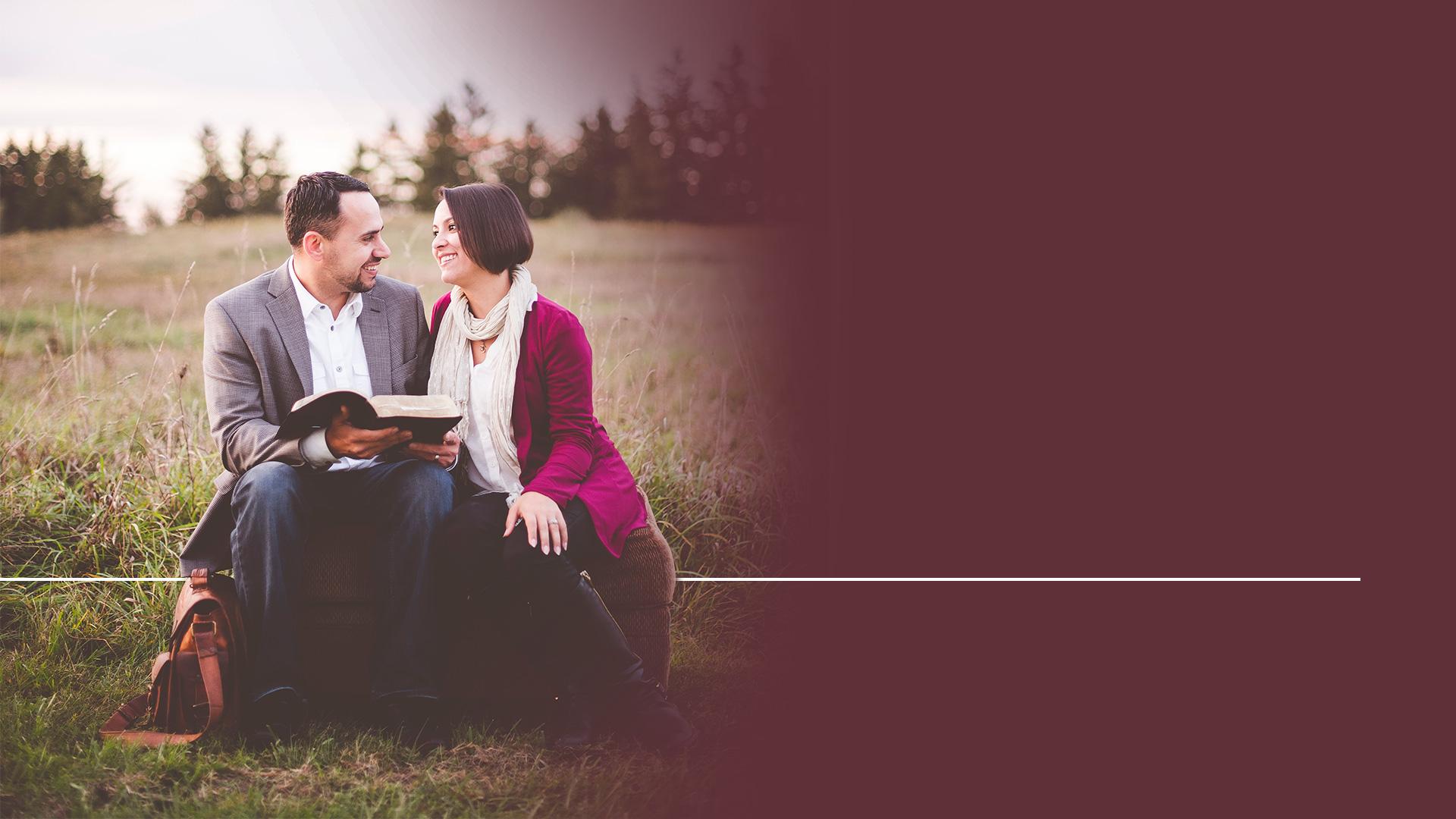 „...ale budú kňazmi Boha a Krista a budú s ním kraľovať tisíc rokov.“
Zjavenie 20,6
[Speaker Notes: (Zjavenie 20,6)  „...ale budú kňazmi Boha a Krista a budú s ním kraľovať tisíc rokov.“Okrem nevýslovnej radosti zo spoločenstva s Kristom a jeho nasledovníkmi, nám dáva Ján tiež pohľad na to, čo budeme behom milénia robiť:]
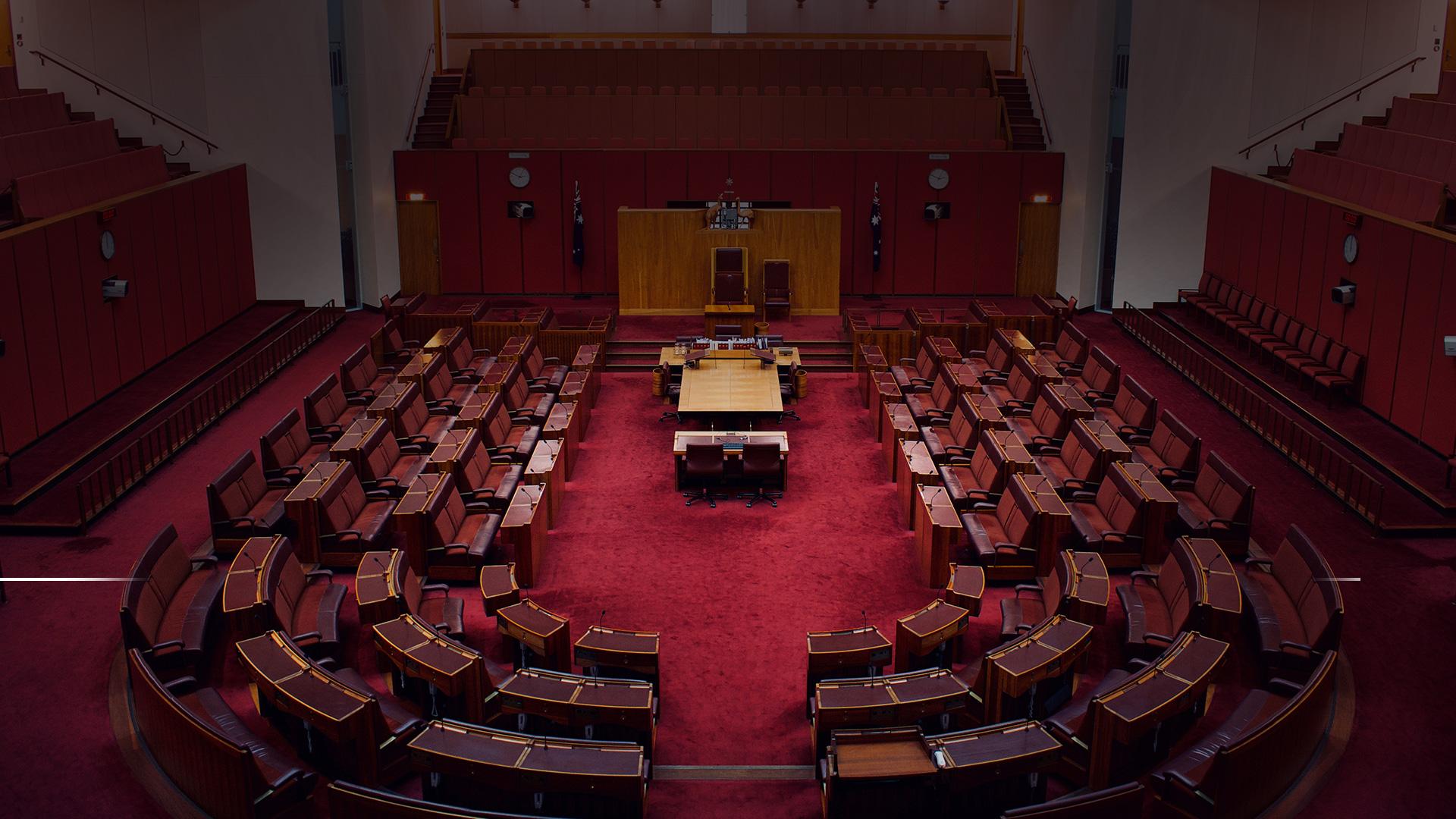 „Videl som tróny. Na ne si sadli tí, ktorí dostali moc súdiť.“
Zjavenie 20,4
[Speaker Notes: (Zjavenie 20,4)  „Videl som tróny. Na ne si sadli tí, ktorí dostali moc súdiť.“Vševediaci a Všemocný Boh vesmíru zapojil krehkých mužov a ženy do slávnostnej úlohy súdiť padlých anjelov a tí, ktorí šli do zatratenia.]
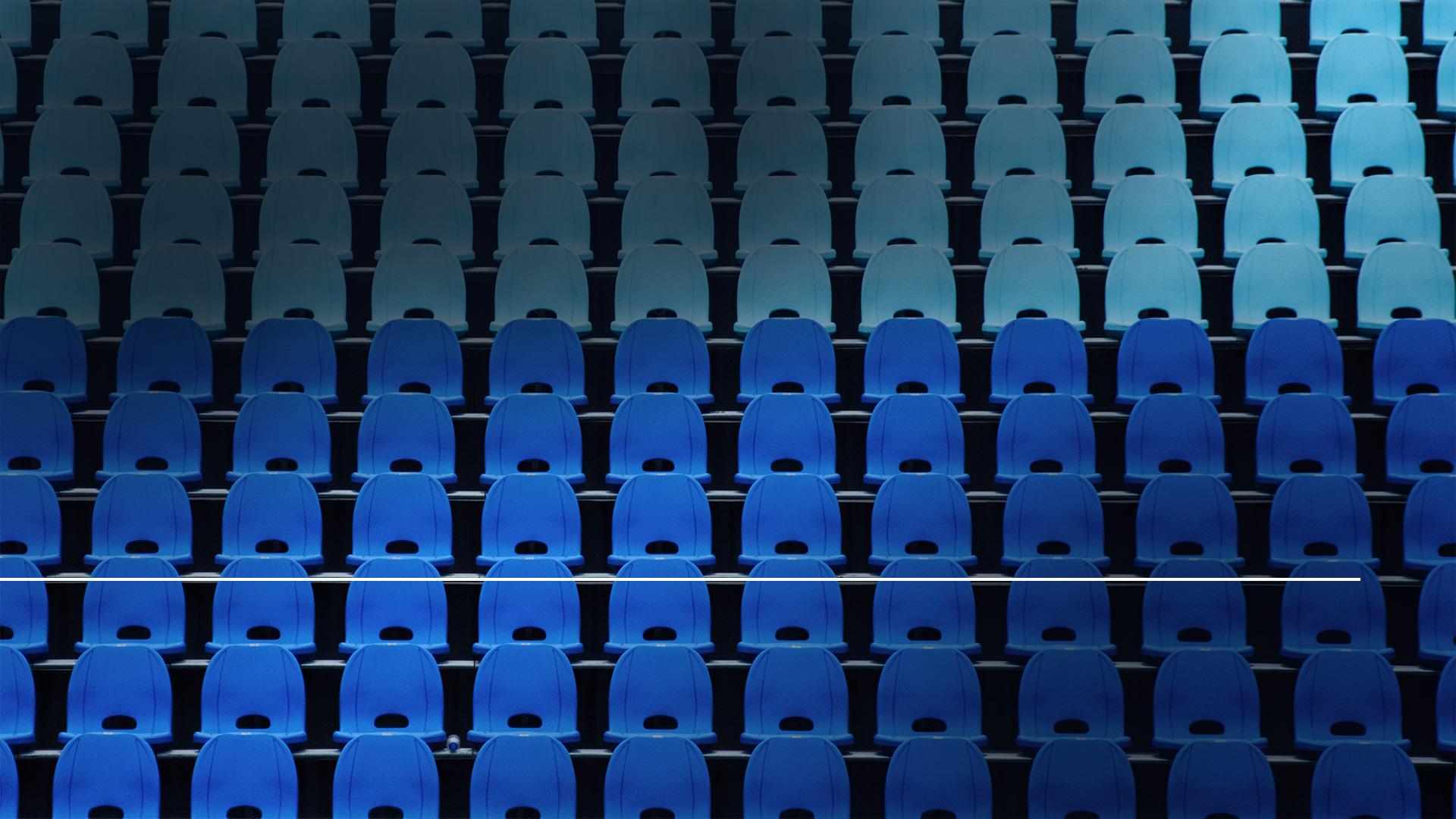 „Veď či neviete, že svätí budú súdiť svet? ...Vari neviete, že budeme súdiť anjelov?“
1. Korinťanom 6,2-3
[Speaker Notes: (1. Korinťanom 6,2-3)  Pavol prehlasuje: „Veď či neviete, že svätí budú súdiť svet?...Vari neviete, že budeme súdiť anjelov?“]
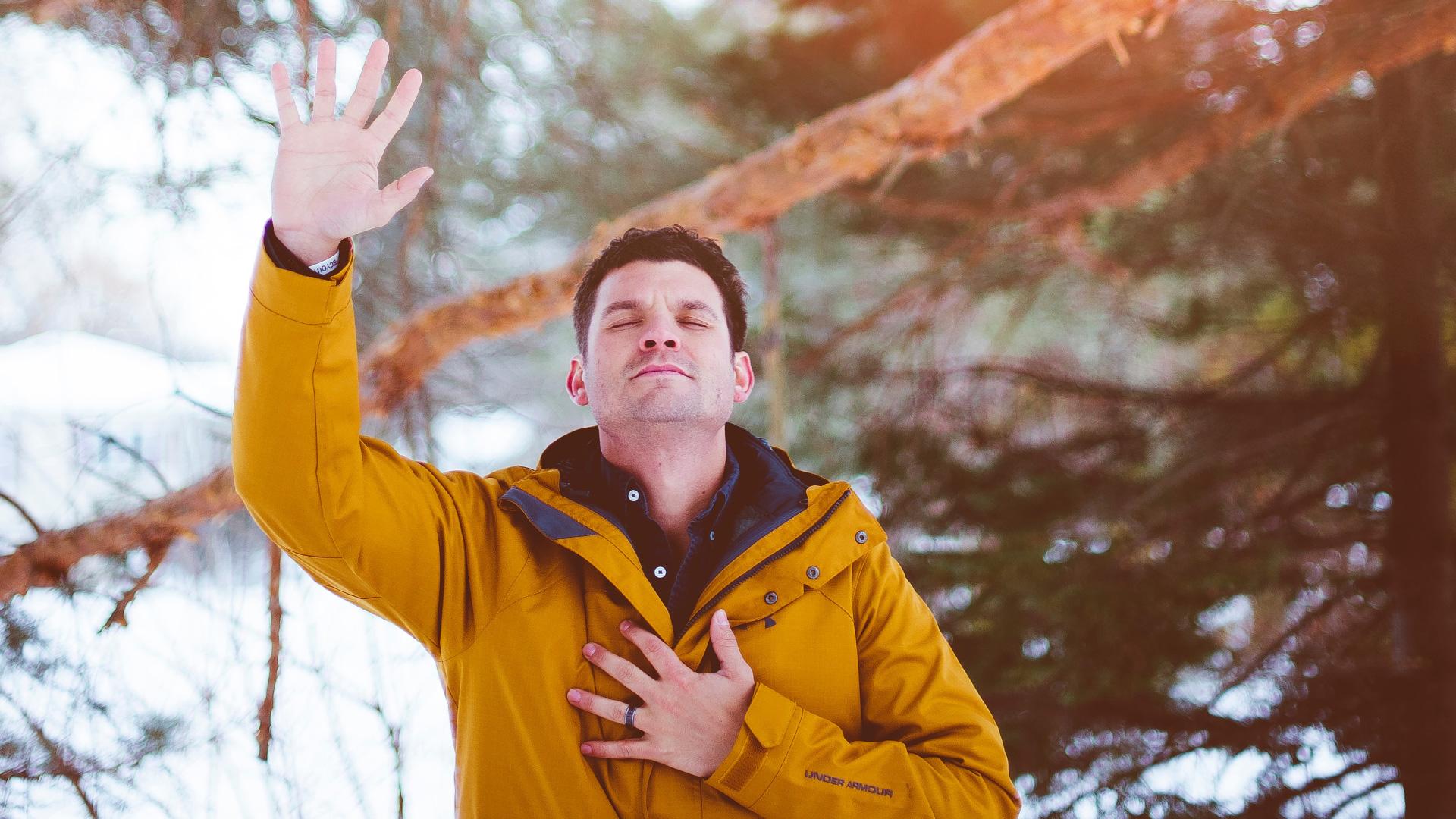 [Speaker Notes: Každý bude mať príležitosť vidieť, že Boh je spravodlivý, milujúci a že je fér. Tisíce rokov vrhal Satan obvinenia proti Bohu, že je nespravodlivý a nemilosrdný. Ale prečo by sme mali súdiť zlých anjelov a neobrátených hriešnikov? Neboli oni už odsúdení pred Kristovým príchodom? To je pravda, ale už ste si niekedy hovorili, aká bude vaša reakcia, keď v nebi budete niekoho hľadať, koho ste tam čakali, len aby ste zistili, že je navždy zatratený? Možno budete spochybňovať férovosť Božej spravodlivosti.]
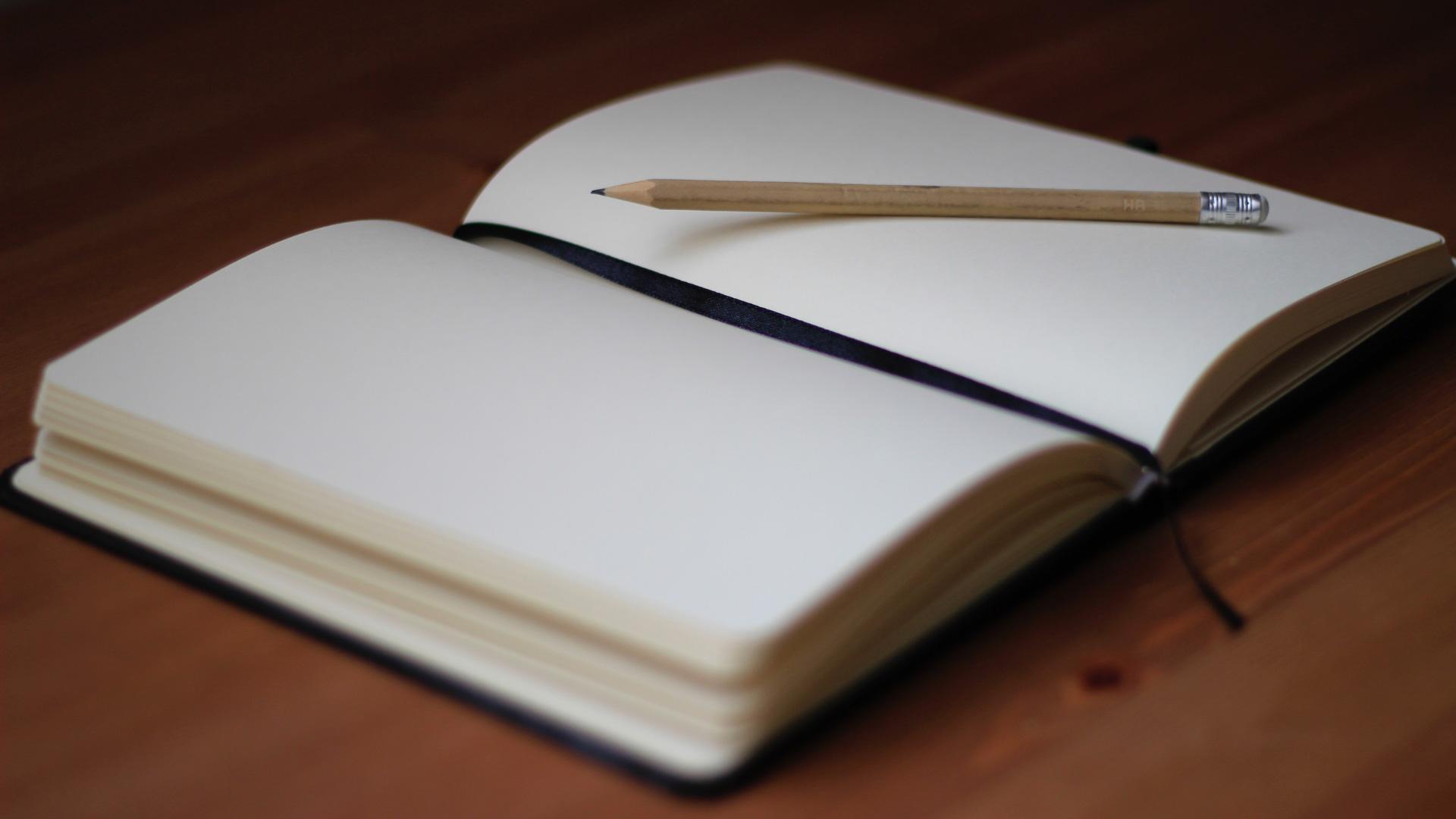 [Speaker Notes: Behom milénia budú otvorené záznamy zatratených. Na svetlo vyjdú najlepšie ukrývané tajomstvá a zámery ukryté hlboko v mysli. Božia láska a spravodlivosť budú potvrdené.]
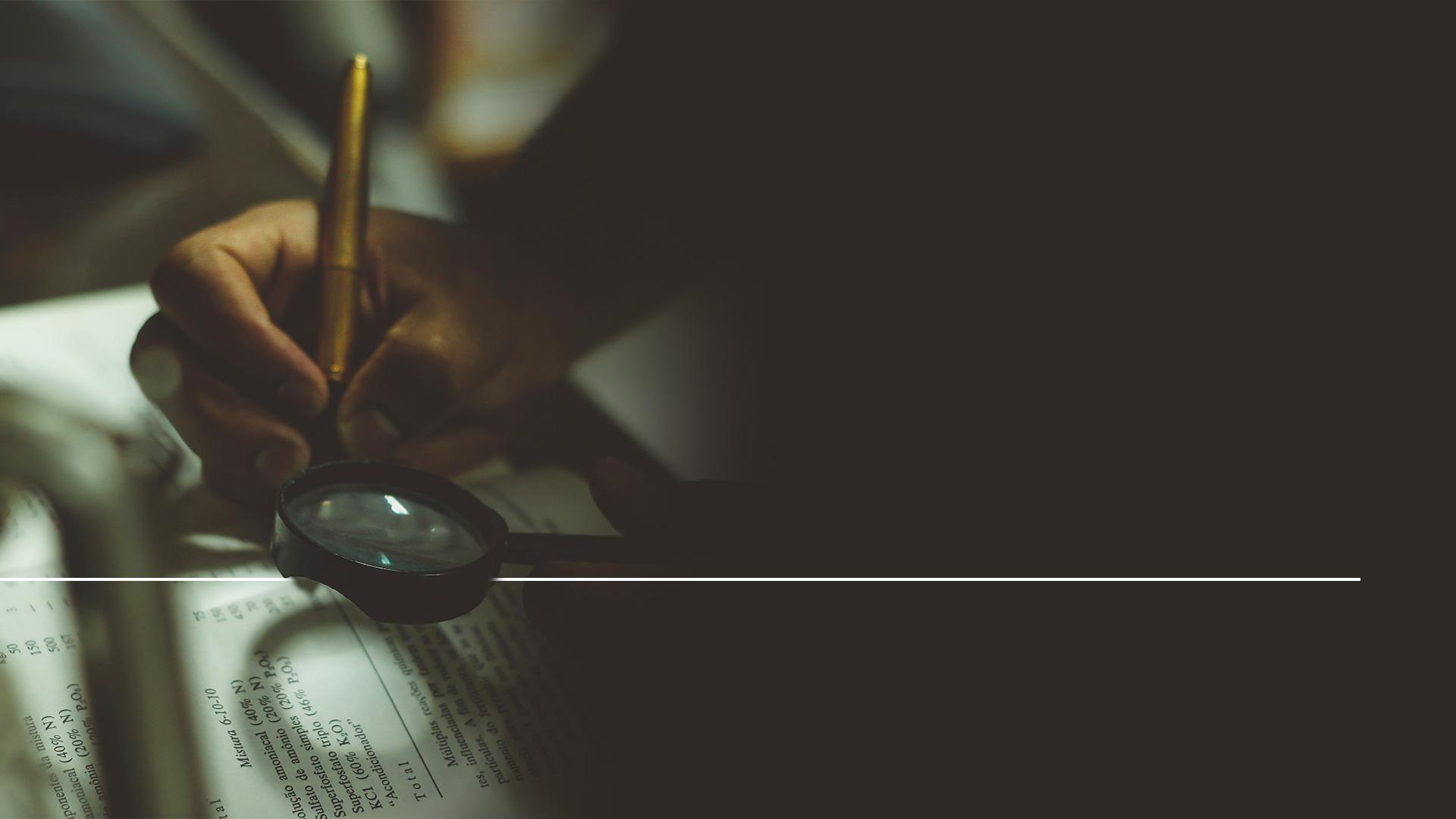 „Áno, Pane, Bože všemohúci, pravdivé a spravodlivé sú tvoje súdy.“
Zjavenie 16,7
[Speaker Notes: (Zjavenie 16,7) Tí, ktorí budú prezerať záznamy prednesú len jedinú odpoveď: „Áno, Pane, Bože všemohúci. Pravdivé a spravodlivé sú tvoje súdy.“  Možno si hovoríte, čo sa stane s tými, ktorí sa dožijú Kristovho príchodu, ale jeho spasenie neprijali. Zjavenie 19. kap. popisuje druhý Kristov príchod a zničenie nespasených týmito slovami:]
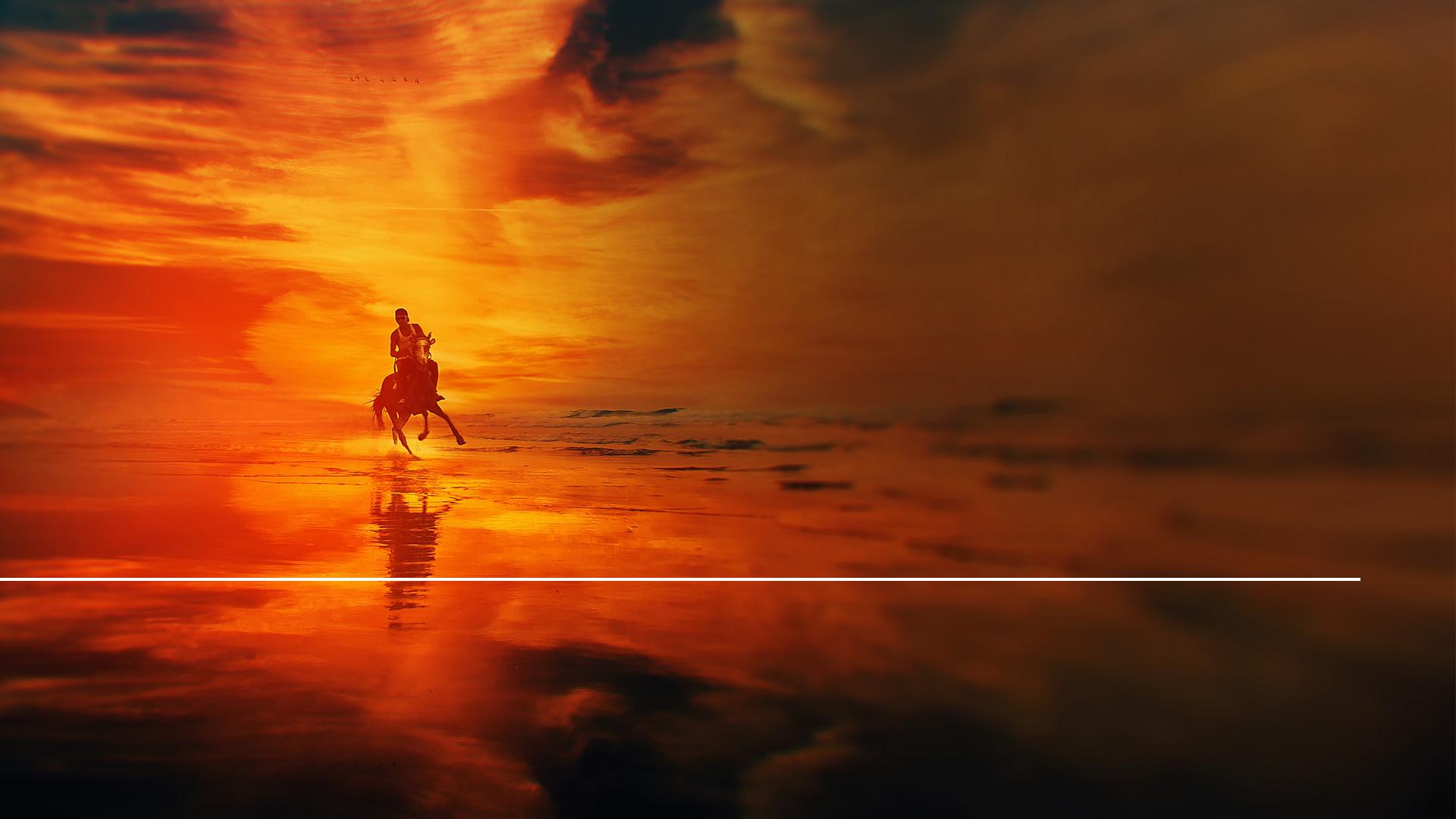 „Ostatní boli pozabíjaní mečom, ktorý vychádzal z úst jazdca na koni.“
Zjavenie 19,21
[Speaker Notes: (Zjavenie 19,21)  „Ostatní boli pozabíjaní mečom, ktorý vychádzal z úst jazdca na koni.“]
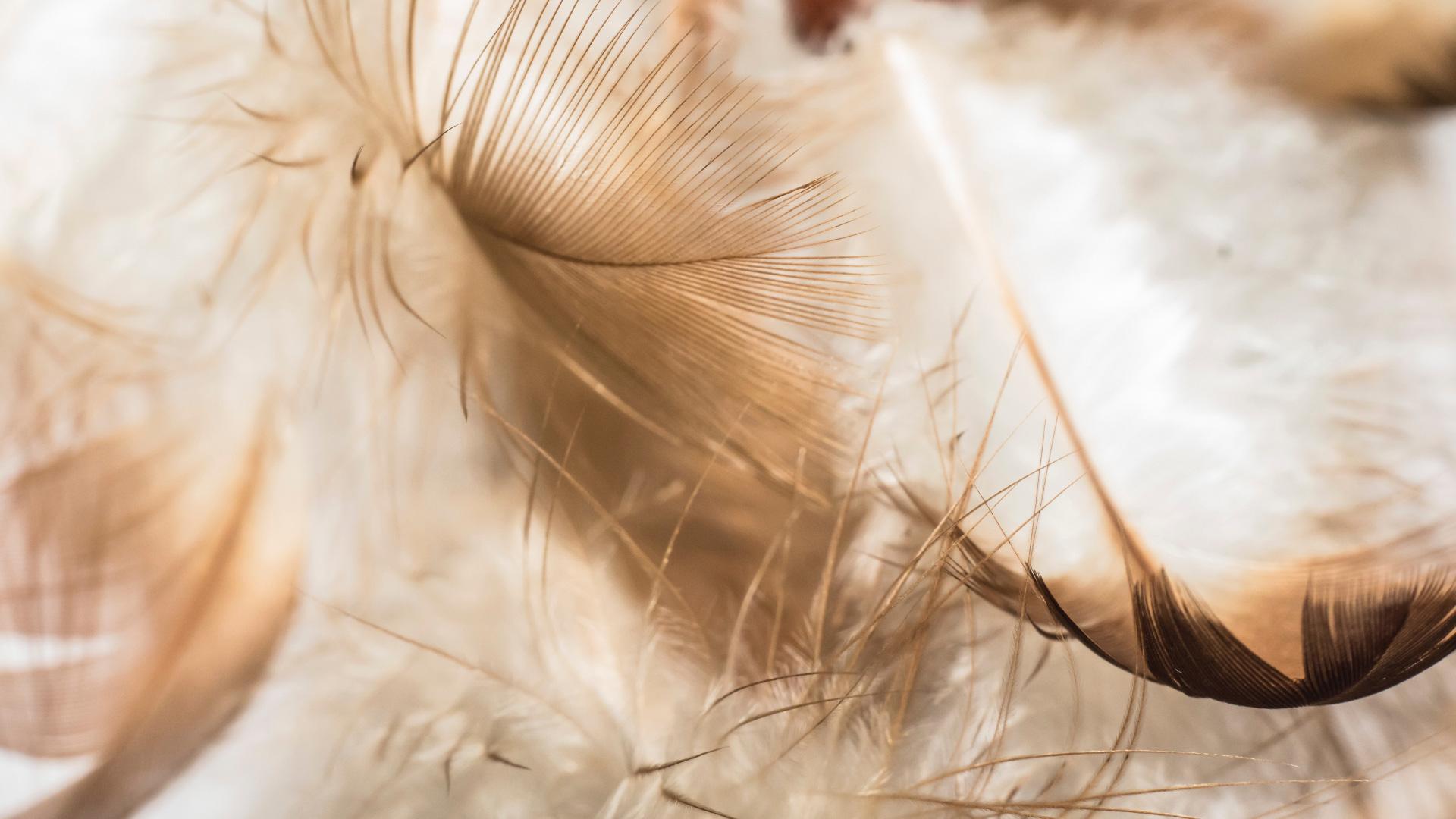 [Speaker Notes: Neexistuje spôsob, ako by zatratení mohli obstáť pred slávou prichádzajúceho Krista so všetkými jeho anjelmi. Jeden anjel prišiel k Ježišovmu hrobu a rímsky vojaci padli k zemi ako mŕtvi.]
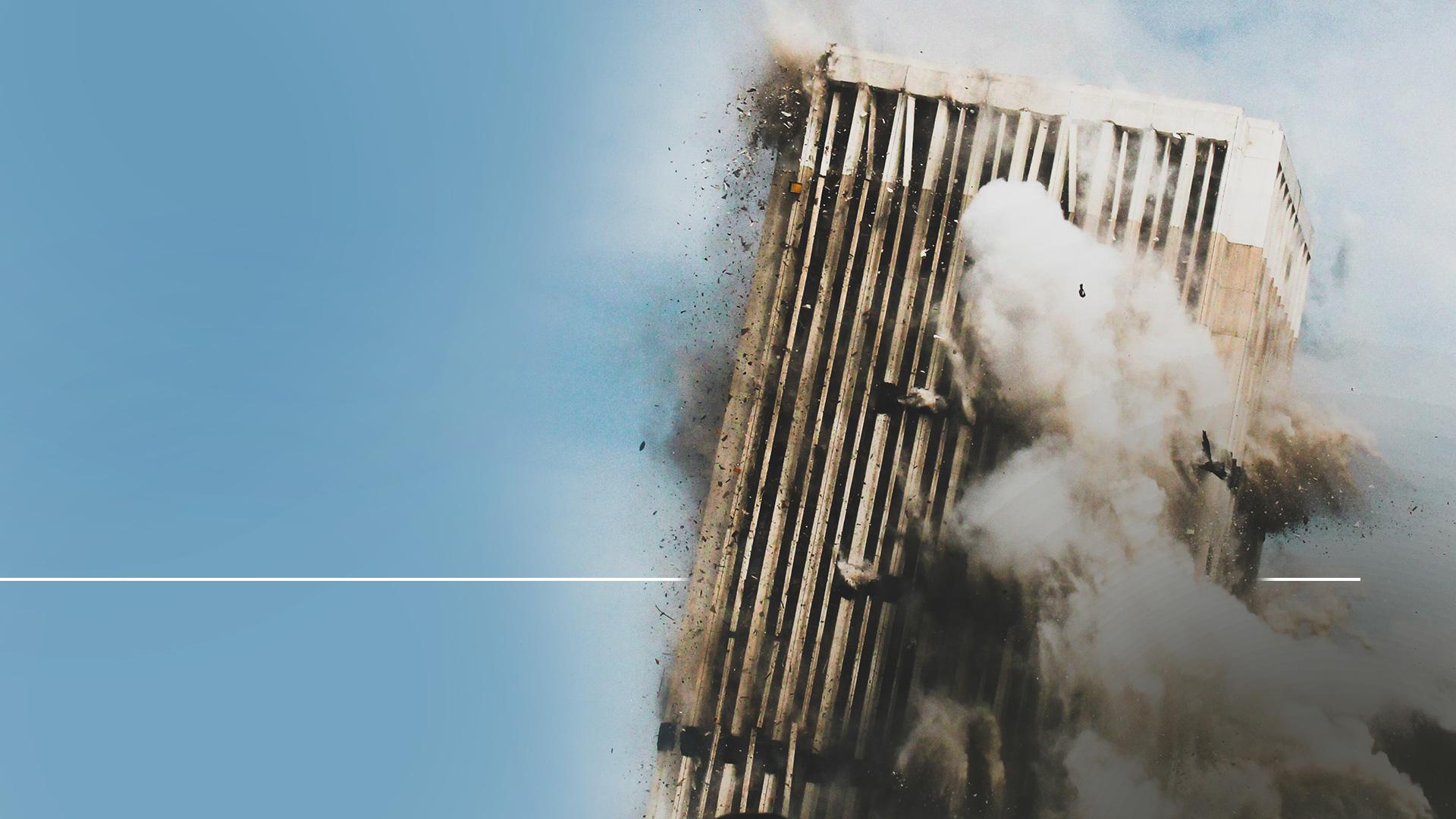 „V ten deň budú Hospodinom prebodnutí ležať od jedného konca zeme až po druhý.“
Jeremiáš 25,33
[Speaker Notes: (Jeremiáš 25,33)  Biblia hovorí: „V ten deň budú Hospodinom prebodnutí ležať od jedného konca zeme až po druhý.“]
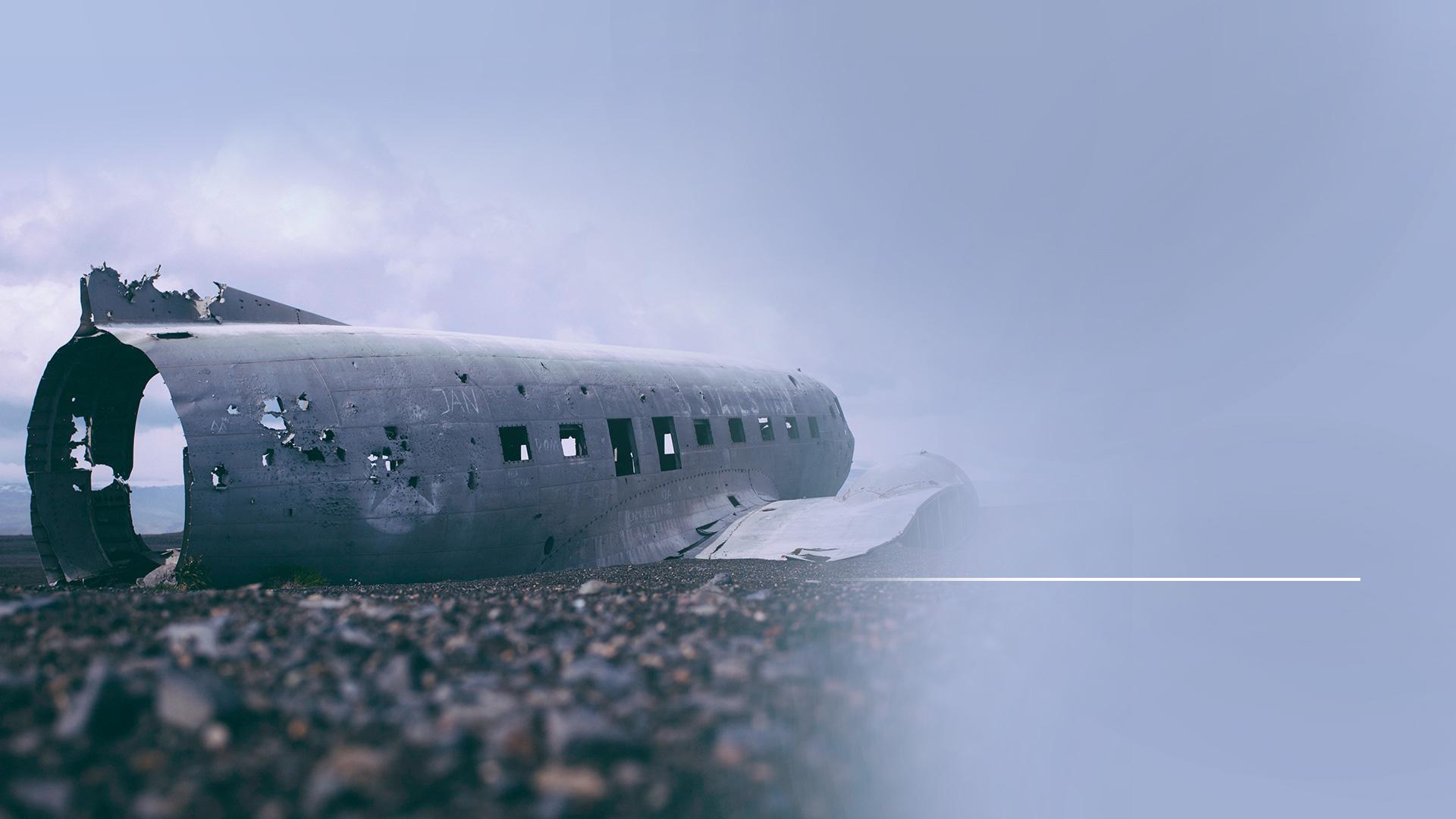 „Neoplačú ich, nepozbierajú ani nepochovajú, budú hnojom na povrchu poľa.“
Jeremiáš 25,33
[Speaker Notes: (Jeremiáš 25,33)  „Neoplačú ich, nepozbierajú ani nepochovajú, budú hnojom na povrchu poľa.“]
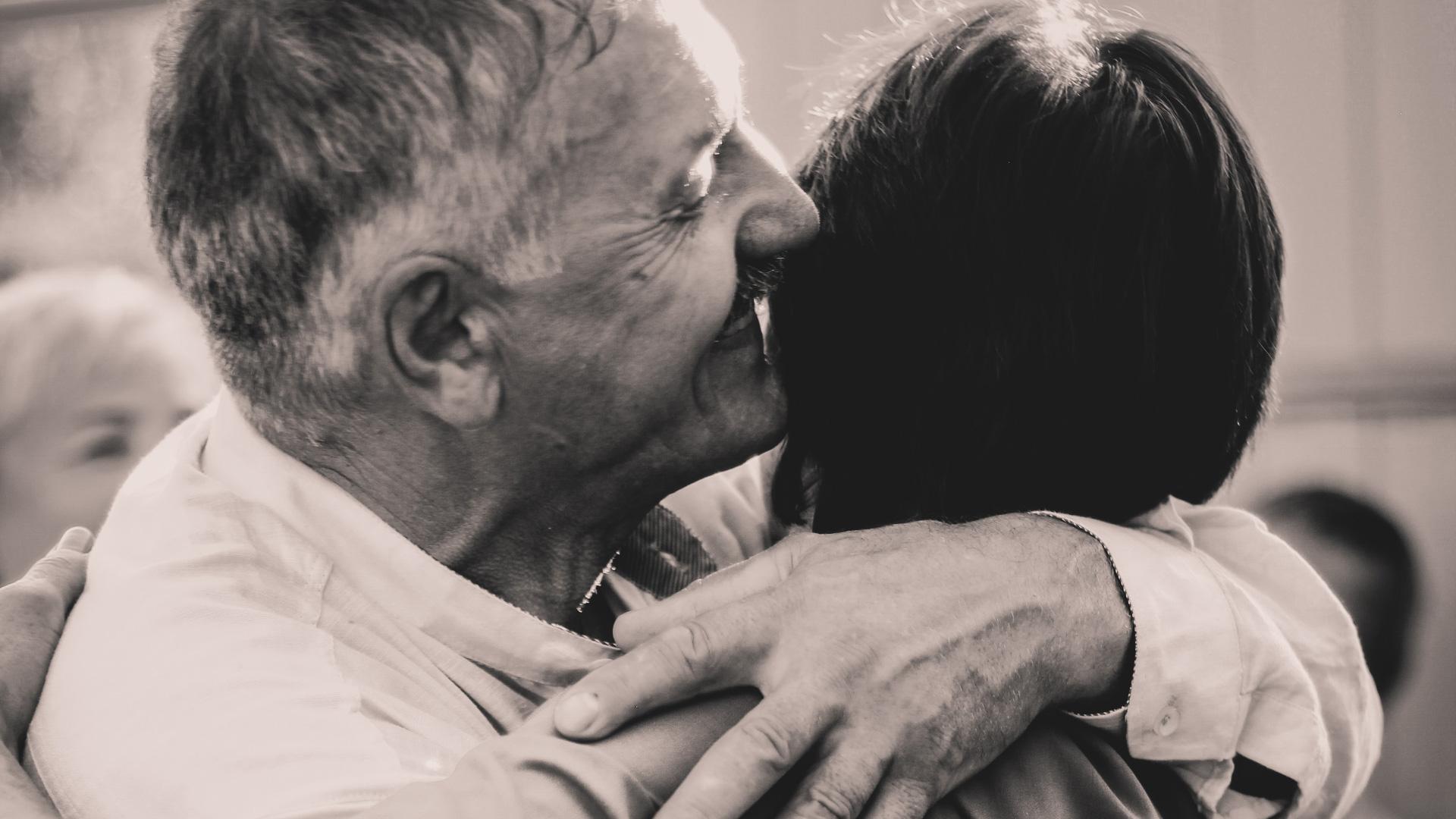 [Speaker Notes: Pri Kristovom druhom príchode budú spravodliví vzkriesení a premenení, aby sa stretli s Kristom na nebeských oblakoch a nespravodliví budú zabití jasom jeho príchodu - „mečom vychádzajúcim z jeho úst„.]
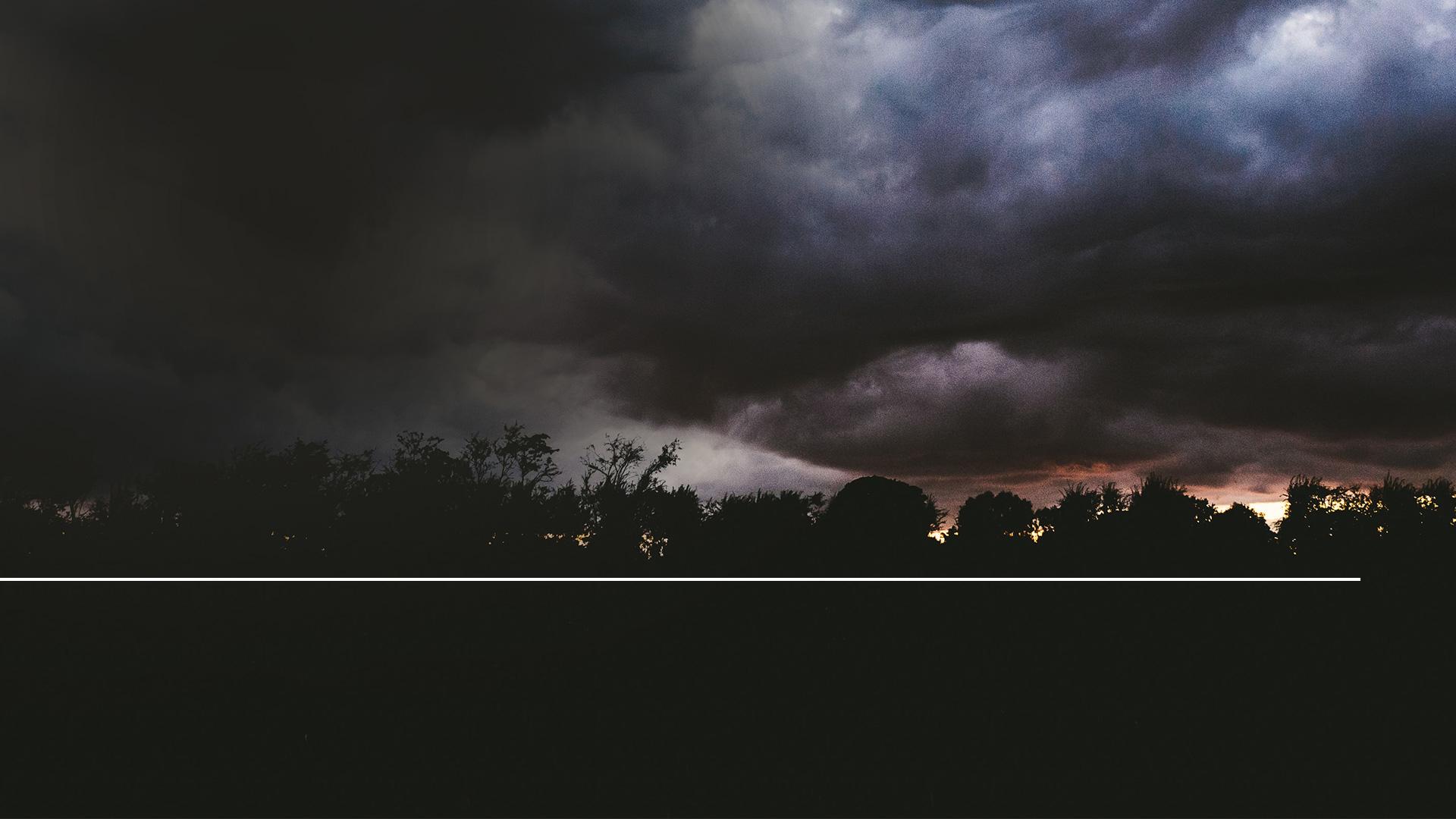 „Ostatní mŕtvi neožili, kým sa nedovŕšilo tisíc rokov. To je prvé vzkriesenie.“
Zjavenie 20,5
[Speaker Notes: (Zjavenie 20,5)  „Ostatní mŕtvi neožili, kým sa nedovŕšilo tisíc rokov. To je prvé vzkriesenie.“Dieliky puzzle sa nám pomaly skladajú dohromady. Naraz vidíme obraz biblického milénia.]
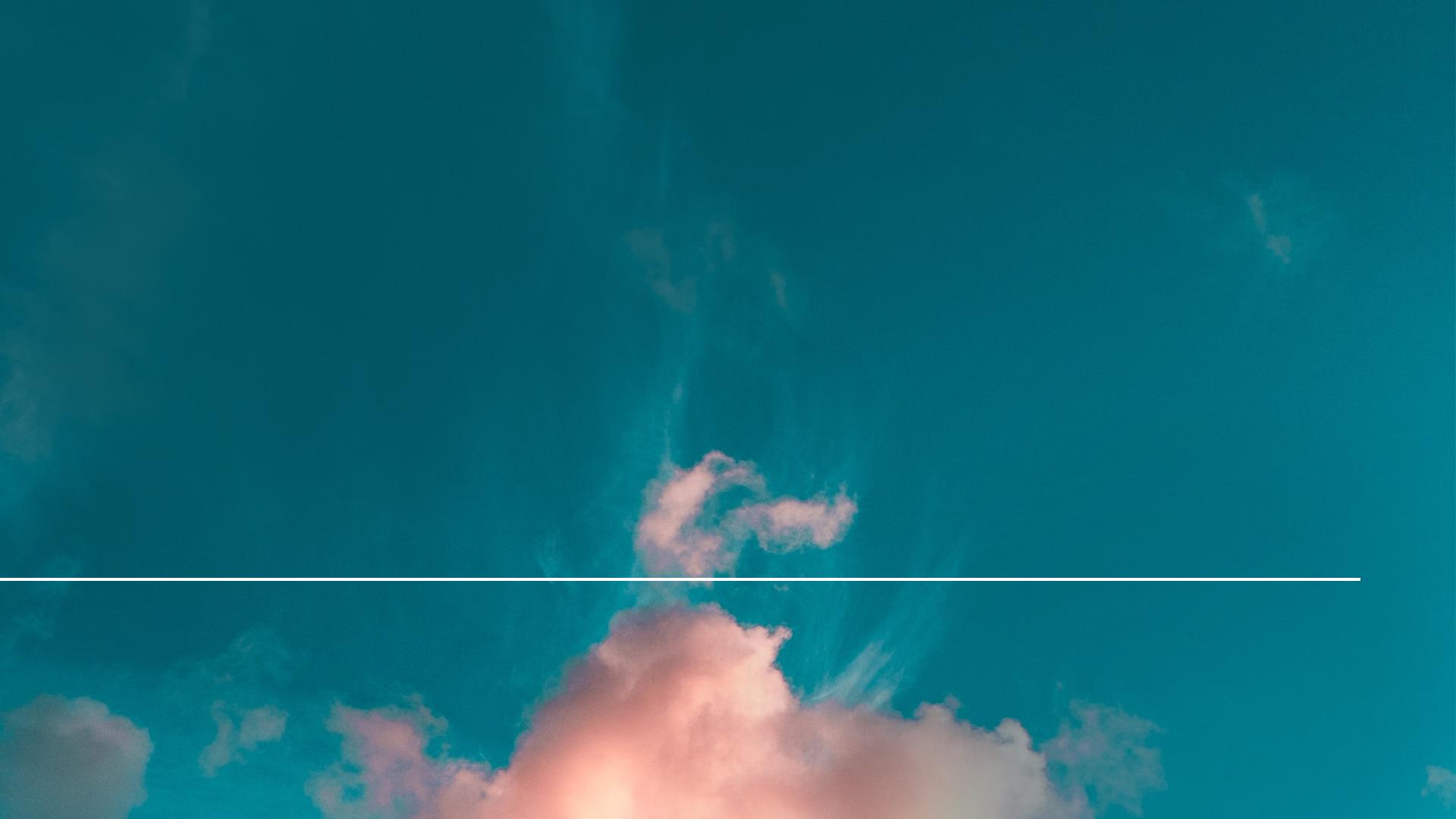 „Ježiš sa vráti so svojimi svätými anjelmi.“   (Matúš 25,31)
„Mŕtvi v Kristovi vstanú ako prví.“   (1. Tesaloničanom 4,16)
Udalosti Kristovho príchodu
[Speaker Notes: Sú tu udalosti, ktoré sa odohrajú pri Kristovom príchodeJežiš sa vráti so všetkými svojimi svätými anjelmi (Matúš 25,31).Mŕtvi v Kristovi vstanú k životu prví (1. Tesaloničanom 4,16).]
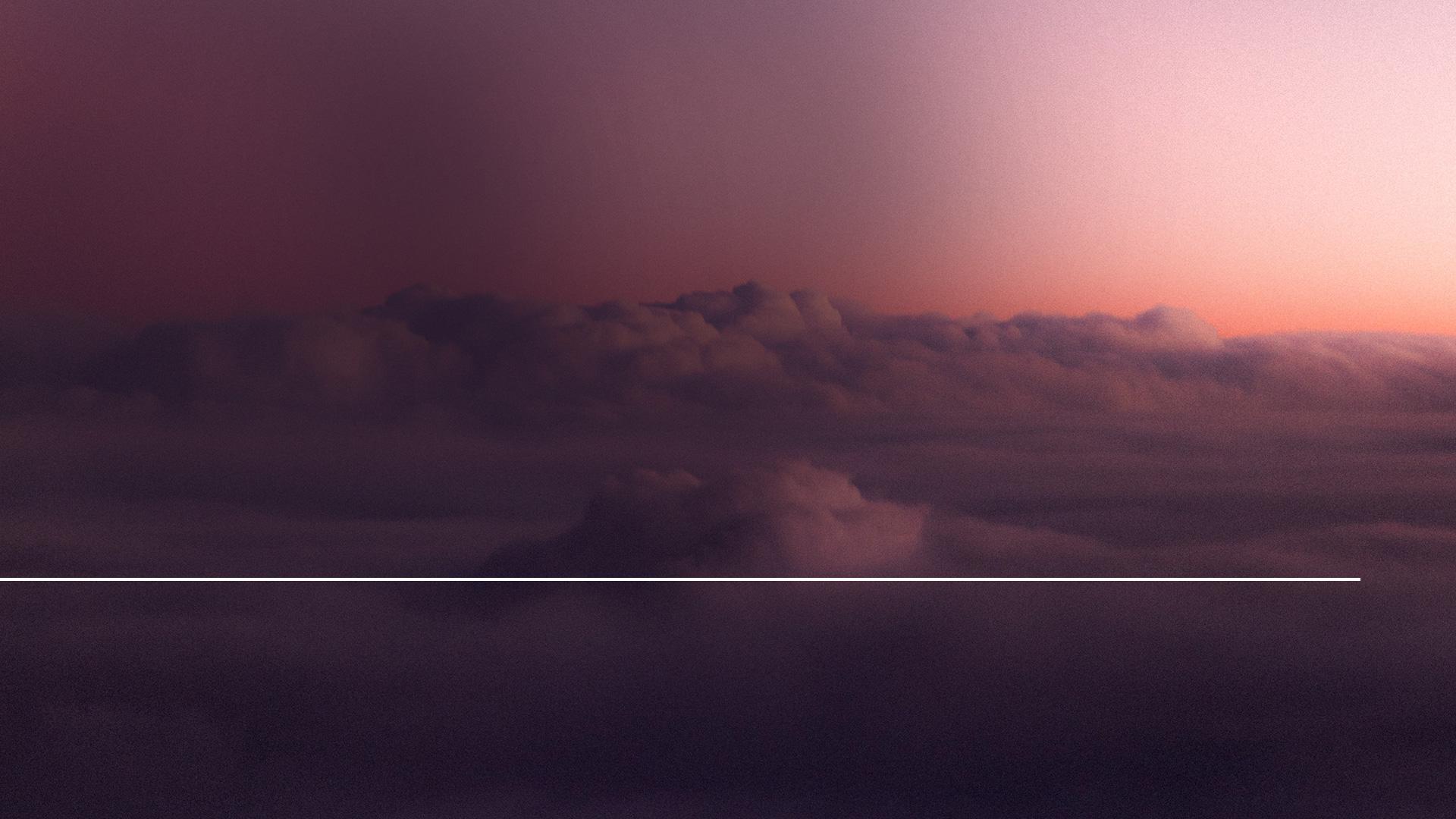 „Živí svätí sú uchvátení hore za Ježišom.“   (1. Tesaloničanom 4,17)
„Spasení idú domov s Ježišom a vládnu s ním v nebi 1000 rokov.   (Zjavenie 20,4.6)
Udalosti Kristovho príchodu
[Speaker Notes: „Živí svätí sú uchvátení hore za Ježišom.“   1. Tesaloničanom 4,17

„Spasení idú domov s Ježišom a vládnu s ním v nebi 1000 rokov.   Zjavenie 20,4.6]
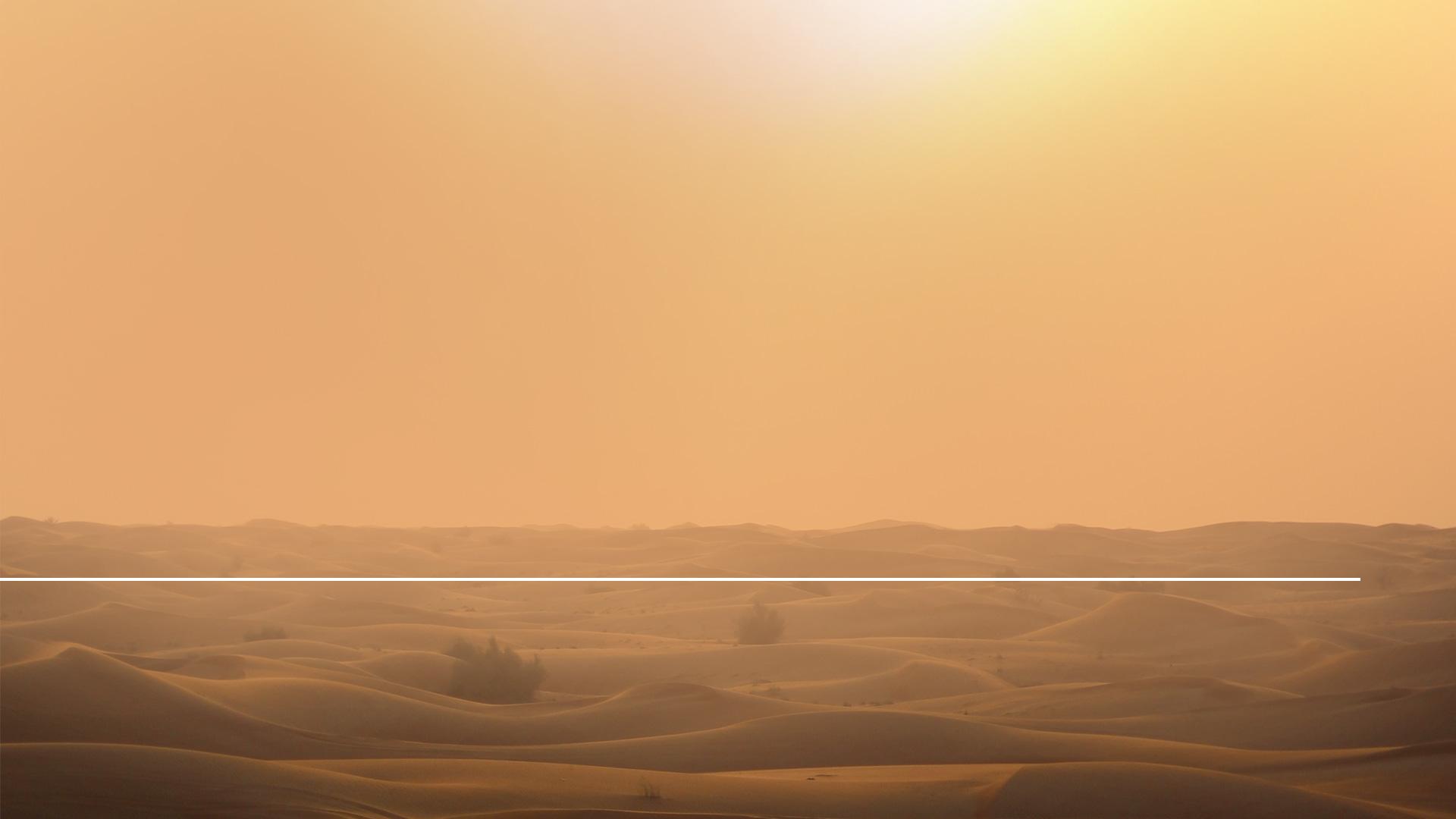 „Nespravodliví sú zahubení jasom Kristovho príchodu.“   (Jeremiáš 25,33)
„Bezbožní mŕtvi nie sú vzkriesení, kým neubehne 1000 rokov.“   (Zjavenie 20,5)
Udalosti Kristovho príchodu
[Speaker Notes: Nespravodliví sú zahubení jasom Kristovho príchodu (Jeremiáš 25,33).Bezbožní nebudú vzkriesení, kým neubehne 1000 rokov (Zjavenie 20,5).]
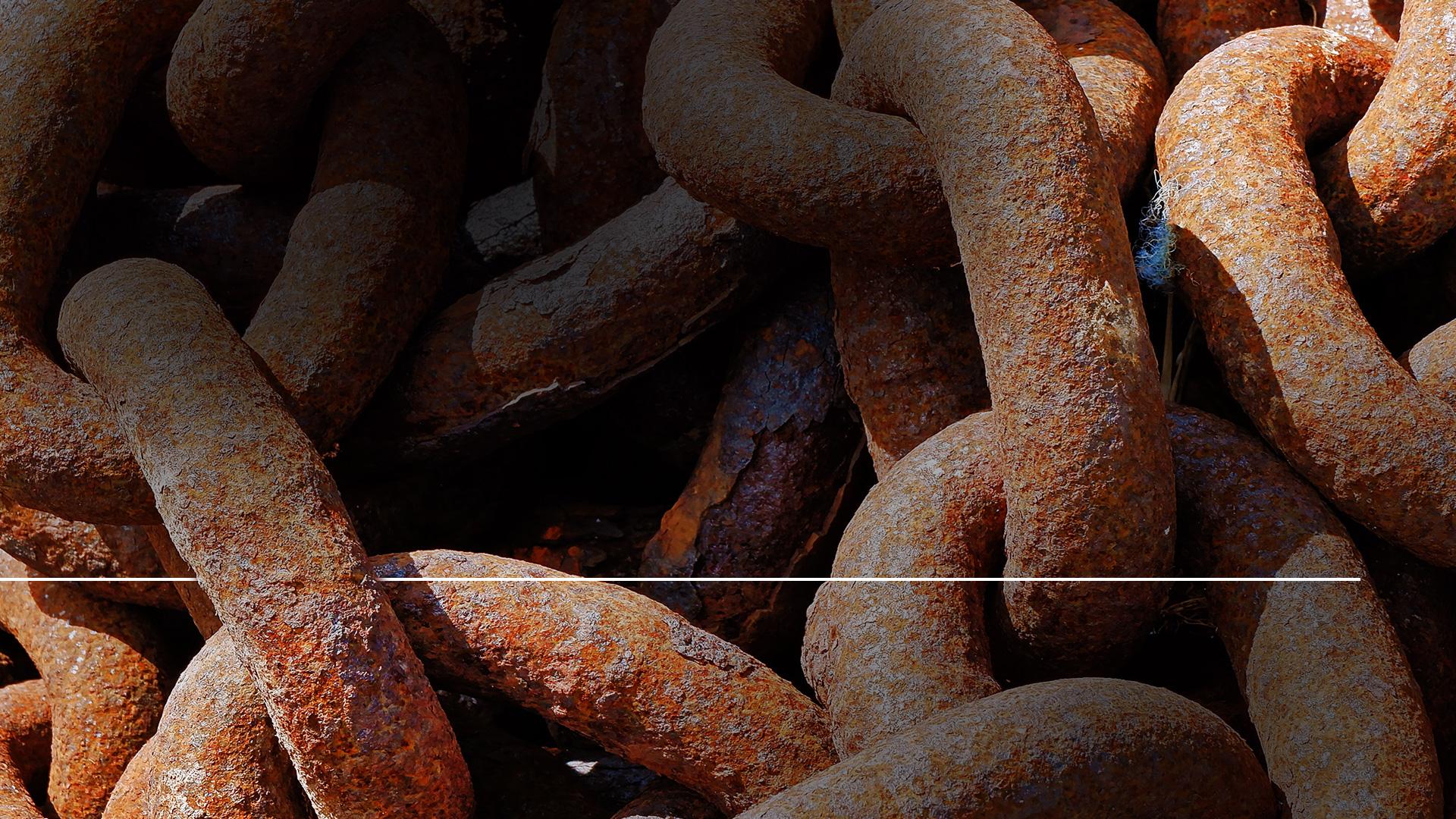 Satan bude zviazaný tisíc rokov okolnosťami – nebude mať koho pokúšať ani ničiť!
Udalosti Kristovho príchodu
[Speaker Notes: Satan bude zviazaný tisíc rokov okolnosťami – nebude mať koho pokúšať ani ničiť!]
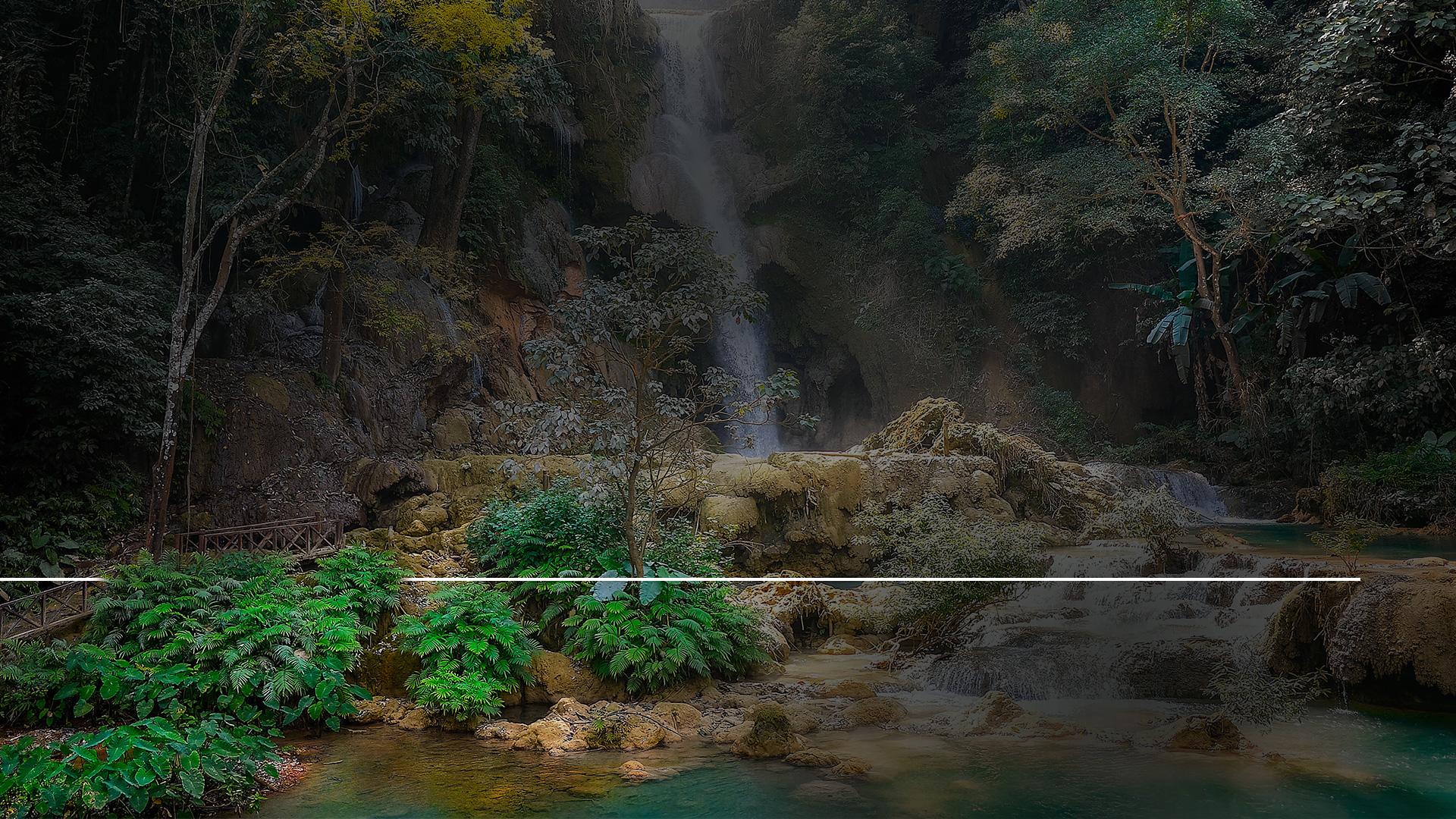 Spravodliví sú v nebi a všetci bezbožní sú mŕtvi! Všetci sú preč. „Všade sú len sutiny.“   (Jeremiáš 4,23-26)
Udalosti Kristovho príchodu
[Speaker Notes: Spravodliví sú v nebi a všetci bezbožní sú mŕtvi!  Všetci sú preč.  Všade sú len sutiny.“ (Jeremiáš 4,23-26).  
Zem sa stane diablovým väzením.
Biblia hovorí, že Satan bude zvrhnutý do priepasti na celé milénium. Ako bude zviazaný? Reťazami okolností, ktoré mu už neumožnia, aby kohokoľvek pokúšal a ničil celých 1000 rokov. Tí, ktorí zahynuli pri Kristovom príchode, zostanú v hroboch, dokiaľ neuplynie tisíc rokov.]
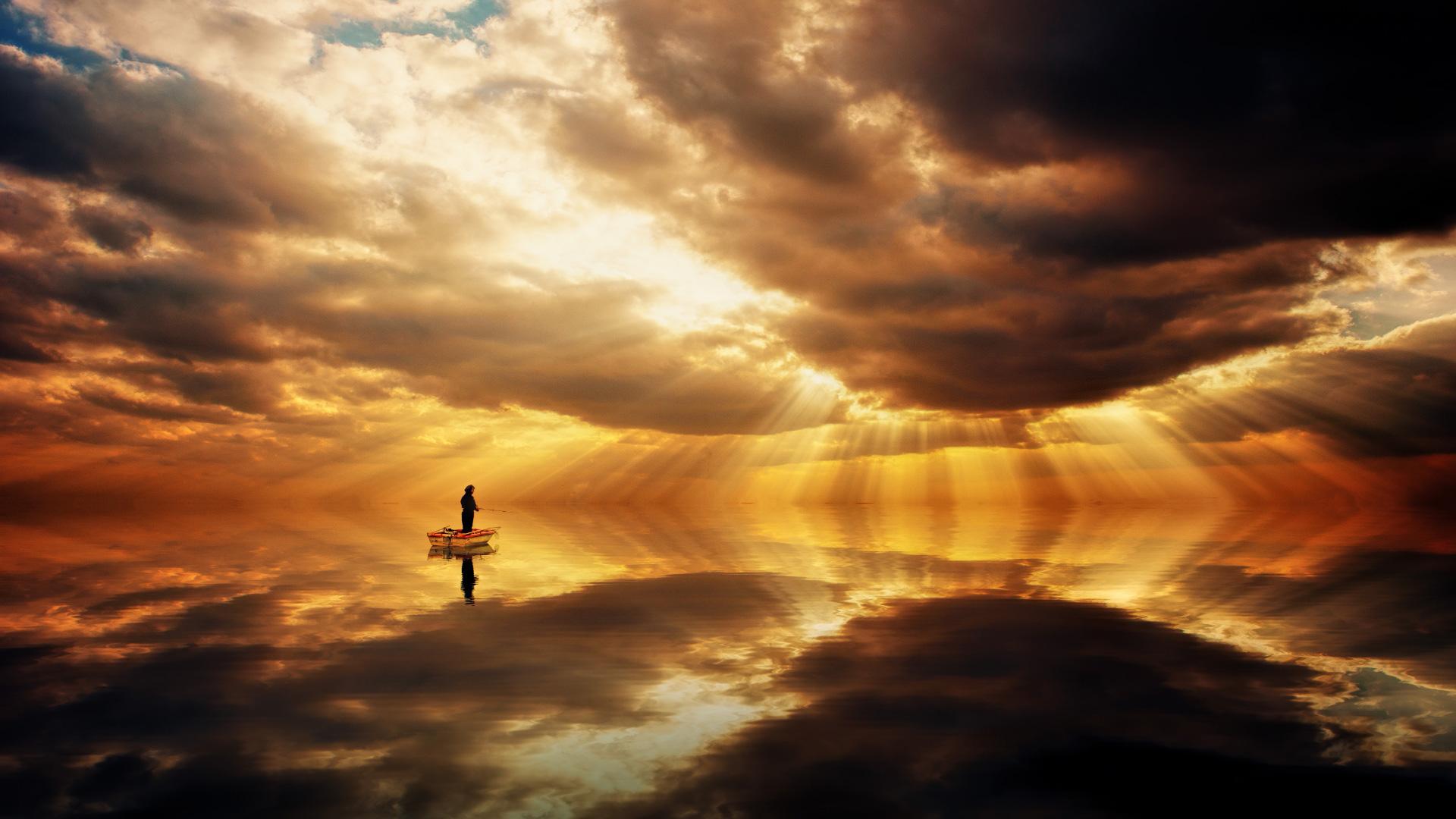 [Speaker Notes: Zachránení budú s Kristom tisíc rokov.  Diabol môže zvádzať a ničiť len zlých anjelov a po 1000 rokoch sú rovnako zlí, ako on sám.  Zo zeme sa stane Satanovo väzenie.  Chcel ukázať, ako by vládol svetu, takže si podvodom podmanil Adama a Evu, a len teraz bude môcť každý vidieť, aký je to vladár!]
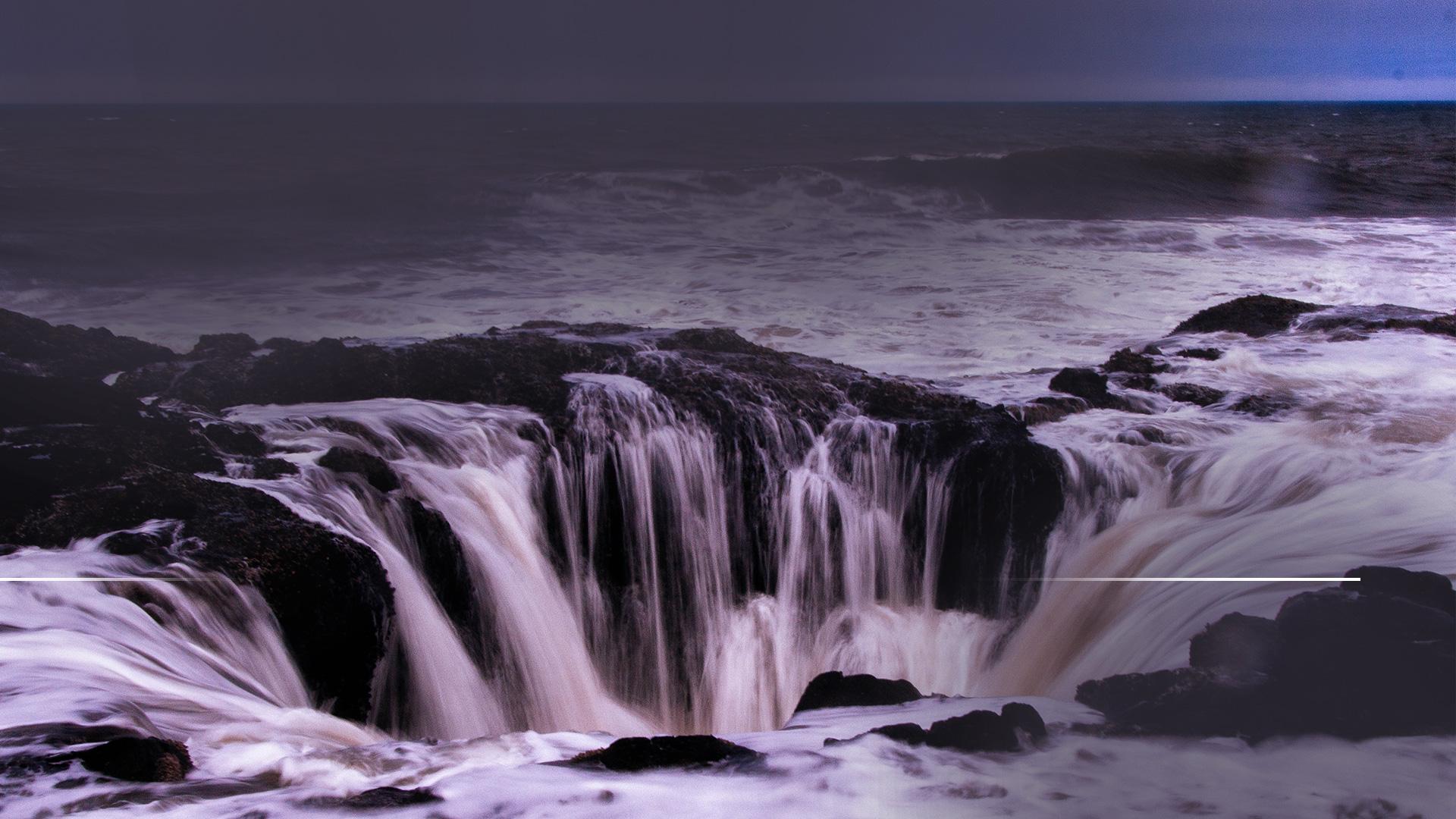 „...hodil ho do priepasti, zavrel a zapečatil ju nad ním, aby už nezvádzal národy, kým sa nedovŕši tisíc rokov...“
Zjavenie 20,3
[Speaker Notes: (Zjavenie 20,3) Spomeňte si, že Zjavenie 20,3 hovorí: „...hodil ho do priepasti, zavrel a zapečatil ju nad ním, aby už nezvádzal národy, kým sa nedovŕši tisíc rokov...“]
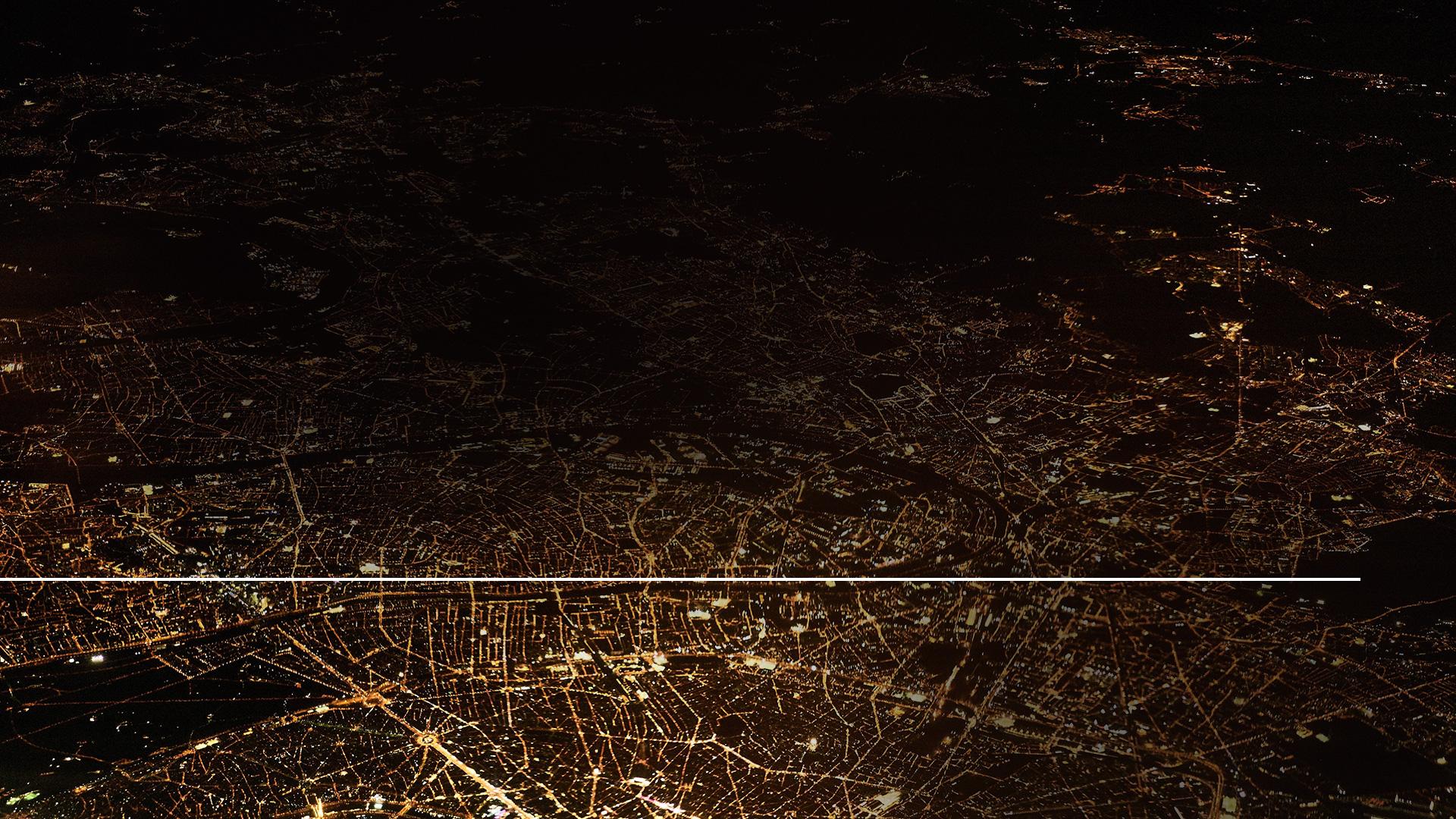 „...aby už nezvádzal národy, kým sa nedovŕši tisíc rokov. Potom musí byť na krátky čas uvoľnený.“
Zjavenie 20,3
[Speaker Notes: (Zjavenie 20,3)  „...aby už nezvádzal národy, kým sa nedovŕši tisíc rokov. Potom musí byť na krátky čas uvoľnený.“ Grécke slovo preložené ako „priepasť“ je „abysos“. „Abysos“ je ekvivalentom hebrejského pojmu „tohu va vohu“ = „priepastná tôňa“ používaného k popisu chaotického stavu pred stvorením.]
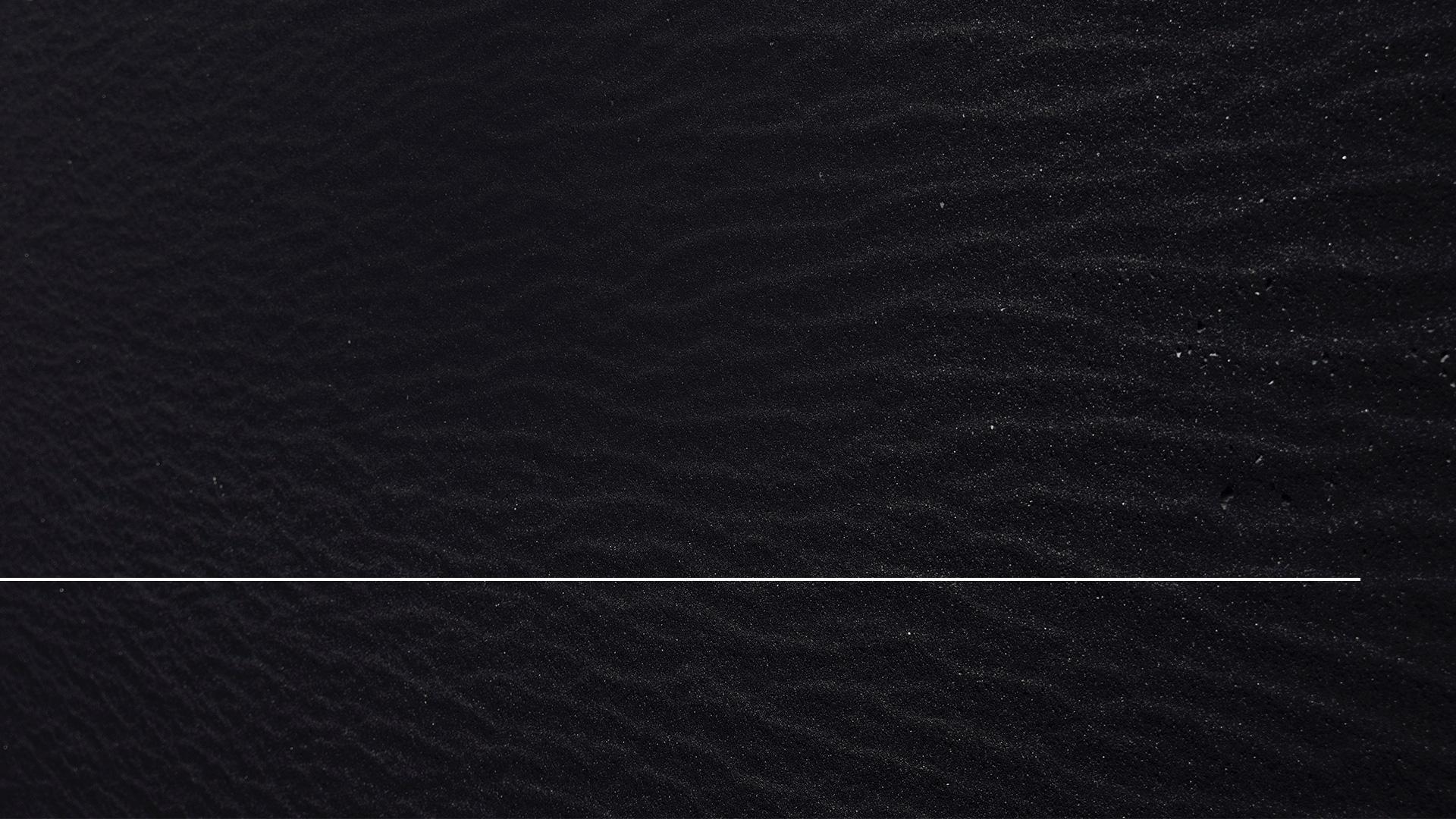 „Pozeral som na krajinu, no bola pustá a prázdna, na nebesá, no ich svetlo nebolo.“
Jeremiáš 4,23
[Speaker Notes: (Jeremiáš 4,23)  Je to rovnaké slovo použité u proroka Jeremiáša:  „Pozeral som na krajinu, no bola pustá a prázdna, na nebesá, no ich svetlo nebolo.“]
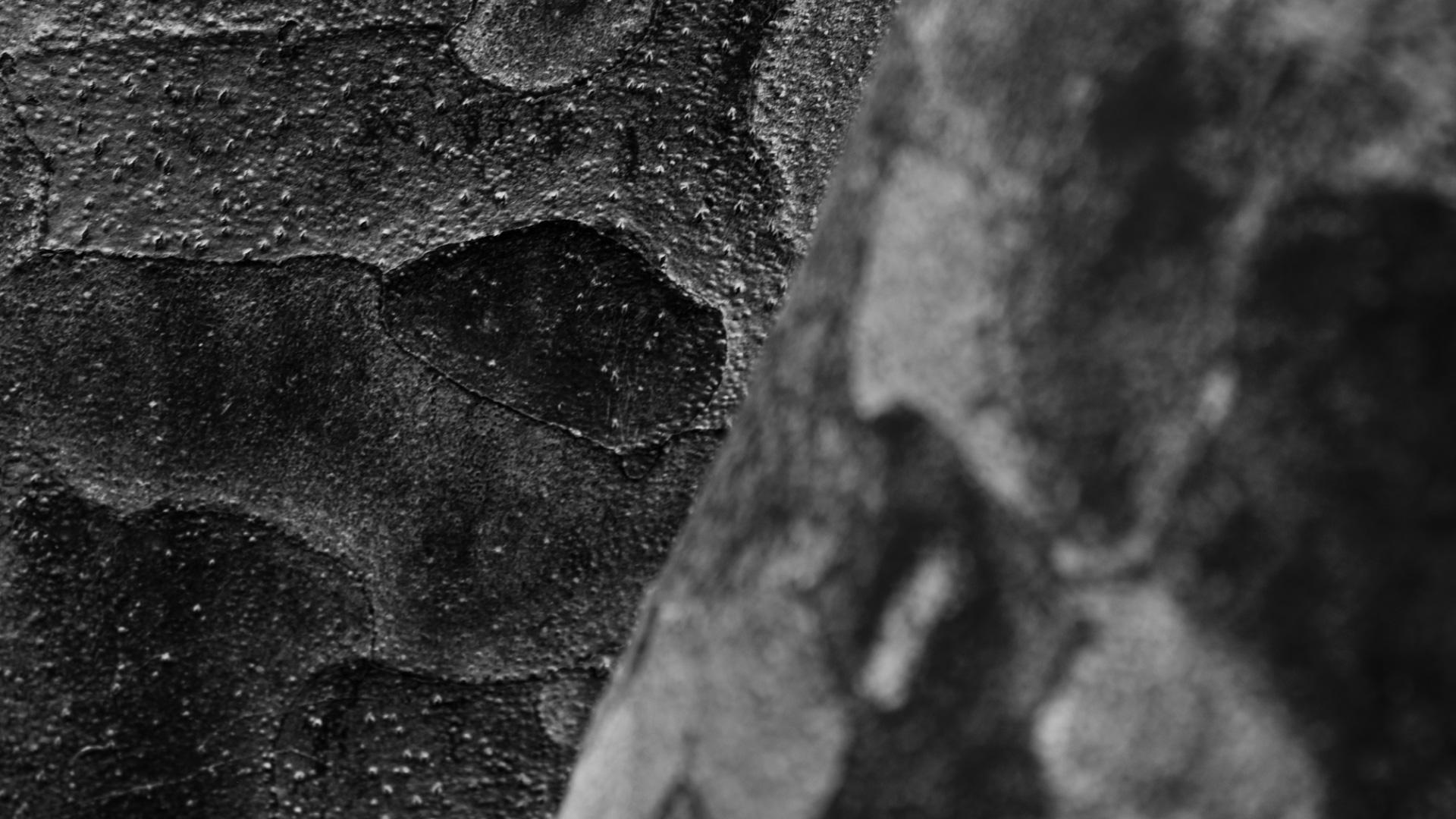 [Speaker Notes: Priepastná tôňa. Áno, tento svet zničený ranami a skazou sa stane pri druhom príchode „bezodnou priepasťou„. Bude to temné miesto! Teraz si povšimnime, čo o zemi v tejto dobe hovorí Jeremiáš:]
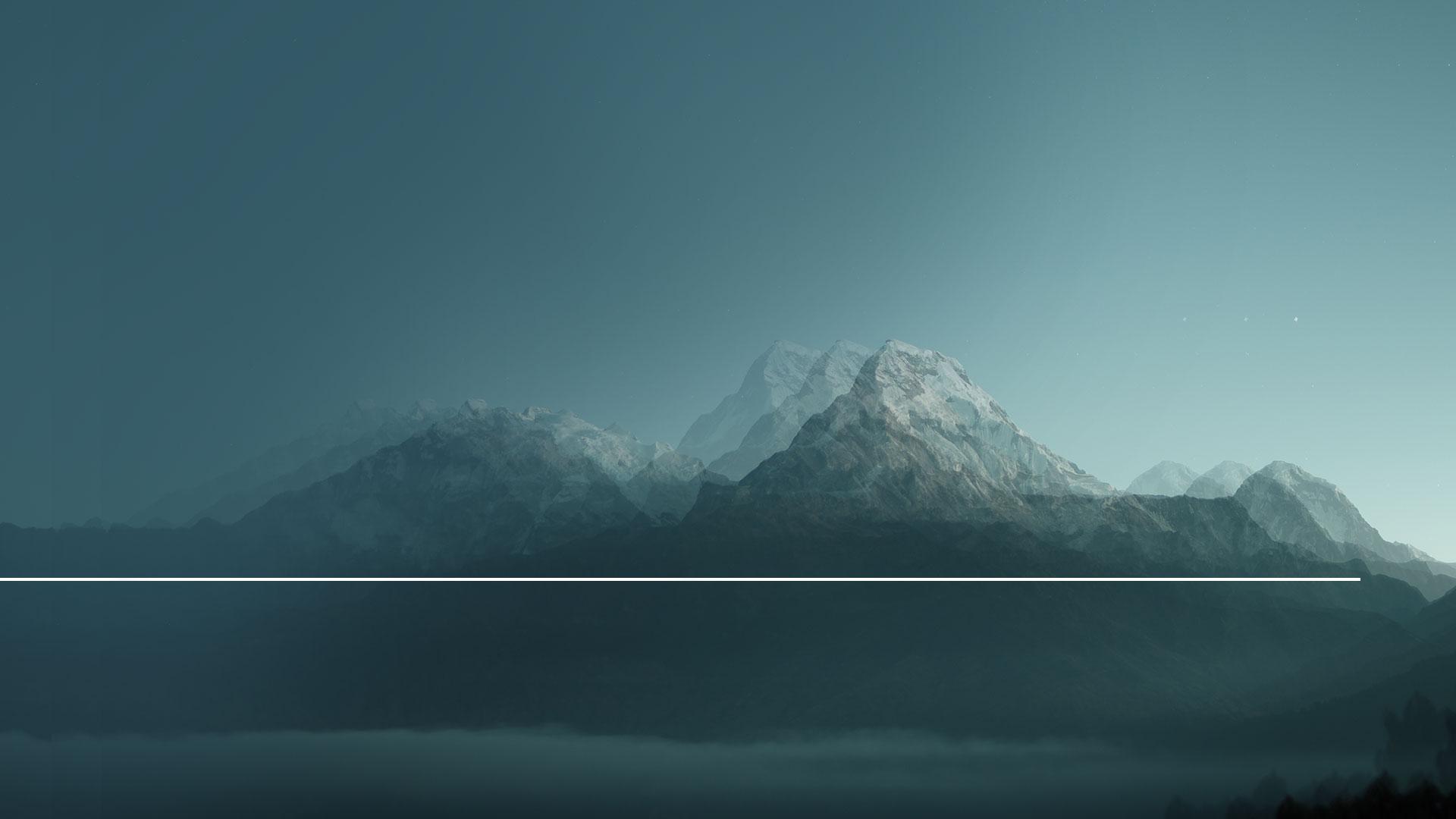 „Pozeral som na vrchy, chveli sa a všetky kopce sa klátili.“
Jeremiáš 4,24
[Speaker Notes: (Jeremiáš 4,24)  „Pozeral som na vrchy, chveli sa a všetky kopce sa klátili.“]
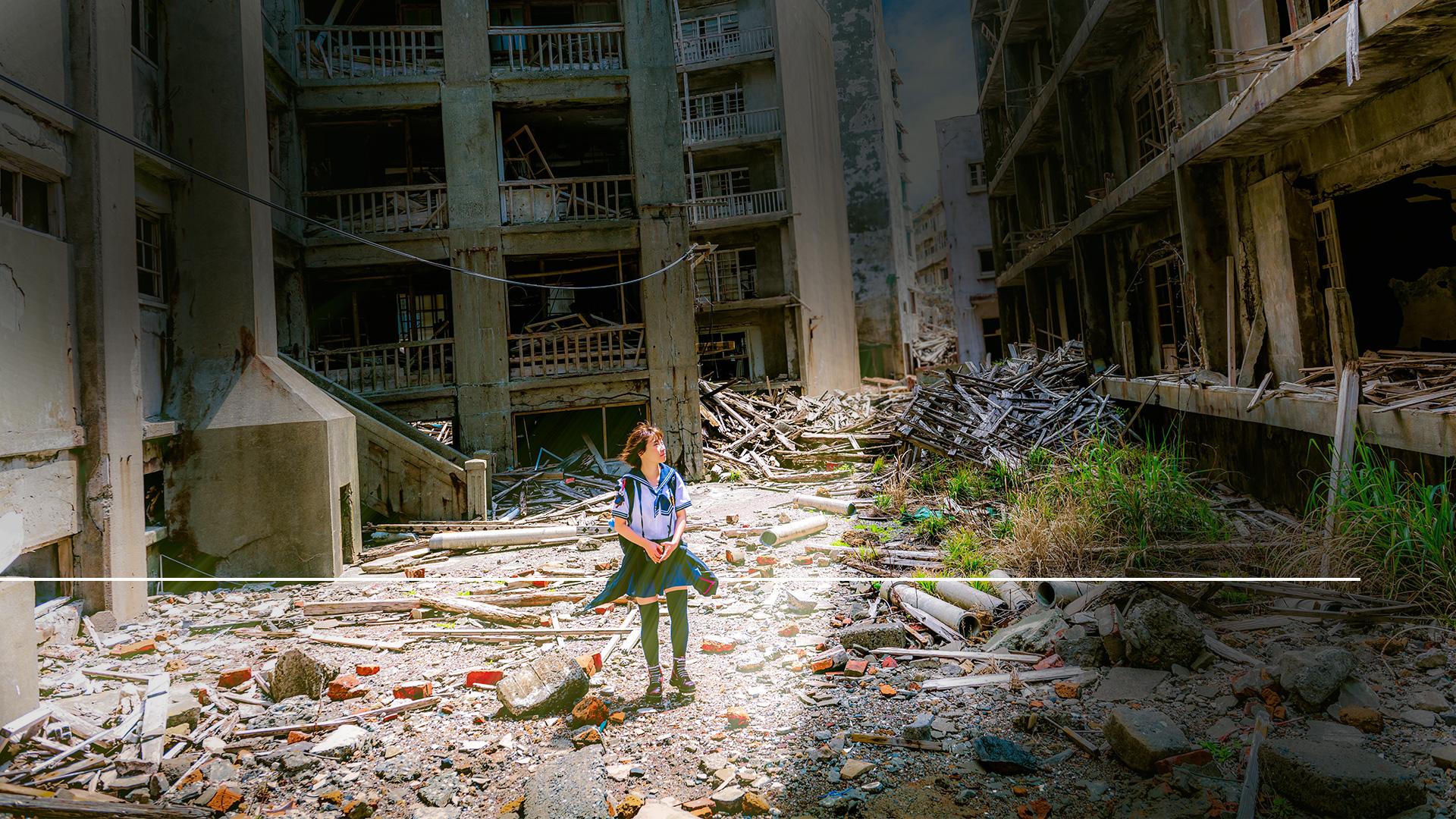 „Pozeral som, no človeka nebolo, i všetko nebeské vtáctvo odletelo.“
Jeremiáš 4,25
[Speaker Notes: (Jeremiáš 4,25)  „Pozeral som, no človeka nebolo, i všetko nebeské vtáctvo odletelo.“Všimnite si, že je povedané: „Nikde žiadny človek.“]
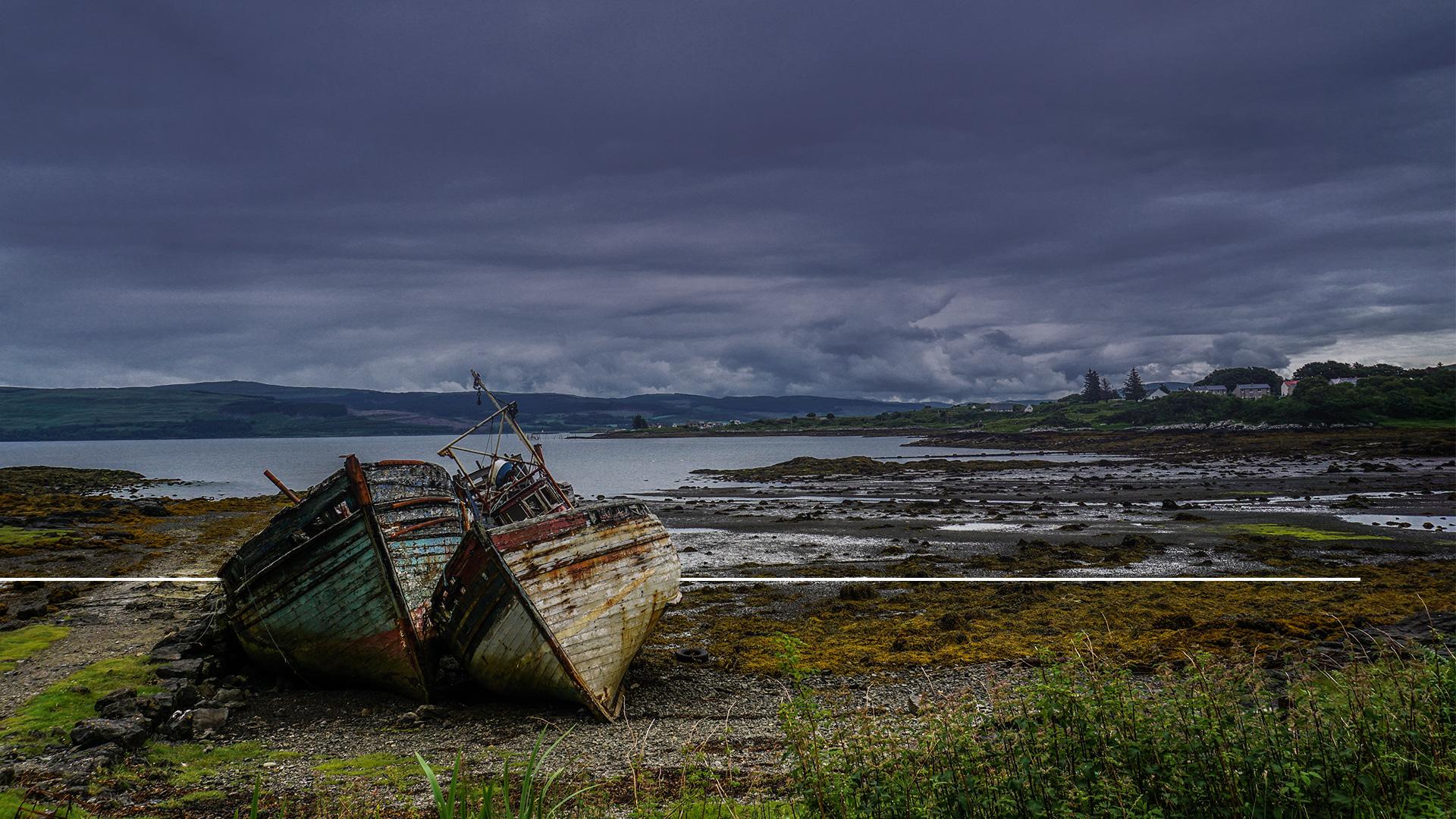 „Pozeral som na ovocný sad, stal sa púšťou a zrútili sa všetky jeho mestá pred Hospodinom, pred jeho pálčivým hnevom.“
Jeremiáš 4,26
[Speaker Notes: (Jeremiáš 4,26)  A znovu Jeremiáš hovorí: „Pozeral som na ovocný sad, stal sa púšťou a zrútili sa všetky jeho mestá pred Hospodinom, pred jeho pálčivým hnevom.“
Znie to ako poriadne depresívne miesto na trest 1000 rokov vo väzení, že?  Satan a jeho anjeli nemajú čo robiť len chodiť sem a tam po temnej, zničenej, opustenej planéte a vnímať výsledky svojej vzbury voči Bohu!]
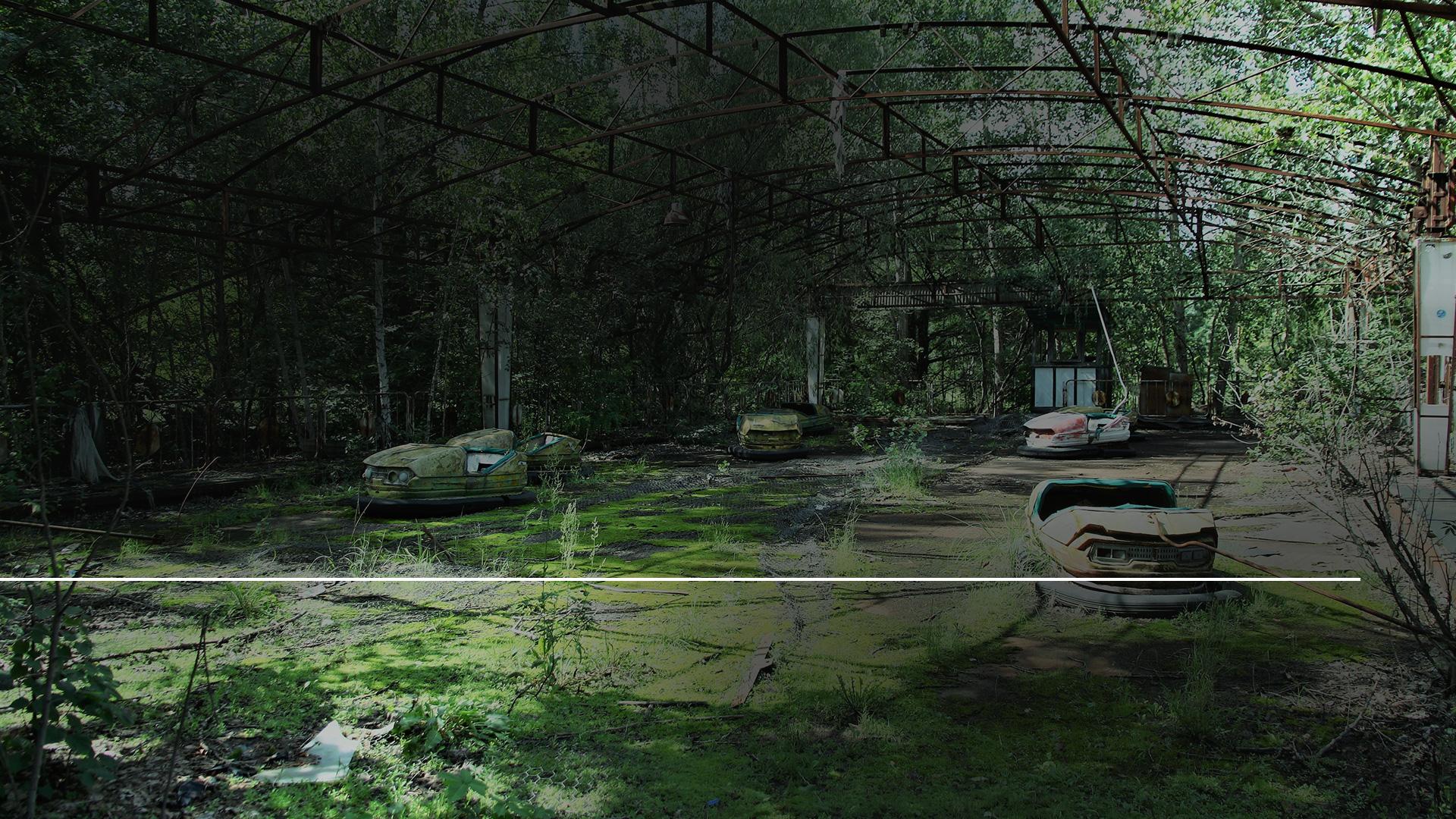 Zem je zničená a opustená. 
Všetci bezbožní sú mŕtvi, zahubení jasom Kristovho príchodu. 
Zachránení sú v nebi a vládnu spolu s Kristom.
Udalosti behom milénia
[Speaker Notes: Poďme si urobiť prehlaď udalostí, ktoré sa odohrajú behom milénia:  
1. Zem je zničená a opustená.2. Všetci bezbožní sú mŕtvi, zahubení jasom Kristovho príchodu.3. Zachránení sú v nebi a vládnu spolu s Kristom.]
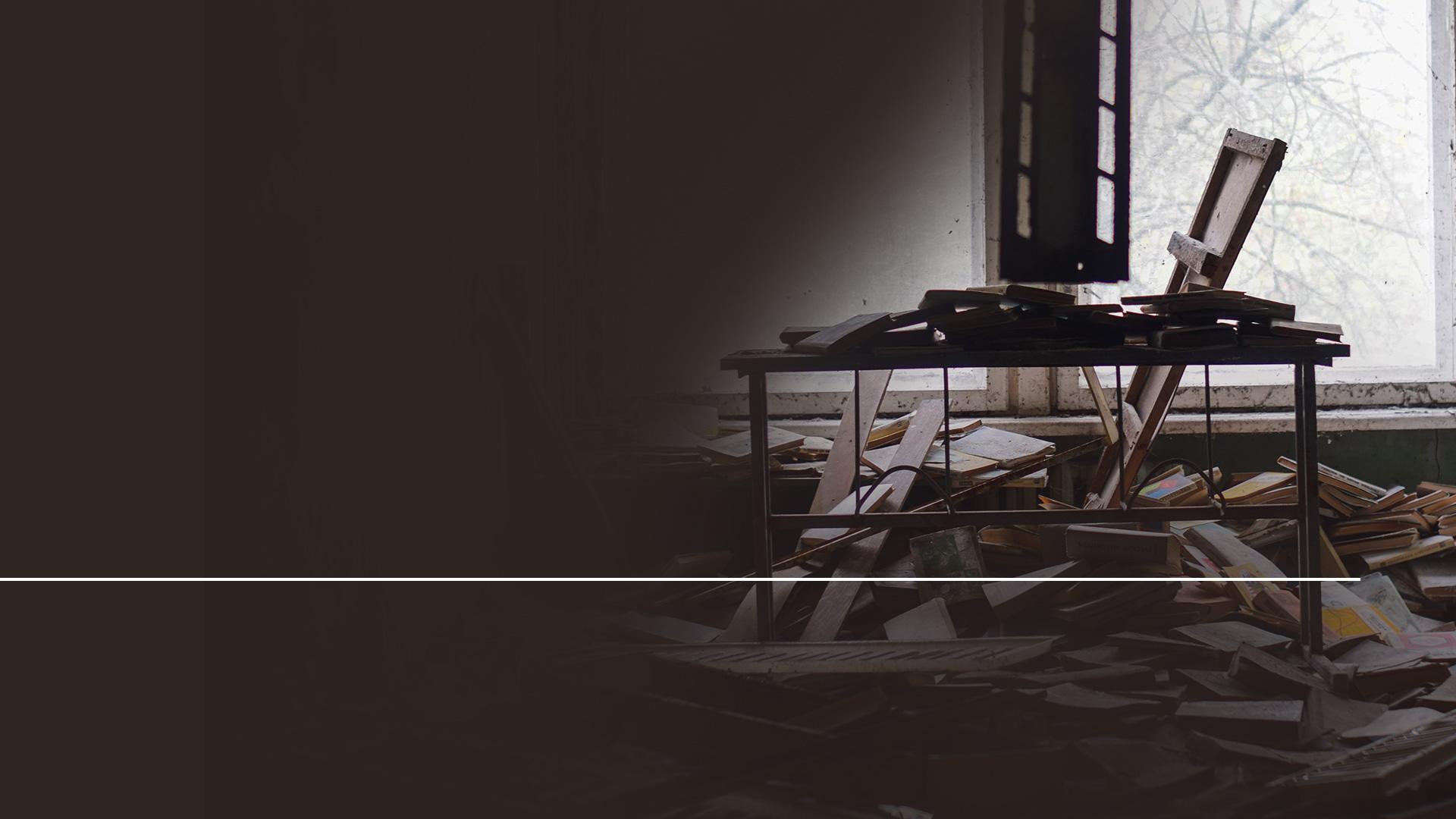 Satan je zviazaný na tejto temnej a zničenej planéte, aby mohol uvažovať nad svojou vzburou.
Udalosti behom milénia
[Speaker Notes: 4. Satan je zviazaný na tejto temnej a zničenej planéte, aby mohol uvažovať nad svojou vzburou.]
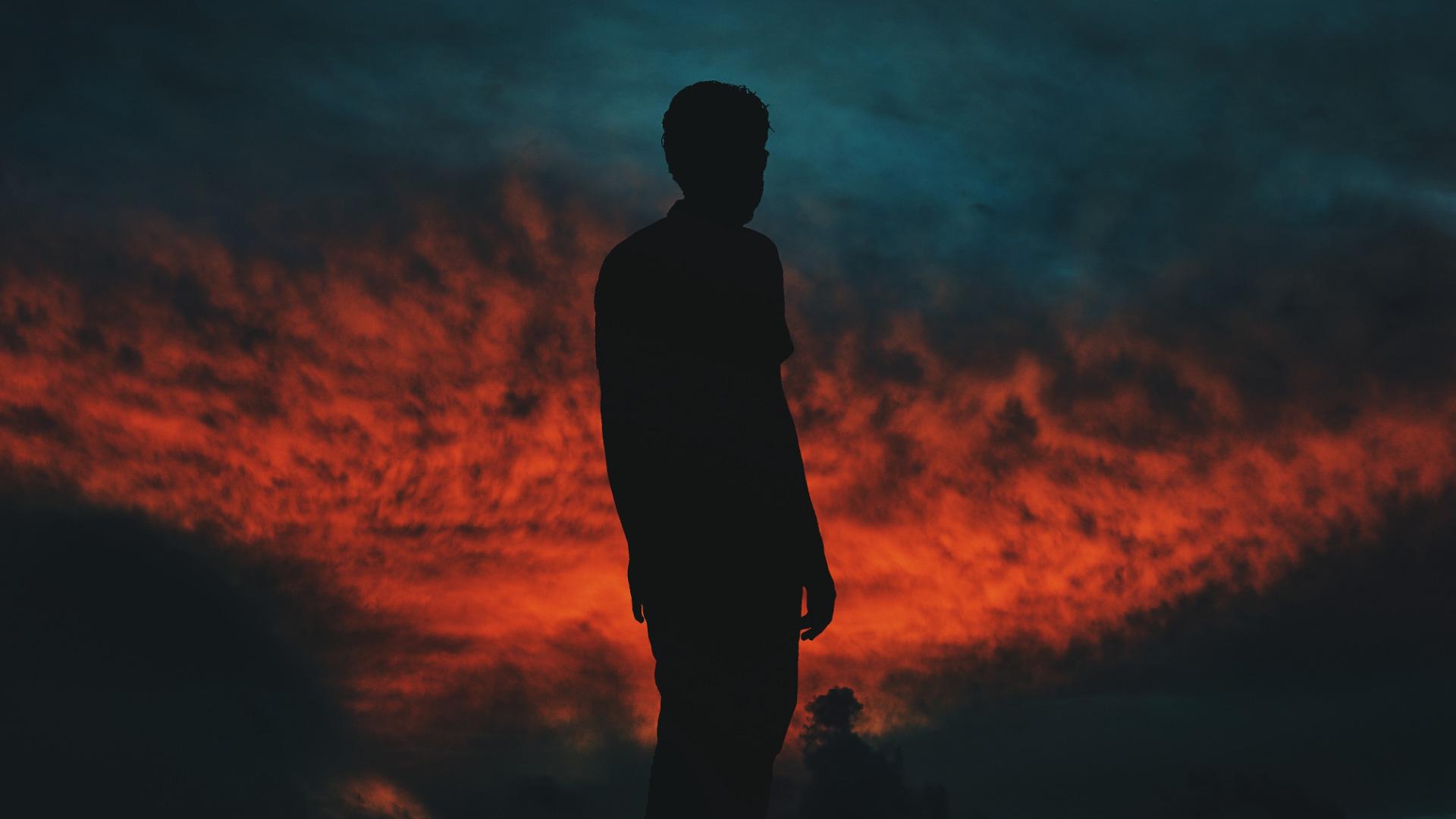 [Speaker Notes: Zmení sa Satan? A čo anjeli, ktorých zviedol k vzbure?  Zmenia svoje srdcia?Milénium ukáže celému vesmíru, že pokiaľ by diablovi, jeho anjelom a tým, ktorí si ho vybrali k nasledovaniu, bola daná ešte ďalšia šanca, urobili by rovnaké rozhodnutie a vybrali by si rovnakého majstra. Odmietli by plán spasenia, aj keby mali tisíc možností ho prijať. Čo hovorí Biblia o ich rozhodnutí?]
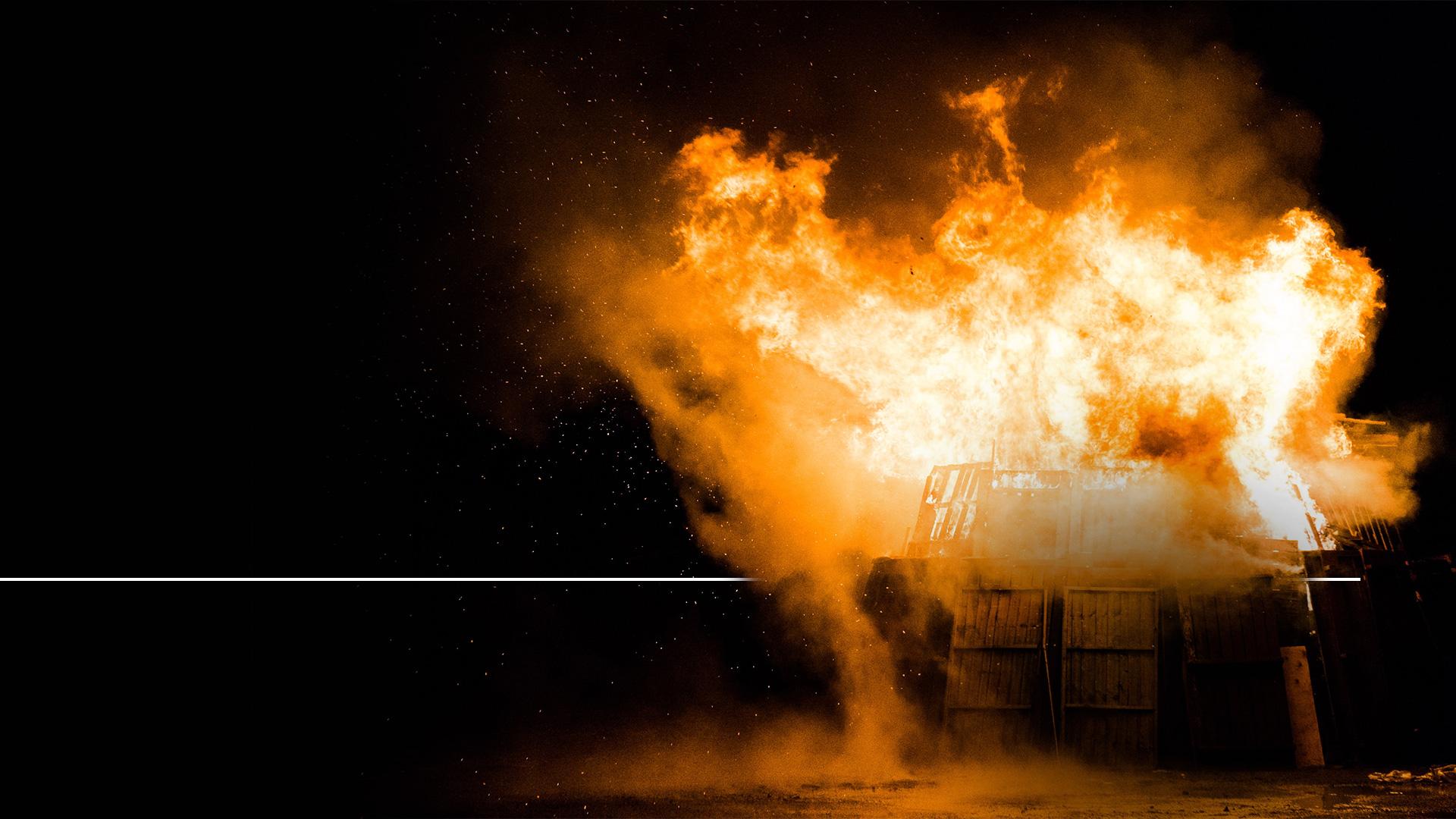 „A keď sa dovŕši tisíc rokov, satan bude uvoľnený zo svojho väzenia...“
Zjavenie 20,7
[Speaker Notes: (Zjavenie 20,7)  Odpoveď nachádzame v Zjavení 20,7-8: „A keď sa dovŕši tisíc rokov, satan bude uvoľnený zo svojho väzenia...“]
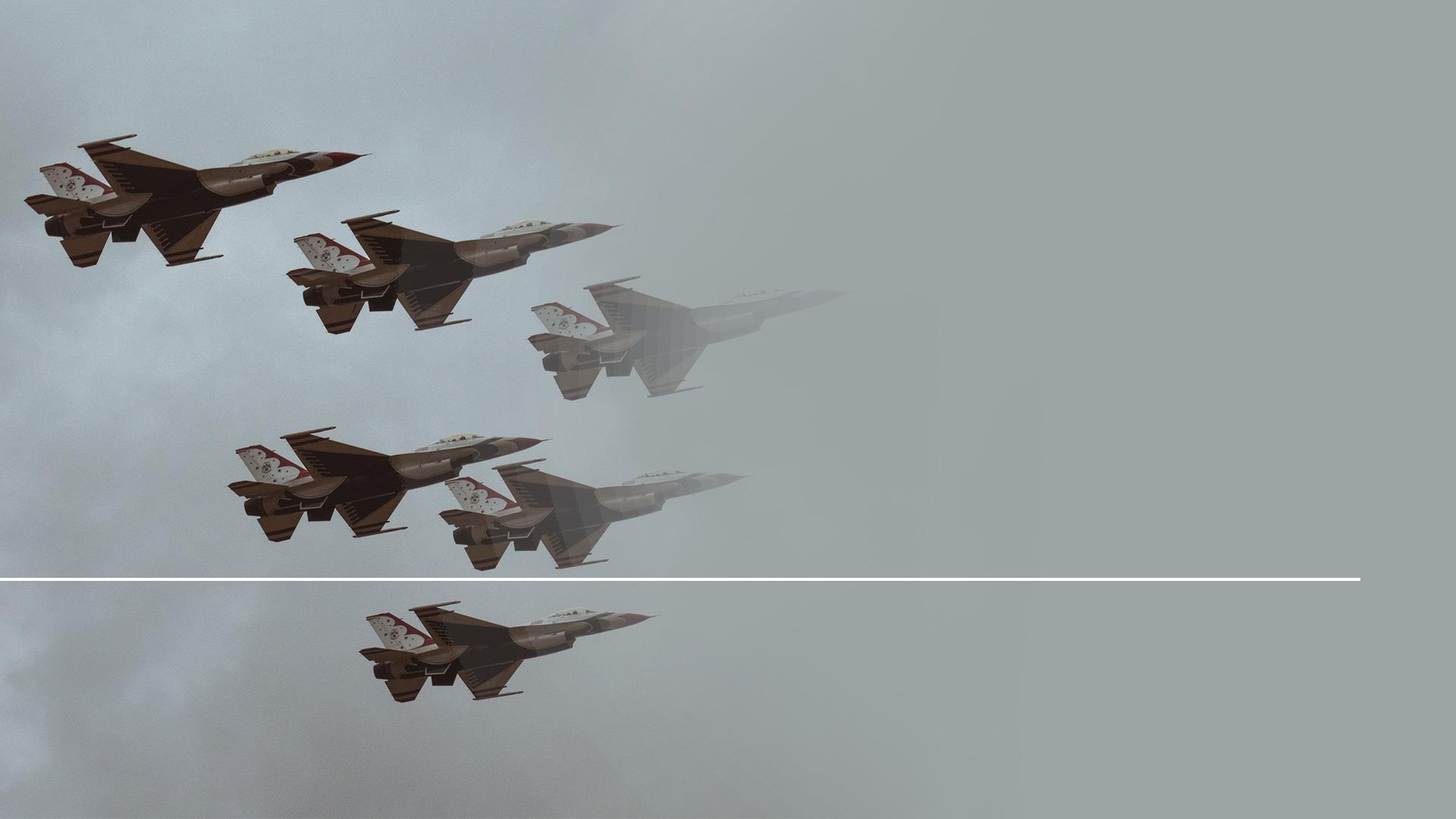 „...a vyjde, aby zvádzal národy na štyroch uhloch zeme, Góga i Magóga, aby ich zhromaždil do boja.“
Zjavenie 20,8
[Speaker Notes: (Zjavenie 20,8)  „...a vyjde, aby zvádzal národy na štyroch uhloch zeme, Góga i Magóga, aby ich zhromaždil do boja.“Možno si hovoríte, odkiaľ sa vezmú všetci tí ľudia, ktorých povedie k boju.]
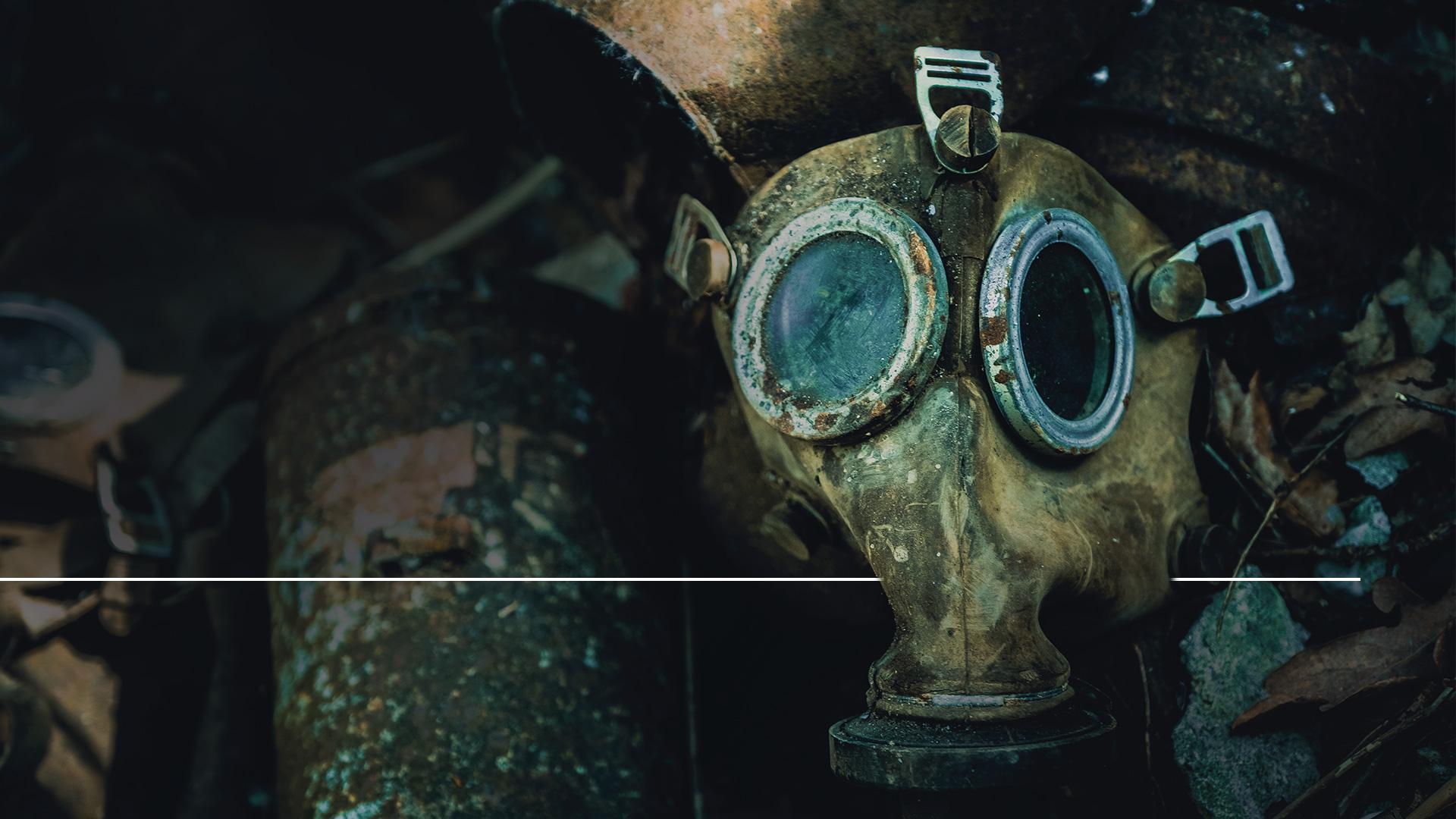 „Ostatní mŕtvi neožili, kým sa nedovŕšilo tisíc rokov. To je prvé vzkriesenie.“
Zjavenie 20,5
[Speaker Notes: (Zjavenie 20,5)  Spomeňte si, v Zjavení 20,5 čítame: „Ostatní mŕtvi neožili, kým sa nedovŕšilo tisíc rokov. To je prvé vzkriesenie.“Áno, zbytok mŕtvych alebo bezbožných bude vzkriesených k zatrateniu na konci milénia. Aký sa to naskytne pohľad vidieť všetkých bezbožných povstávať k životu - obrovský počet bezbožných od Adamových dní až po druhý príchod.]
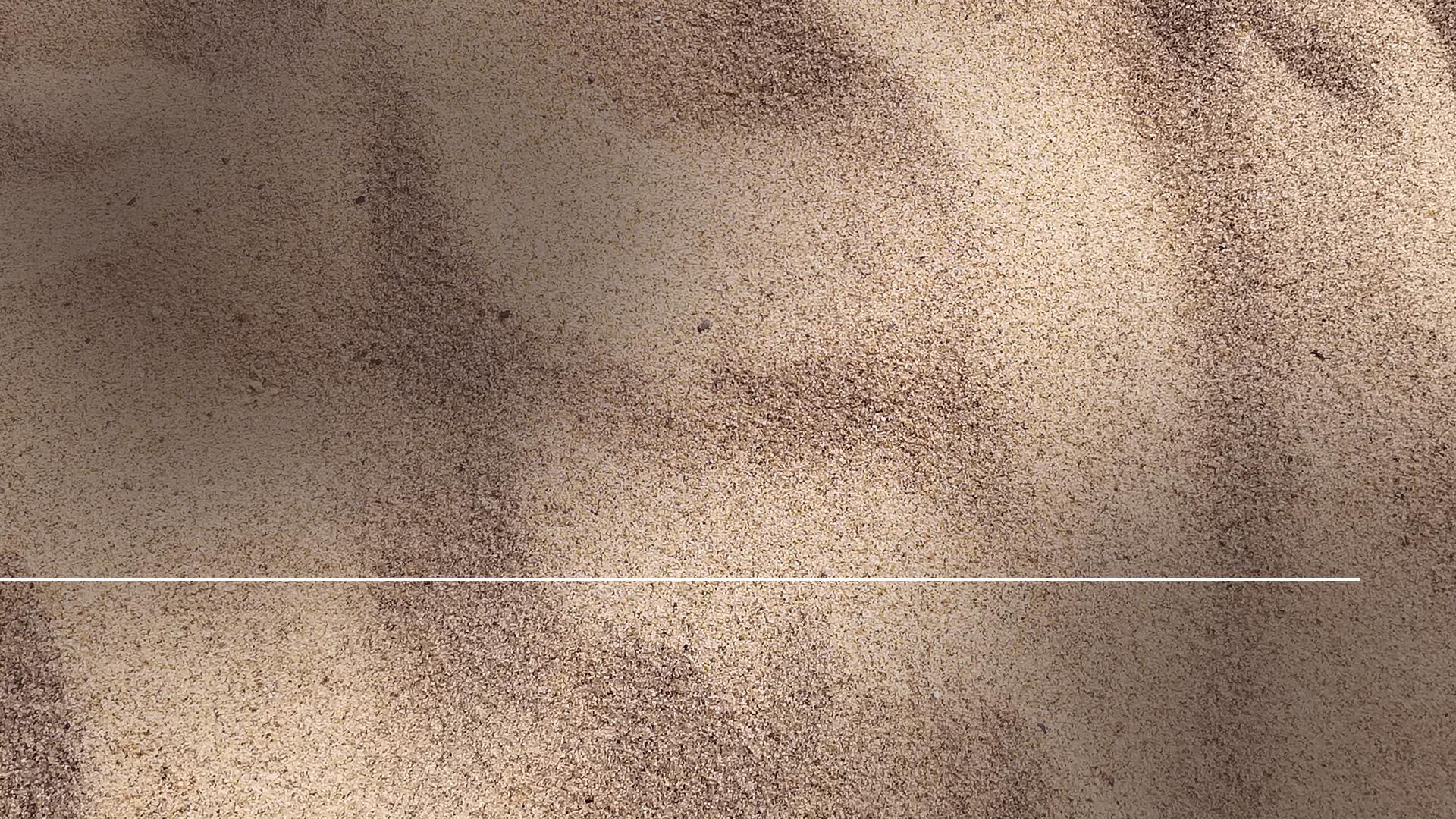 „...je ich toľko ako morského piesku.“
Zjavenie 20,8
[Speaker Notes: (Zjavenie 20,8)  Ján hovorí: „...je ich toľko ako morského piesku.“V rovnakú dobu zostúpi Sväté mesto, Jeruzalem s Kristom a spasenými na konci milénia tu na Zem. . toto mesto sa stane terčom Satanovho hnevu, ako hovorí Biblia:]
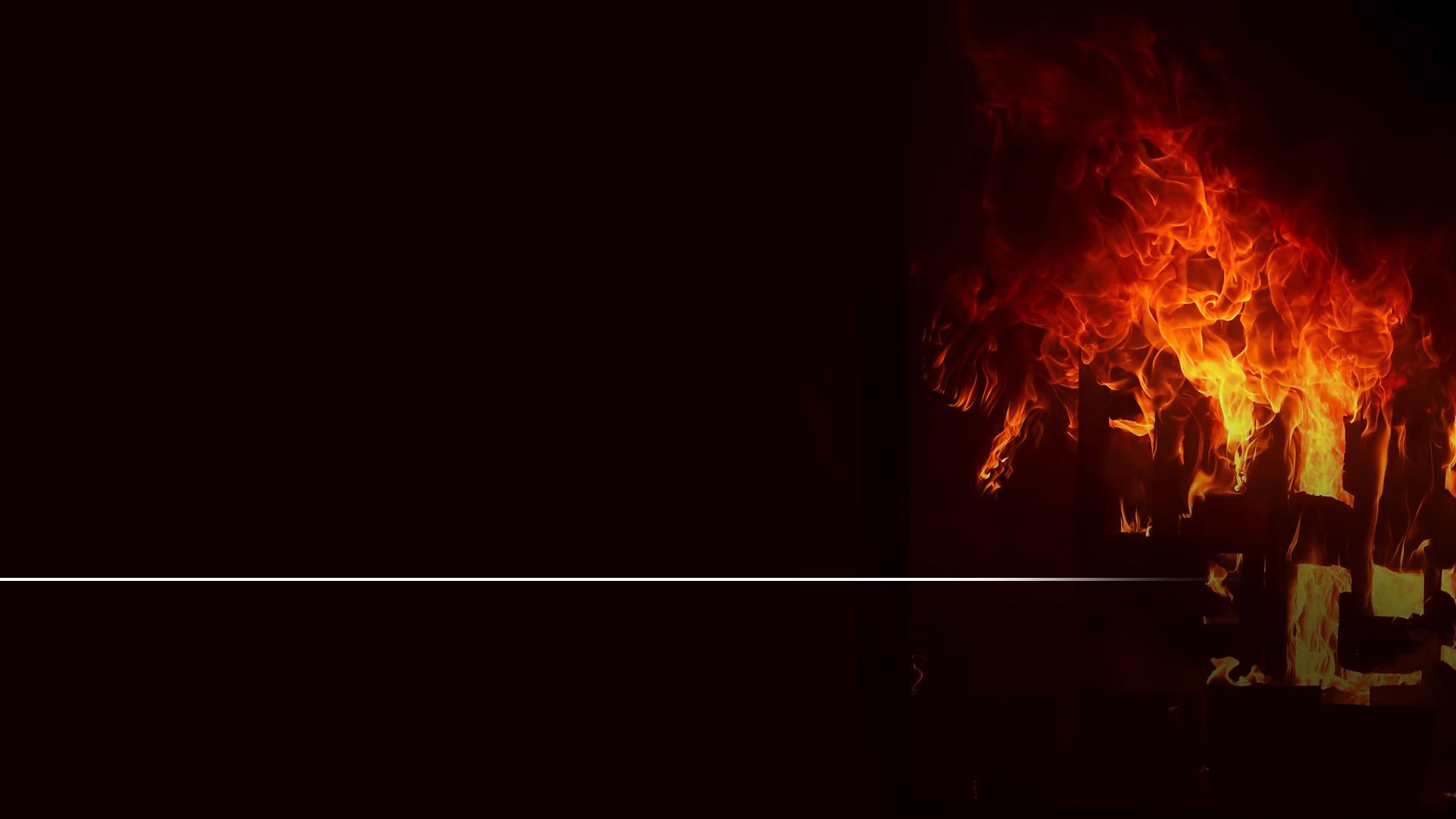 „A keď sa dovŕši tisíc rokov, satan bude uvoľnený zo svojho väzenia“
Zjavenie 20,7
[Speaker Notes: (Zjavenie 20,7) „A keď sa dovŕši tisíc rokov, satan bude uvoľnený zo svojho väzenia„]
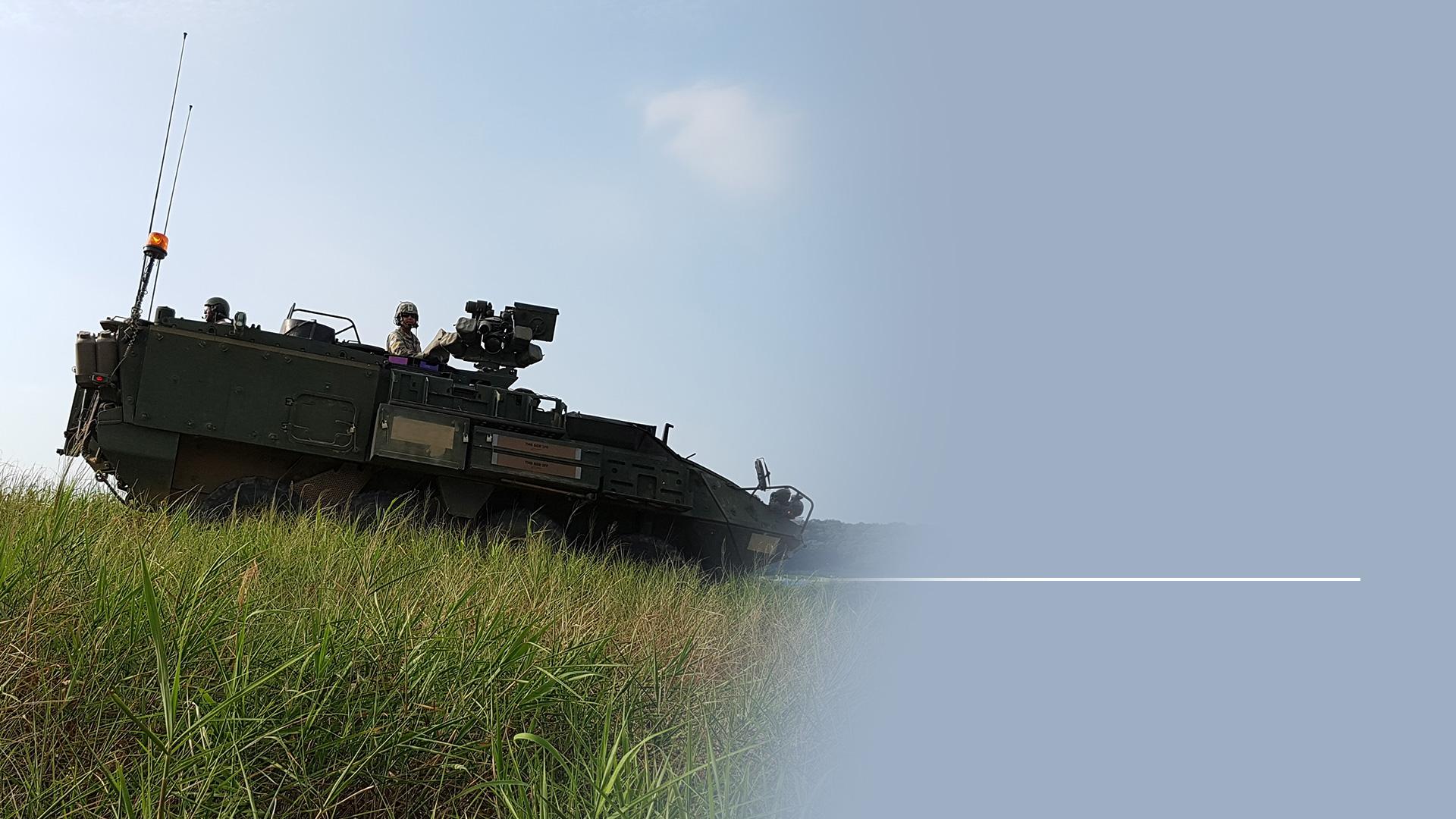 „...vyjde, aby zvádzal národy na štyroch uhloch zeme...aby ich zhromaždil do boja...“
Zjavenie 20,8
[Speaker Notes: (Zjavenie 20,8)  „...vyjde, aby zvádzal národy na štyroch uhloch zeme...aby ich zhromaždil do boja...“]
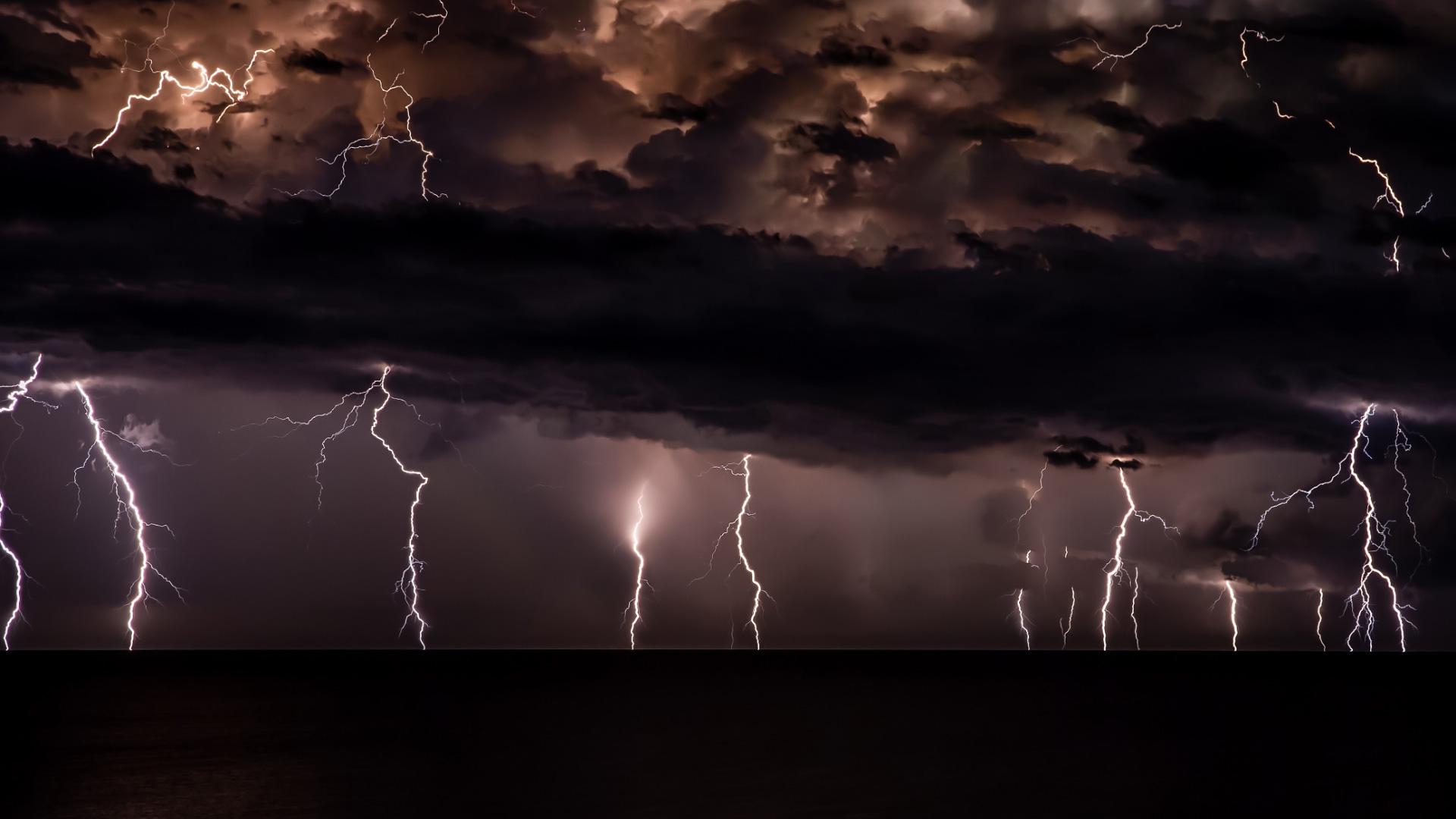 [Speaker Notes: Teraz sa Satan a jeho zlí anjeli vydávajú opäť zvádzať bezbožných! Ani trošku sa nezmenili! A bezbožní si znovu zvolia Satana za svojho vedúceho. Diabol ich zoskupí do obrovskej armády, ktorá bude chcieť vziať Nový Jeruzalem útokomTo je posledná pozemská bitka!Mocná armáda pod vedením vzdorných anjelov bude úspešne kráčať vpred.Poďme si prečítať, čo Biblia hovorí, že sa stane:]
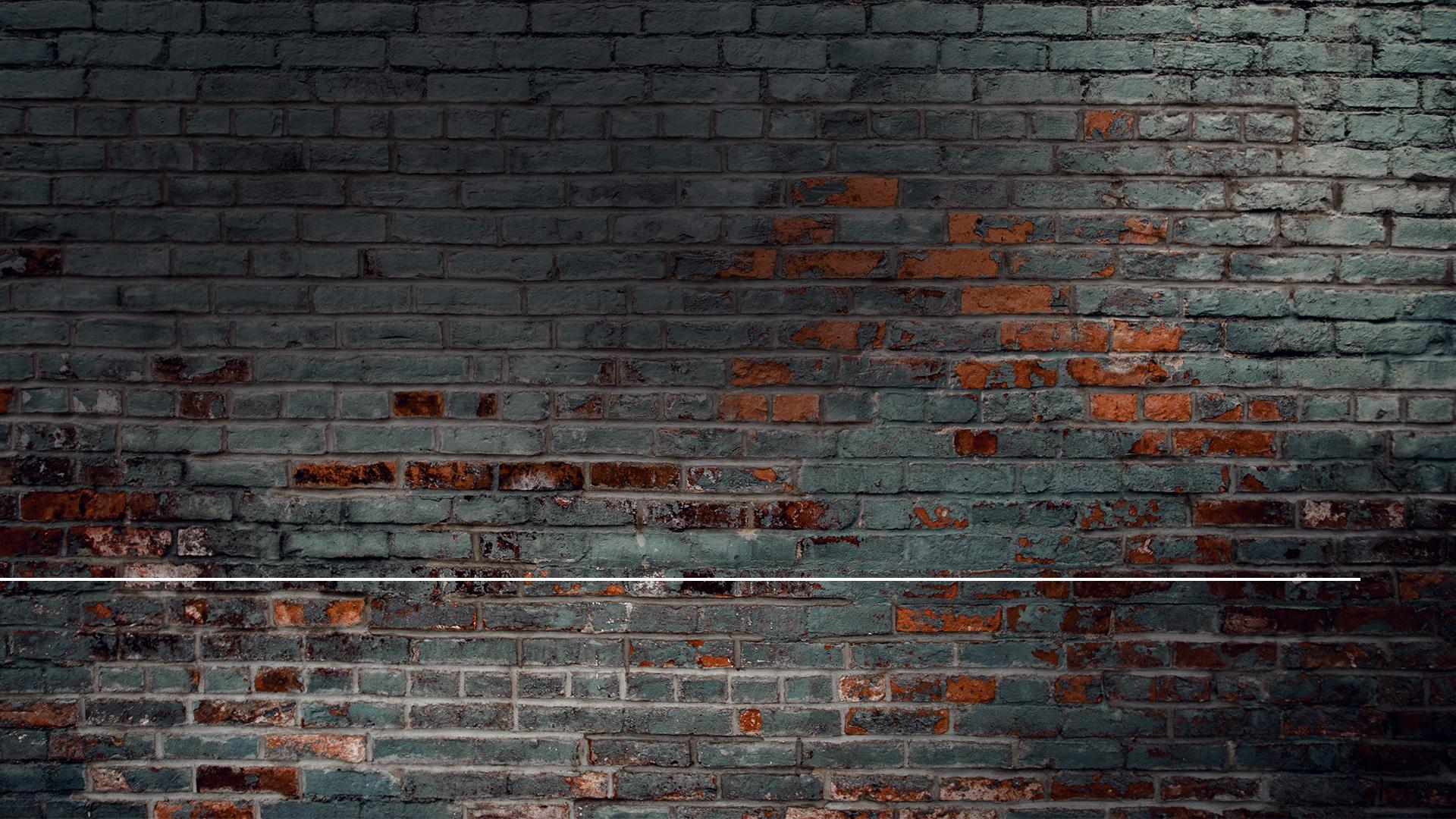 „Vyšli na šíru zem a obkľúčili tábor svätých i milované mesto.“
Zjavenie 20,9
[Speaker Notes: (Zjavenie 20,9)  „Vyšli na šíru zem a obkľúčili tábor svätých i milované mesto.“]
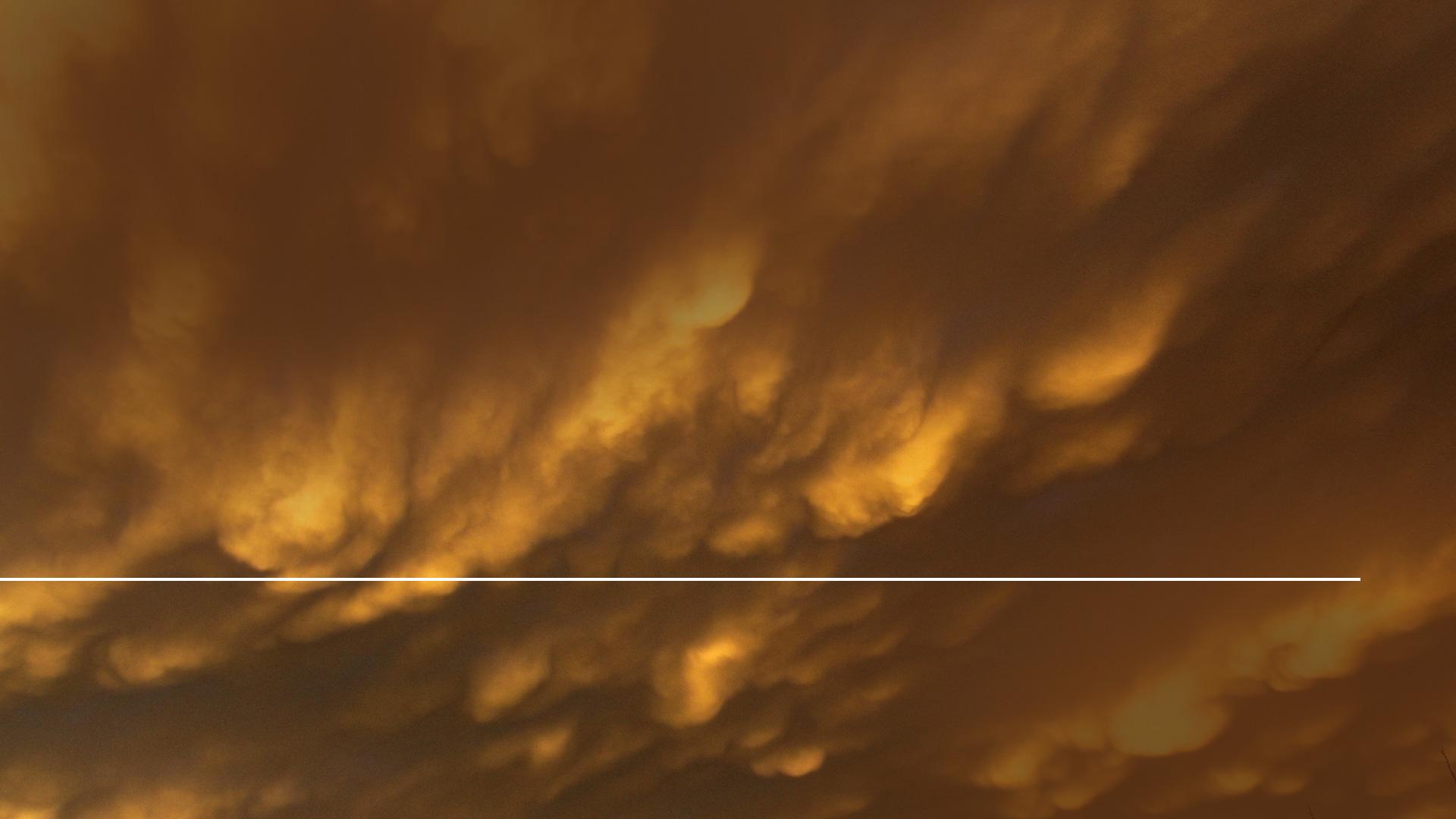 „Zostúpil však oheň z neba a pohltil ich.“
Zjavenie 20,9
[Speaker Notes: (Zjavenie 20,9) „Zostúpil však oheň z neba a pohltil ich.“Bitka je na konci. Ako je to smutné, keď to mohlo byť úplne inak. A čo sa stane s diablom? Biblia nám hovorí:]
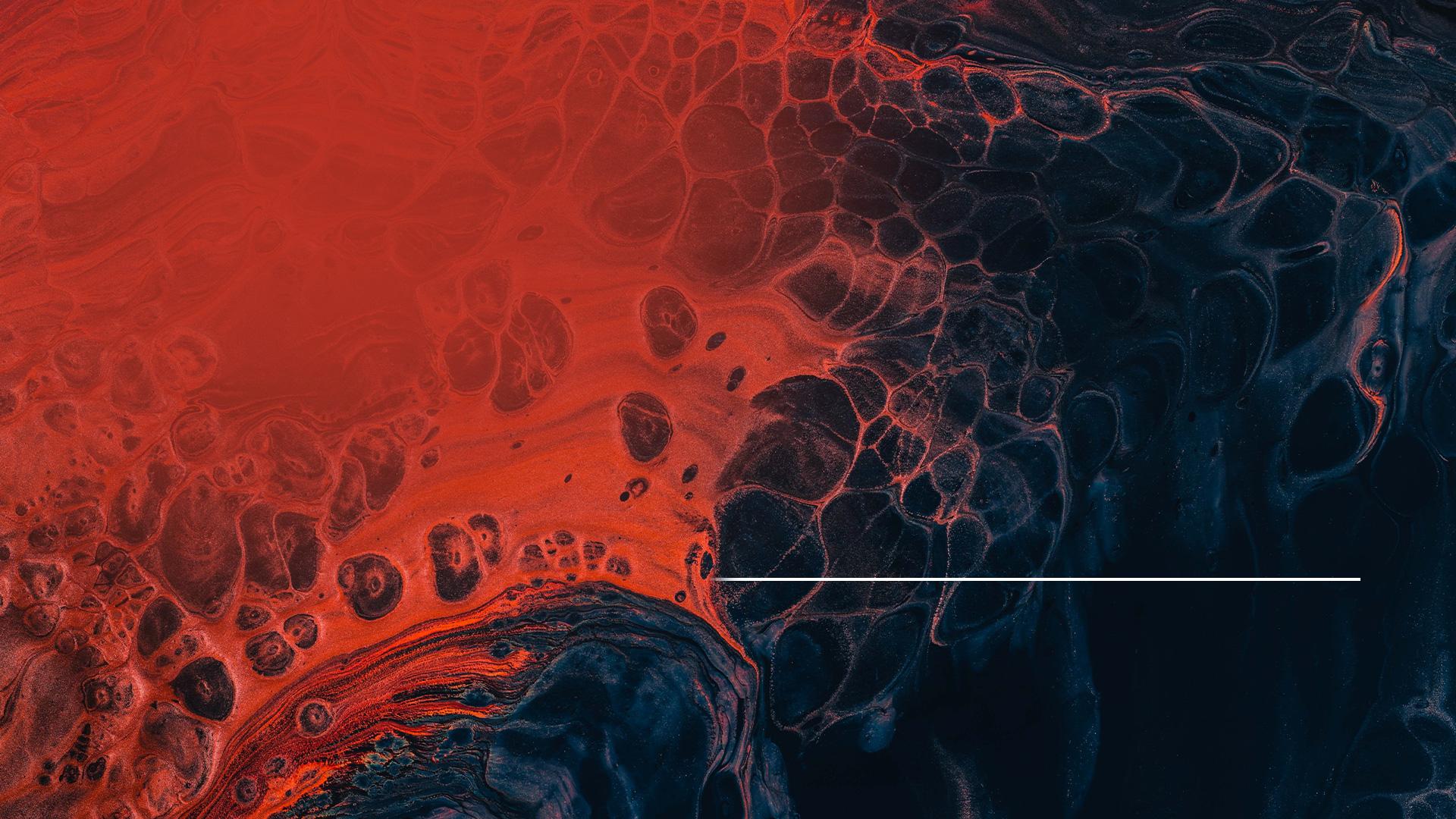 „Diabol, ktorý ich zvádzal, bol vrhnutý do ohnivého a sírového jazera...“
Zjavenie 20,10
[Speaker Notes: (Zjavenie 20,10)  „Diabol, ktorý ich zvádzal, bol vrhnutý do ohnivého a sírového jazera...“]
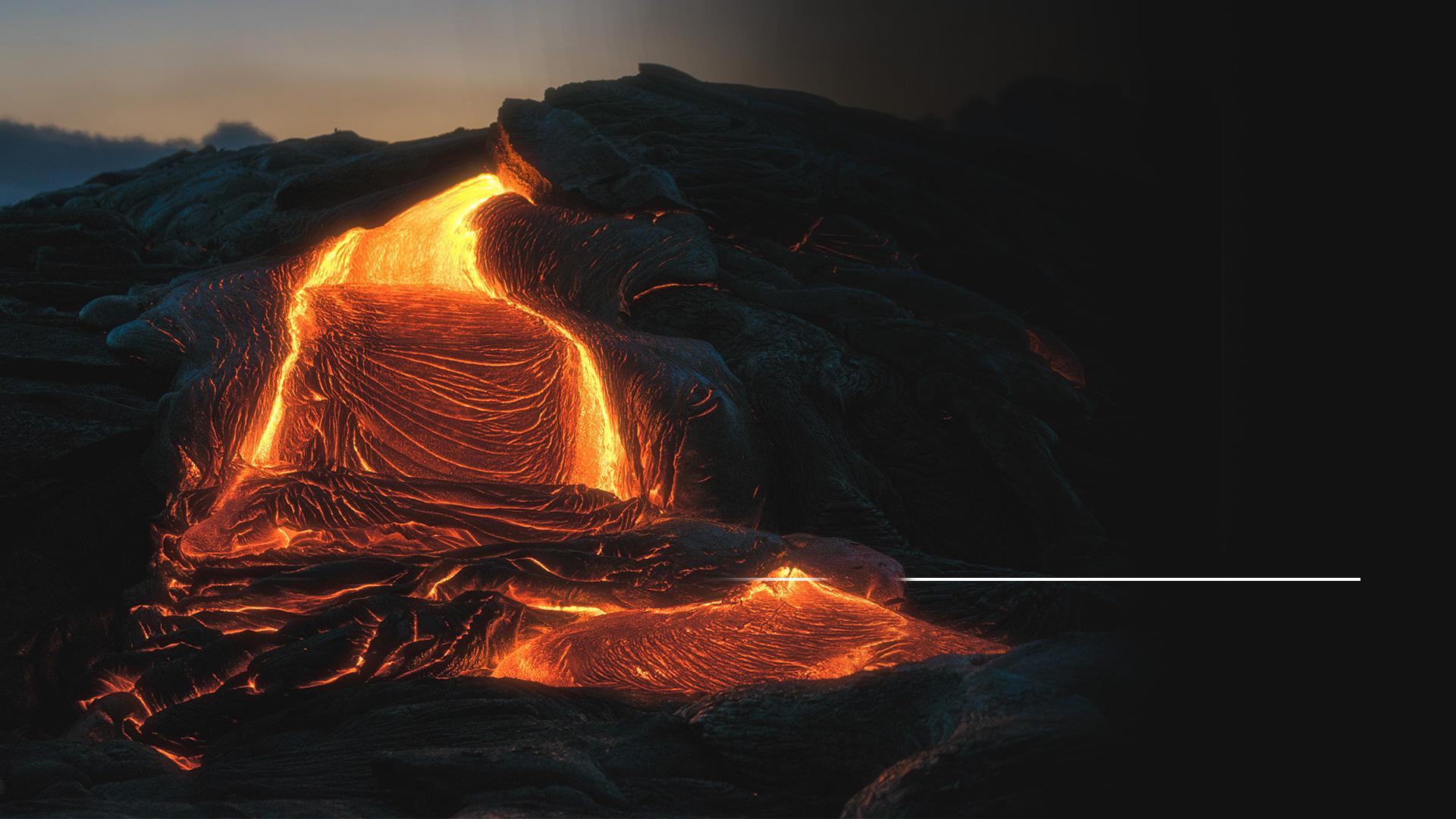 „Smrť a podsvetie boli zvrhnuté do ohnivého jazera. Toto je druhá smrť, ohnivé jazero.“
Zjavenie 20,14
[Speaker Notes: (Zjavenie 20,14)  „Smrť a podsvetie boli zvrhnuté do ohnivého jazera. Toto je druhá smrť, ohnivé jazero.“]
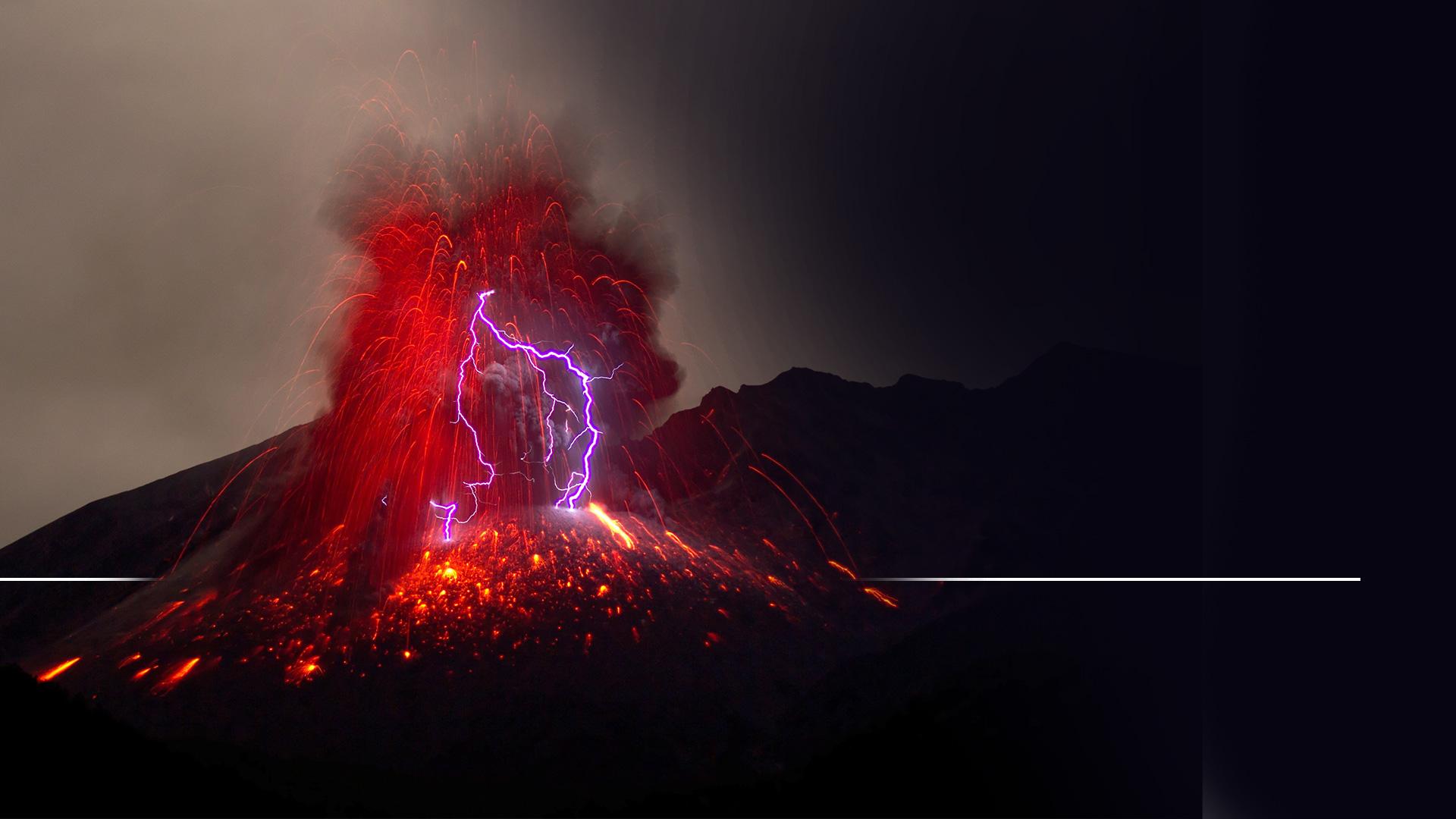 „A ak sa našiel niekto, kto nebol zapísaný v knihe života, bol hodený do ohnivého jazera.“
Zjavenie 20,15
[Speaker Notes: (Zjavenie 20,15)  „A ak sa našiel niekto, kto nebol zapísaný v knihe života, bol hodený do ohnivého jazera.“Peter videl tento oheň vo videní a napísal:]
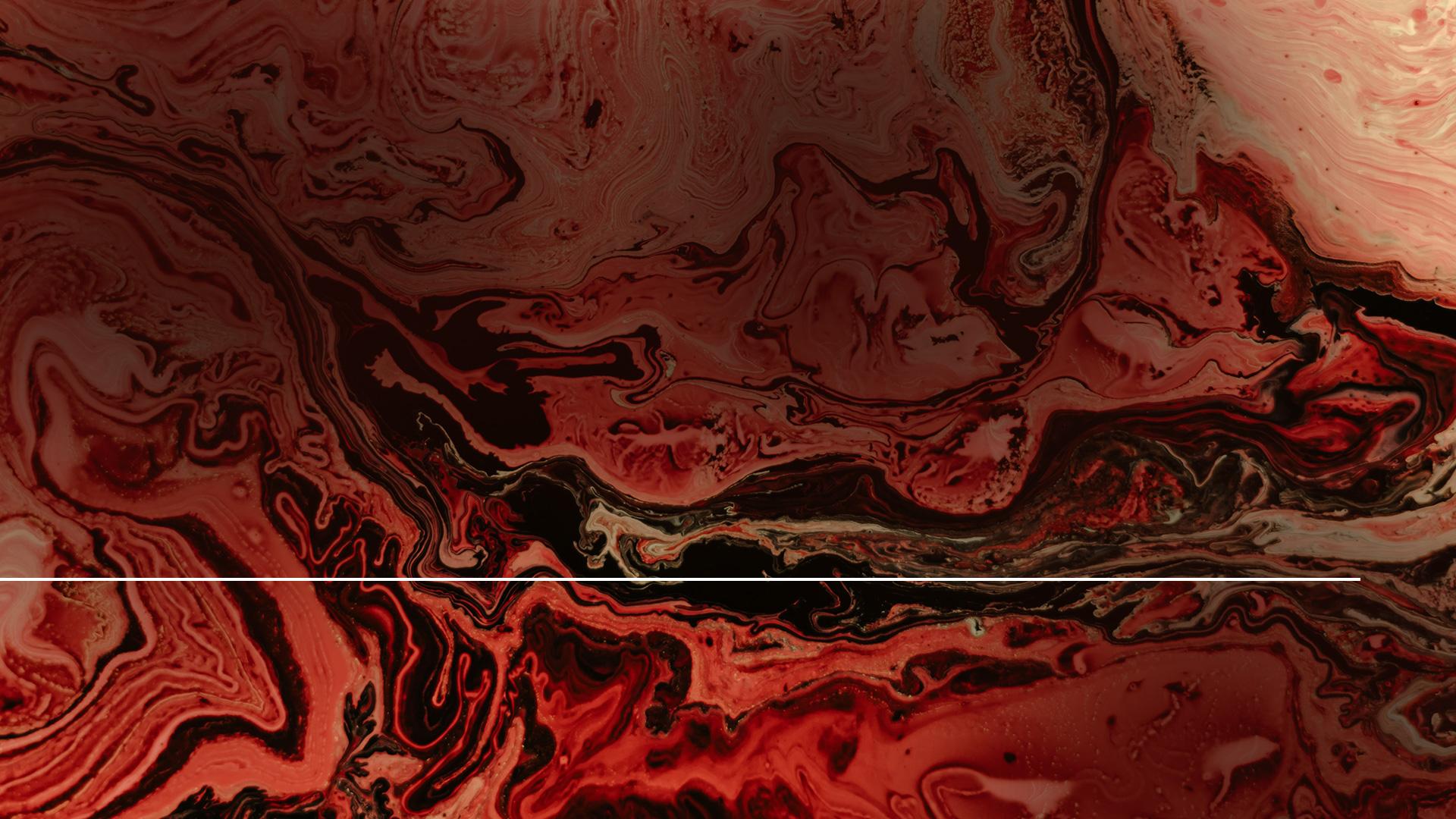 Pánov deň príde ako zlodej. Vtedy sa nebesia s rachotom pominú, živly sa rozplynú v ohni a zem i jej diela budú súdené.
2. Petrova 3,10
[Speaker Notes: (2. Petrova 3,10)  „Pánov deň príde ako zlodej. Vtedy sa nebesia s rachotom pominú, živly sa rozplynú v ohni a zem i jej diela budú súdené.“Satan a zlí anjeli vrátane hriešnikov už nadobro z vesmíru zmiznú.]
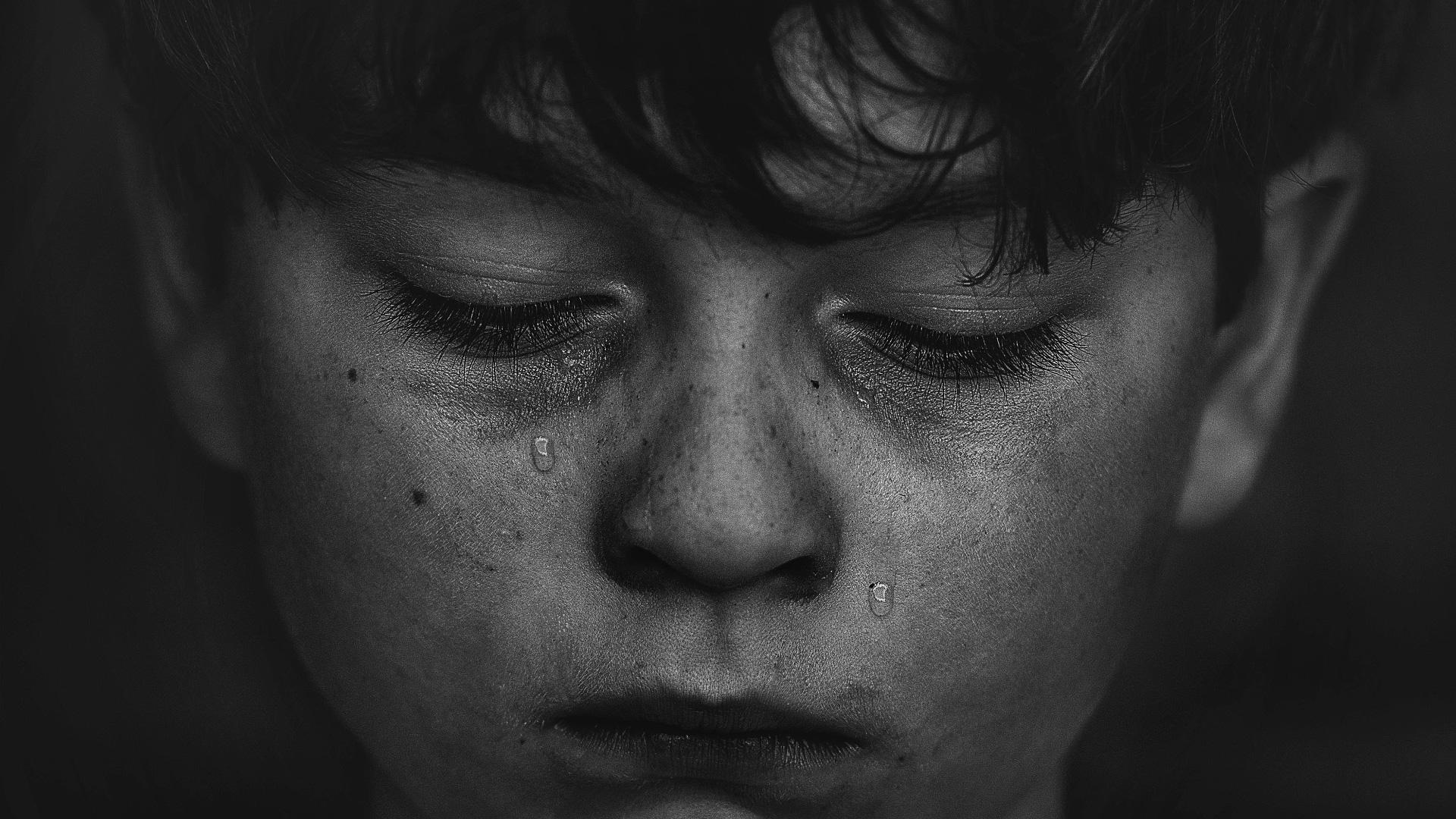 [Speaker Notes: Môžeme mať príbuzných, priateľov, známych, ktorých naozaj milujeme a oni navždy odídu.  Samozrejme, budeme plakať, Ale ako by to mohlo byť inak?]
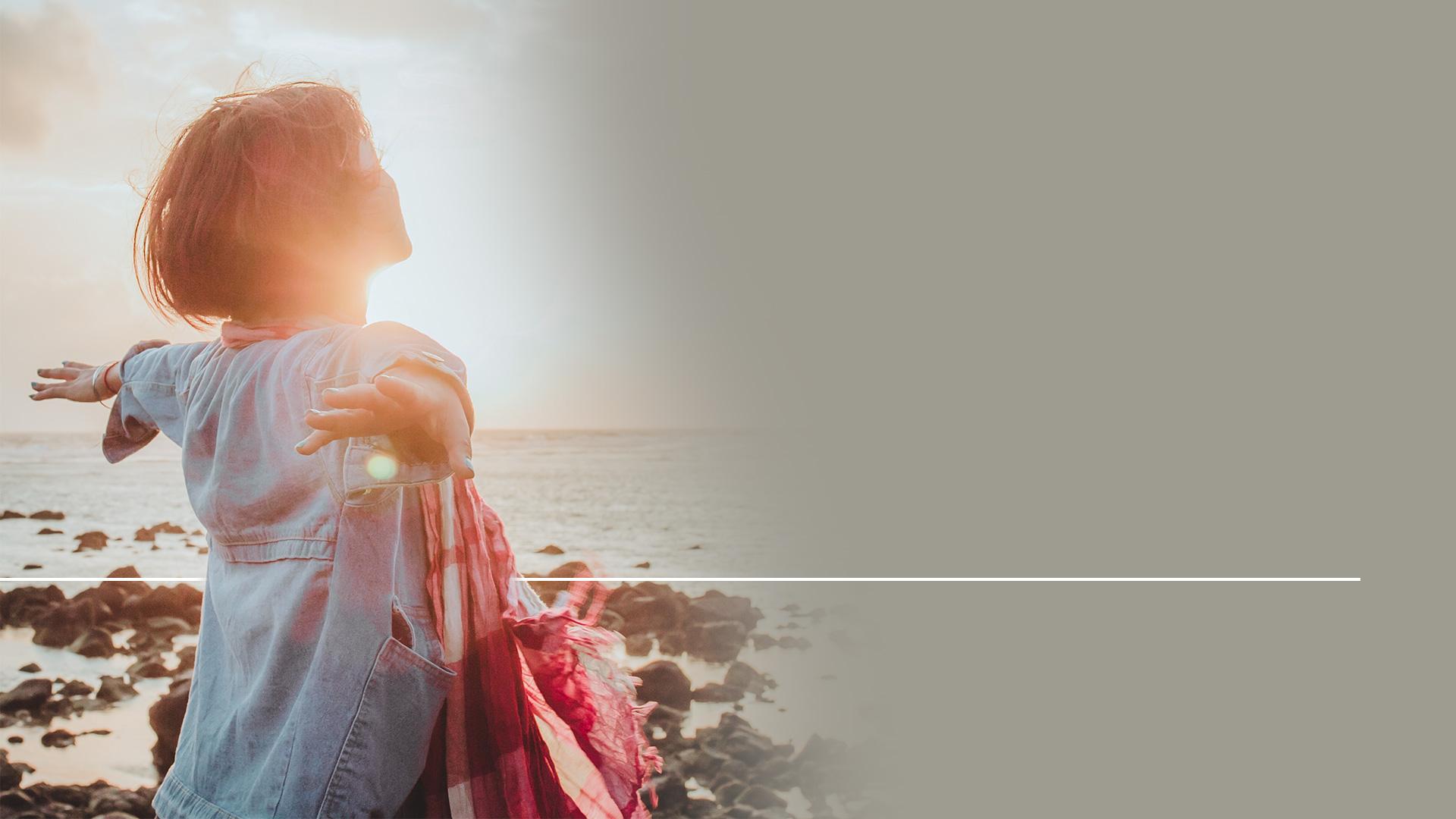 „...zotrie im z očí každú slzu a smrť už viac nebude, ani smútok, ani nárek, ani bolesť už nebude, lebo čo bolo skôr, sa pominulo„
Zjavenie 21,4
[Speaker Notes: (Zjavenie 21,4)  Ale dobrou správou je: „Boh im zotrie z očí každú slzu a smrť už viac nebude...“]
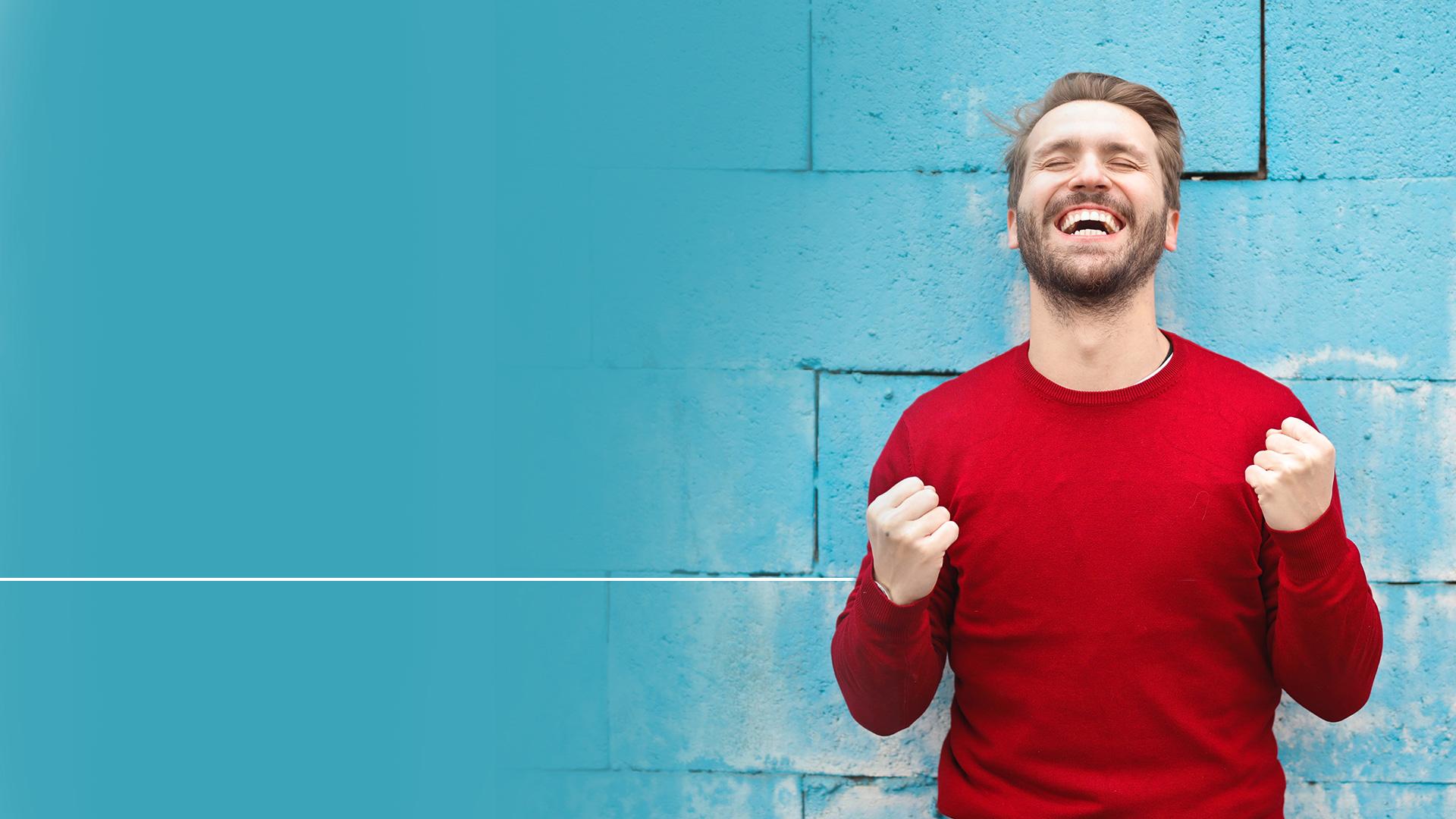 „A smrť už viac nebude, ani smútok, ani nárek, ani bolesť už nebude, lebo čo bolo skôr, sa pominulo.“
Zjavenie 21,4
[Speaker Notes: (Zjavenie 21,4) „A smrť už viac nebude, ani smútok, ani nárek, ani bolesť už nebude, lebo čo bolo skôr, sa pominulo.“]
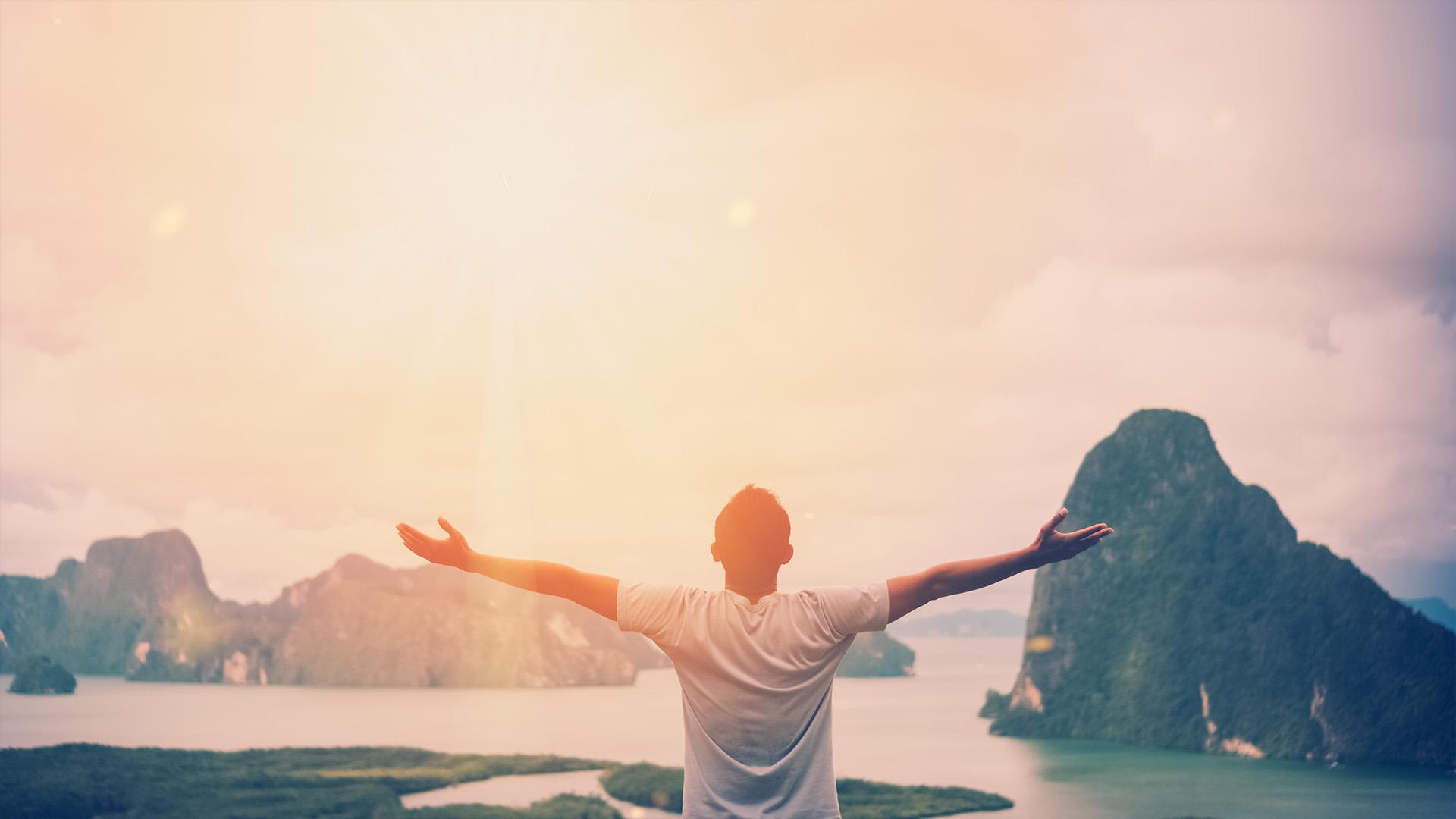 [Speaker Notes: Aká to slávna večnosť, ktorú Boh sľúbil zachráneným! Ľudská myseľ nemôže pochopiť slávu a krásu pôvodného raja, ktorý Boh pripravuje pre tých, ktorí ho milujú a budú ochotní ho nasledovať.  A pomyslite na to, že bezbožní sa mohli rovnako tak radovať ale cena za to im pripadala príliš vysoká! Neboli ochotní vybrať si Krista za svojho Spasiteľa a Pána. V ktorej skupine budeš onoho dňa ty, priateľu?  Keď ten deň príde, bude už príliš pozde na to, aby sa dali zmeniť strany. Jediná cesta, ako si byť absolútne istý tým, že budem medzi spravodlivými na konci milénia a odovzdať svoje srdce a život Ježišovi už teraz - DNES!]
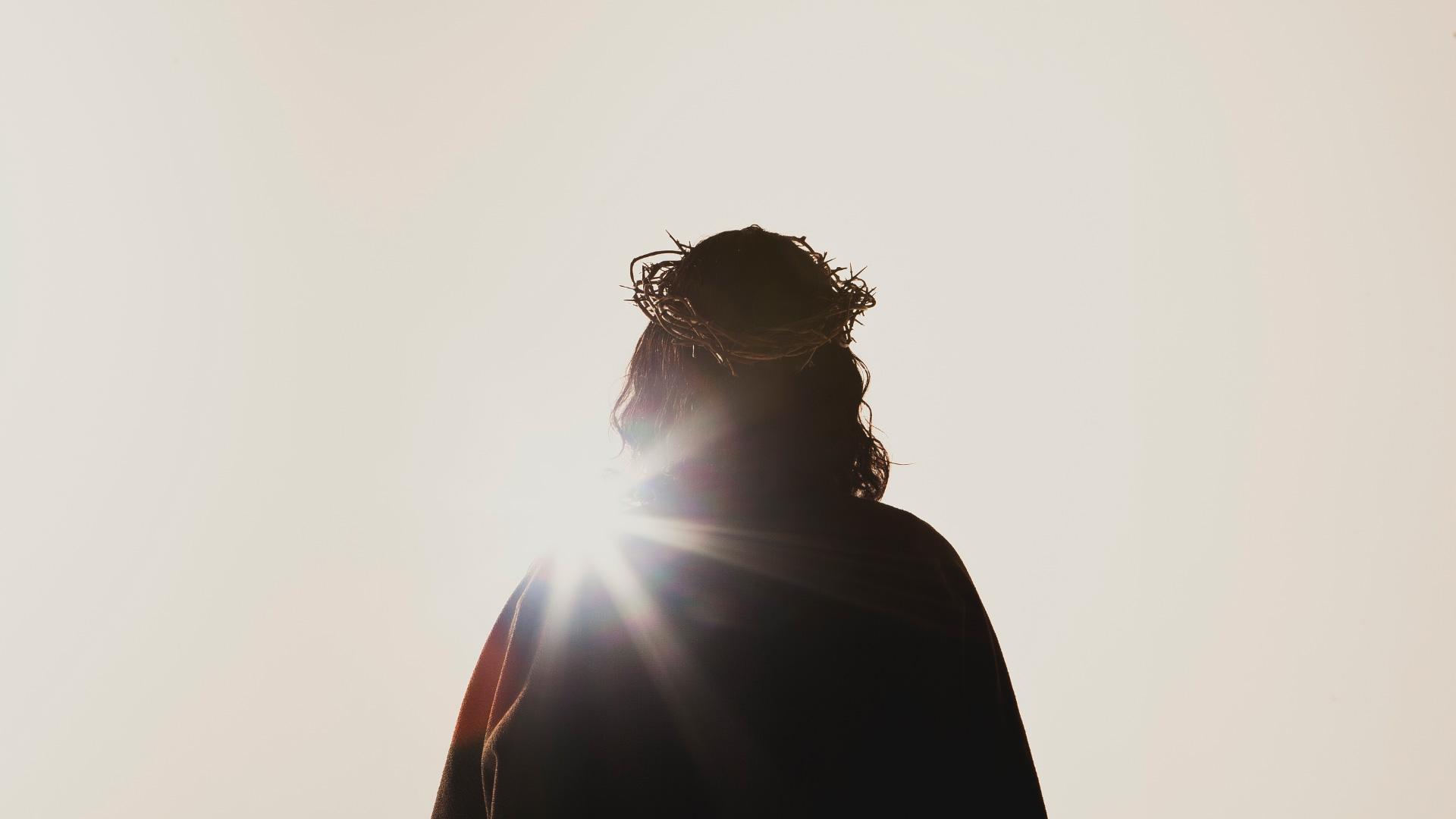 [Speaker Notes: Je tu na tomto svete niečo, kvôli čomu má cenu prísť o nebo? Je tu niečo tak cenné, že za to stojí prísť o večnosť? Hovorí dnes Boh do tvojho srdca? Možno je v tvojom srdci niečo, čo ti bráni rozhodnúť sa pre Ježiša. Ale dnes večer vidíš krásu nebies, nádheru večnosti a hovoríš: „Bože, nechcem, aby mi niečo bránilo ísť za tebou. Chcem všetko odovzdať Ježišovi. Chcem ti plne zveriť svoj život dnes večer.“ Pokiaľ je to tvoje prianie, pozývam ťa, aby si povstal spoločne so mnou. Dnes večer sa chcem obzvlášť modliť za tých, ktorí sa rozhodujú. Niektorí z vás sa rozhodujú, či odovzdať Ježišovi svoj život krstom. Chcem sa za vás modliť tu vpredu. Niektorí ste od Krista odišli a teraz mu chcete znovu svoj život odovzdať tým, že sa necháte znovu pokrstiť. Pokiaľ cítite, že vás Boží hlas volá, aby ste ho nasledovali až ku krstu, prosím, vyjdite zo svojich lavíc a príďte sem dopredu. Neodkladajte toto dôležité rozhodnutie. Dnes je doba k rozhodnutiu, kde budeme behom milénia. Keď sa rozhodneme nasledovať Krista, hovoríme tým: „Ježišu, som tvoj (tvoja). Ježišu, chcem ťa nasledovať, milujem ťa z celého svojho srdca a verím, že som našiel(la) pravdu v tvojom Slove. Chcem byť súčasťou spoločenstva, ktoré zachováva celý Boží zákon, vrátane soboty. Chcem sa zjednotiť so všetkými na svete, kto sa takto rozhodujú. To je Pane moja túžba, volanie môjho srdca a moja prosba.“Sú tu dnes večer tí, kto o takom rozhodnutí uvažujú. Je to rozhodnutie, s ktorým bojujete. Cítite Božie vedenie, ale je ťažké vykročiť. Pokiaľ chcete, aby som sa za vás modlil, pokiaľ ešte nie ste úplne pripravení sa takto rozhodnúť, ale chcete, aby som sa za vás modlil, príďte dopredu. Sú tu niektorí z vás, ktorí majú v živote veľké problémy a netušíte, ako sa s nimi vysporiadať. Možno, že sa cítite, že tieto problémy stoja medzi vami a rozhodnutím, o ktorom ste presvedčení, že je správne. Chcem sa za vás dnes večer modliť. Poďte sem dopredu a pridajte sa k nám na modlitbe. (Pridaj sa k tým, ktorí prichádzajú dopredu, žehnaj tým, ktorí sa rozhodli pre Pána a modli sa za víťazstvo u tých, ktorí stále zápasia.)]
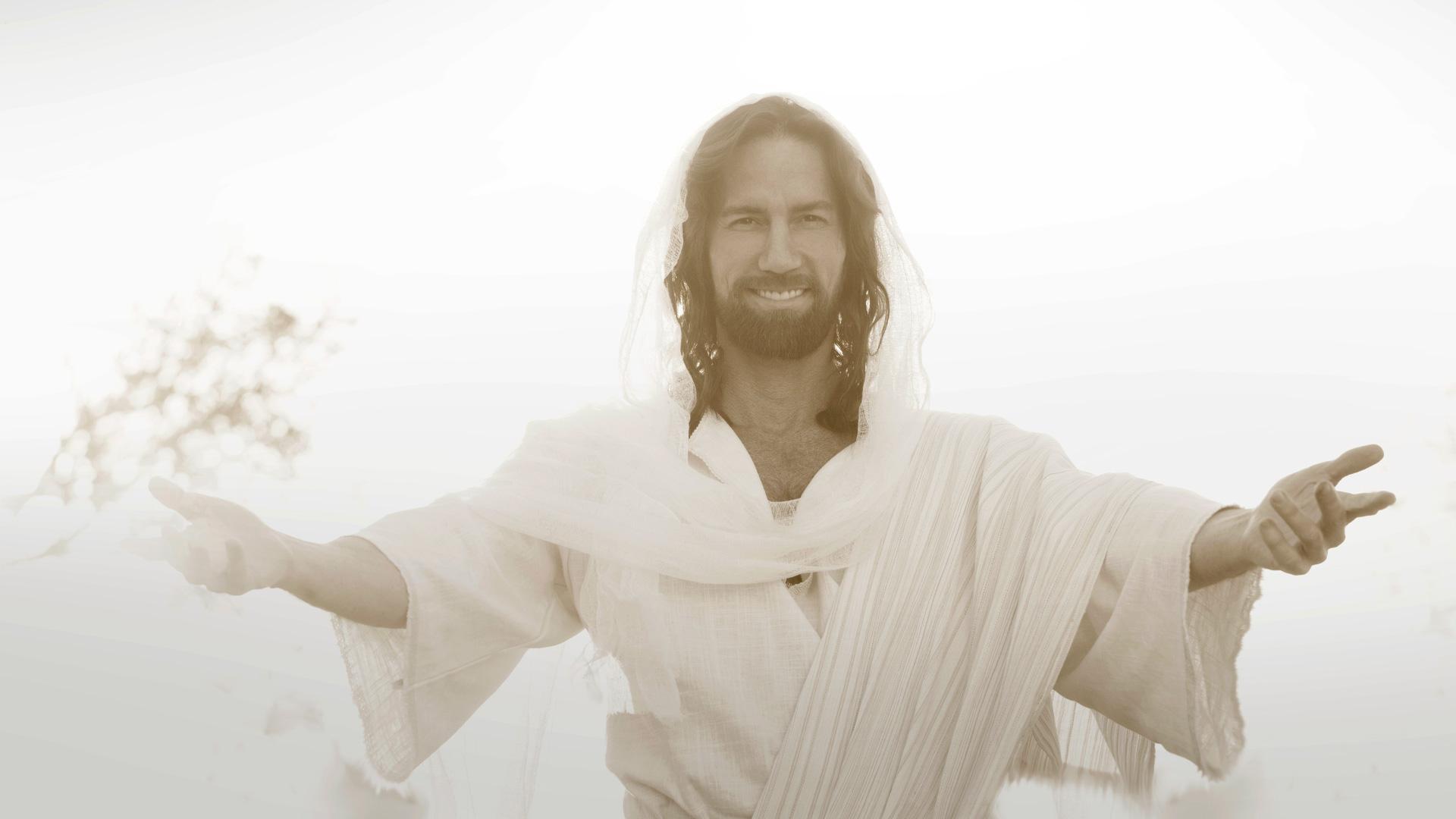 [Speaker Notes: Chcem počuť tie slová. A čo vy? Na tejto zemi nie je nič, čo by som vymenil za to, aby som počul, ako mi Ježiš to hovorí. A to môže byť naša prednosť; náš osud, pokiaľ sa rozhodneme byť na onen deň pripravení! Ježiš nás pozýva, aby sme k nemu šli takí, akí sme a dovolili mu, aby nás pripravil na svoj druhý skorý príchod.  Pozýva nás, aby sme proste verili jeho slovu, jeho zasľúbeniam a jeho láske.  Pozýva nás dnes, aby sme sa rozhodli stať sa súčasťou jeho večného kráľovstva.  Nie je to predsa rozhodnutie, ktoré chceš dnes večer urobiť?  Odpoviete na jeho výzvu hneď teraz? Koľko z vás sa bude chcieť pridať (zdvihnite ruku), aby sme Ježišovi povedali: Áno! Áno! Chcem tam byť. Nechcem dovoliť ničomu, aby zabránilo pripraviť sa na ten deň. „Spoločne povstaňme a modlime sa.“ (Navrhovaná modlitba)Drahý nebeský Otče, videl si dnes večer každú zdvihnutú ruku. Videl si každé srdce a teraz počuješ aj našu modlitbu. Prosím zachraňuj nás svojou milosťou a priprav nás svojou mocou, aby sme boli pripravení, až sa skoro vrátiš. Ďakujem ti za každé rozhodnutie, ktoré padlo (alebo bolo obnovené)i za každé srdce, ktoré ti odpovedalo „ÁNO„. Prosím, požehnaj každému, každú rodinu a každý domov a pomôž nám aby sme svoje srdcia a svoju náklonnosť zameriavali na večnosť a na veci, ktoré naozaj za to stoja. Milujeme ťa a ďakujeme ti v Ježišovom mene. Amen.“]
Názov ďalšie prednášky
[Speaker Notes: Milí priatelia, teším sa na vás na zajtrajšej prednáške s názvom:]